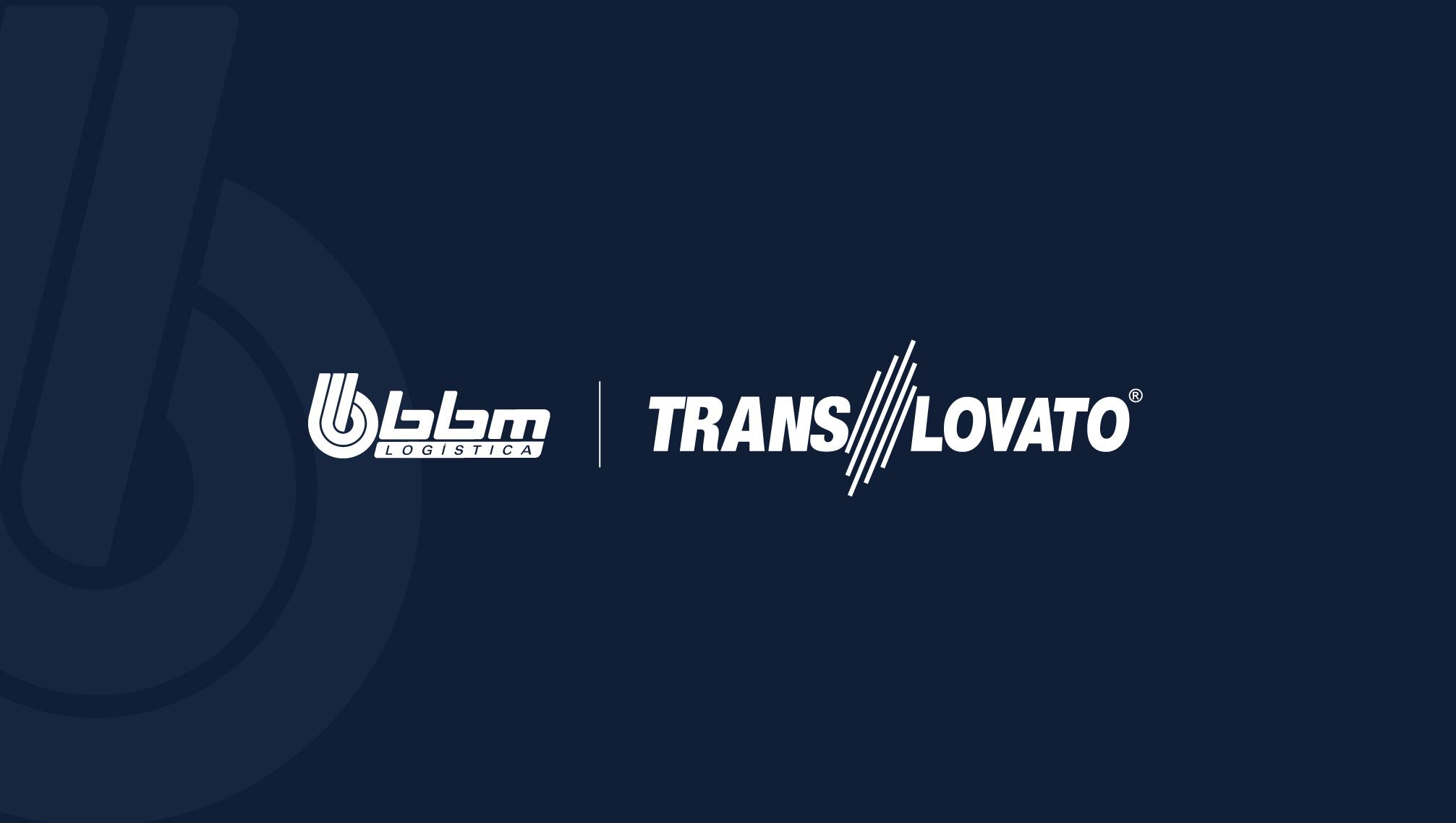 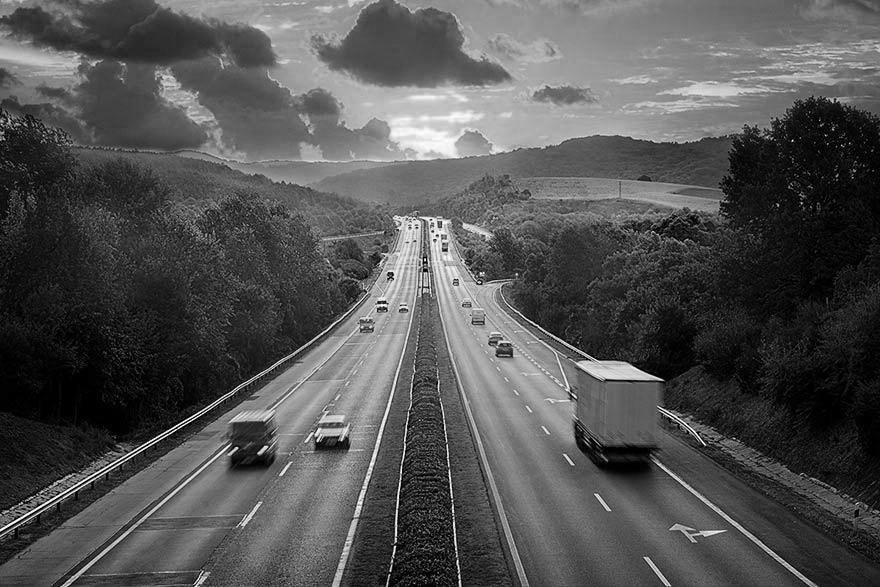 SEGURANÇA NA
ESTRADA SETOR VIARIO
MODULO 1
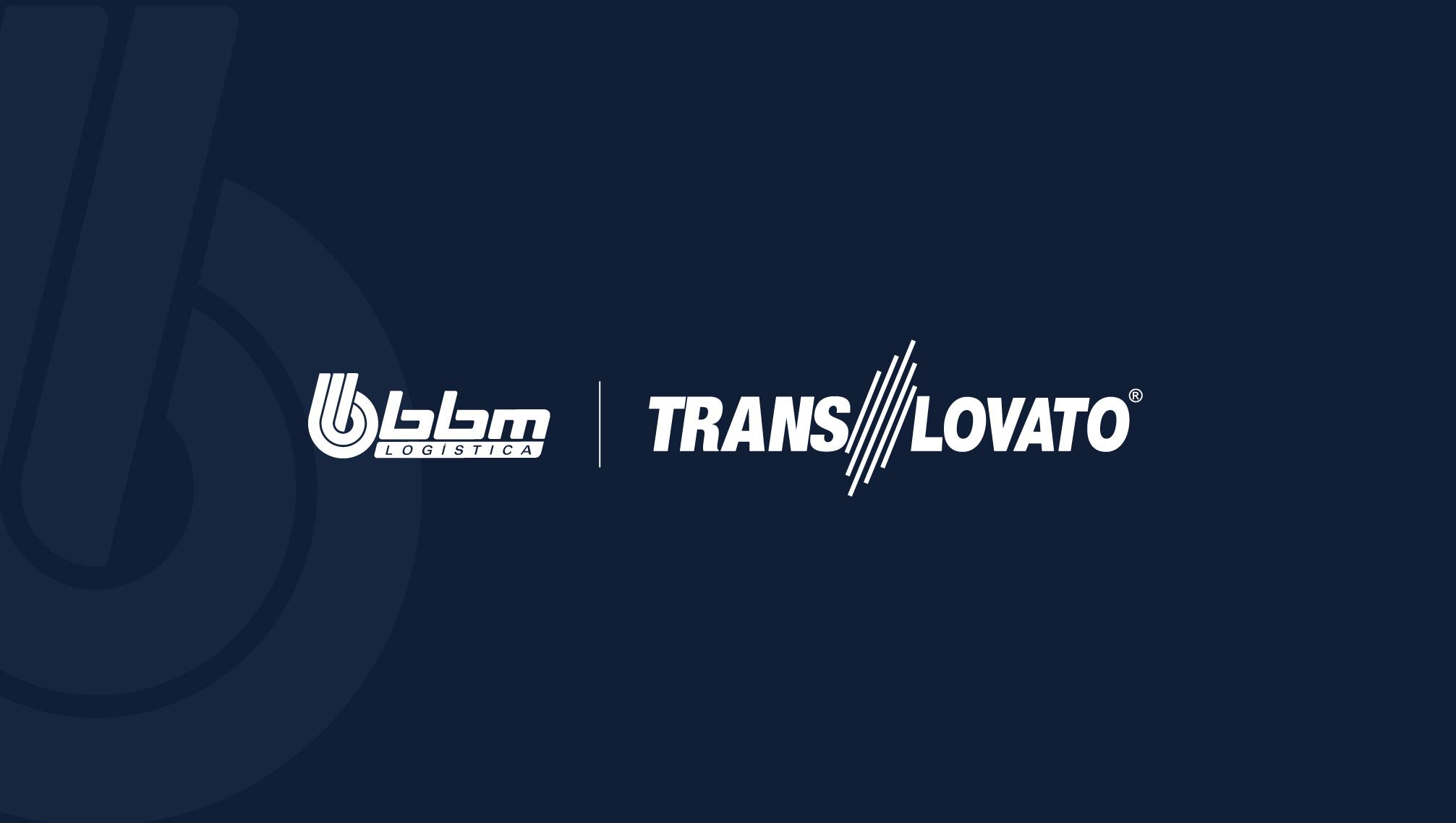 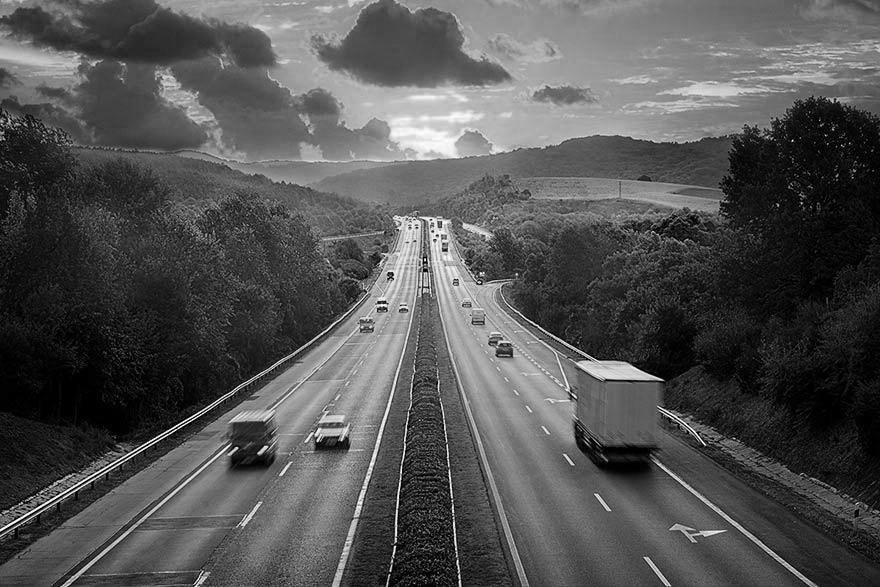 ONDE ESTAMOS?
CADASTRO DO MOTORISTA
CONCORDANCIA DE CONTRATO
CHECK LIST DOS VEICULOS
INTEGRAÇÃO DE SEGURANÇA
INTEGRAÇÃO DO GR
APRESENTAÇÃO PARA OPERAÇÃO
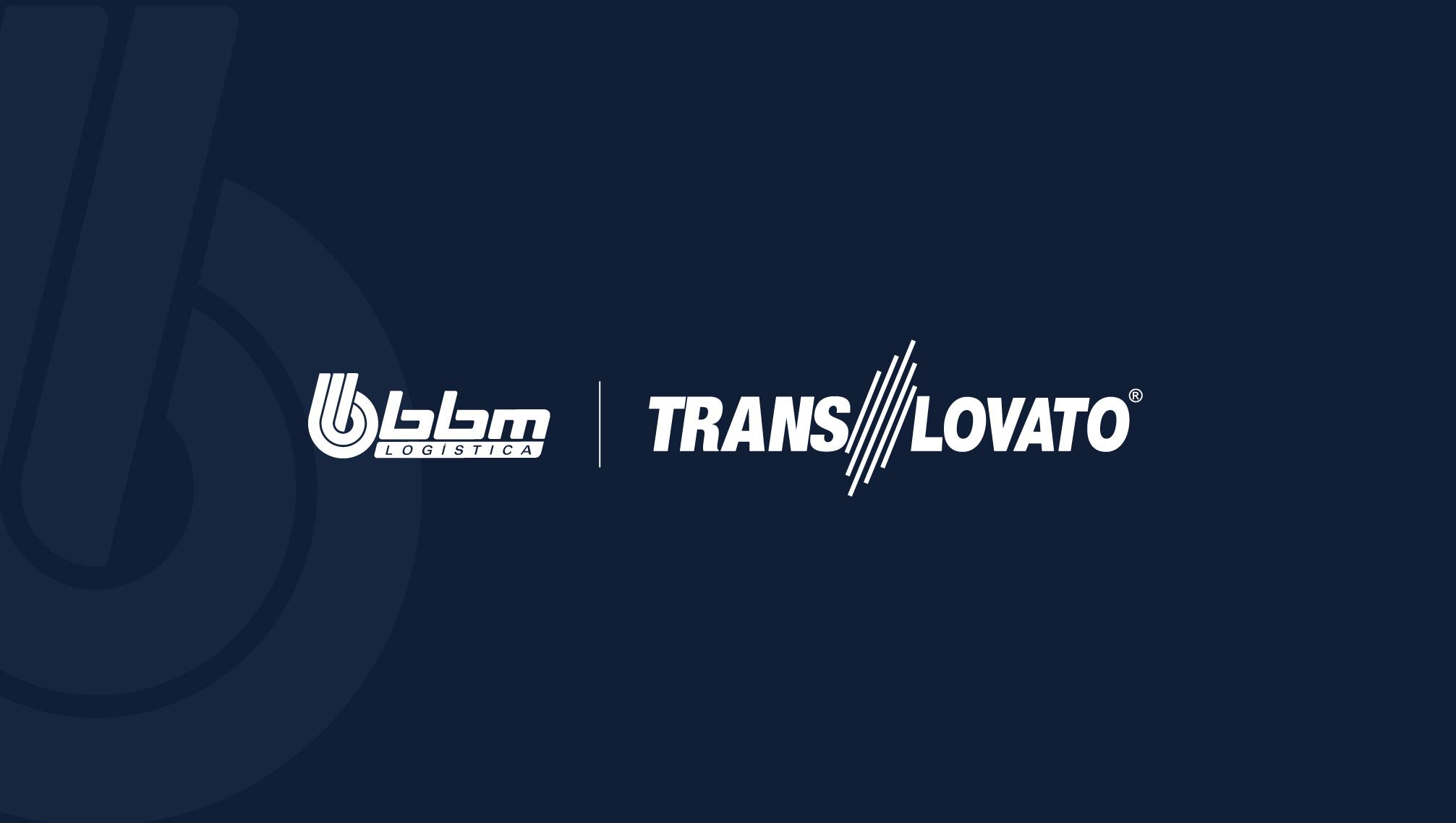 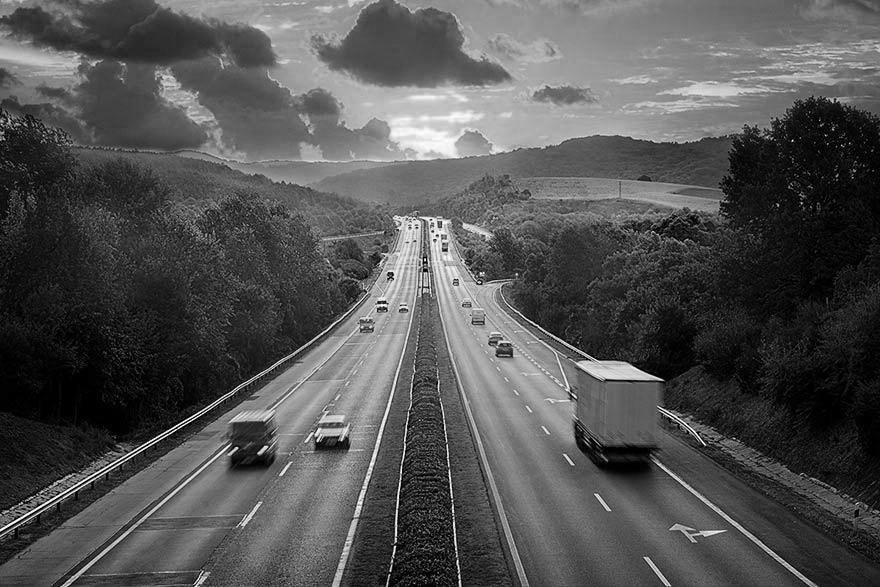 RESUMO DO MATERIAL
ESTATISTICAS DE ACIDENTES
TIPO DE ACIDENTES
GRUPO DE CAUSAS DOS ACIDENTES
COMO EVITAR OS ACIDENTES
MANUAL DO MOTORISTA
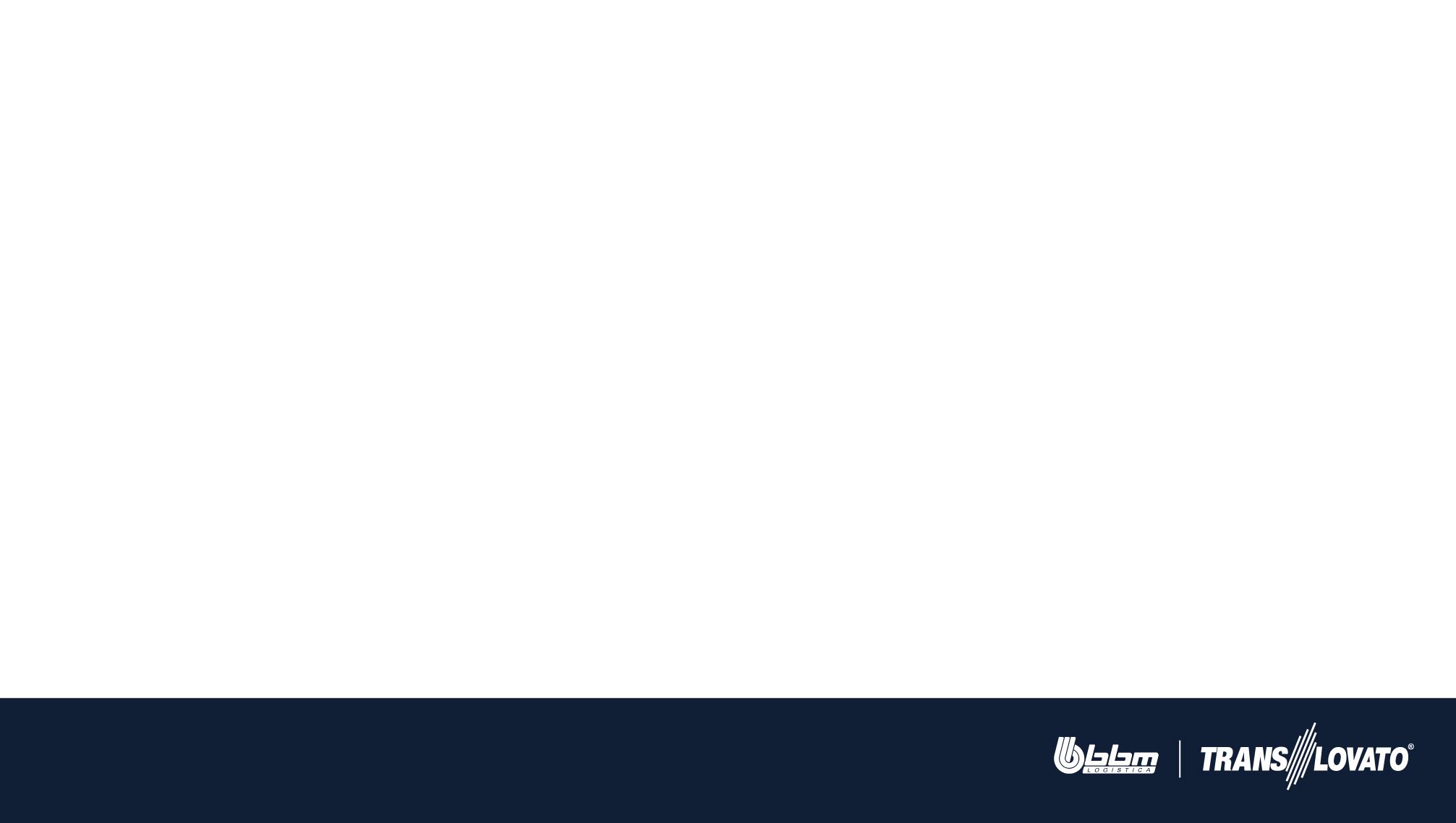 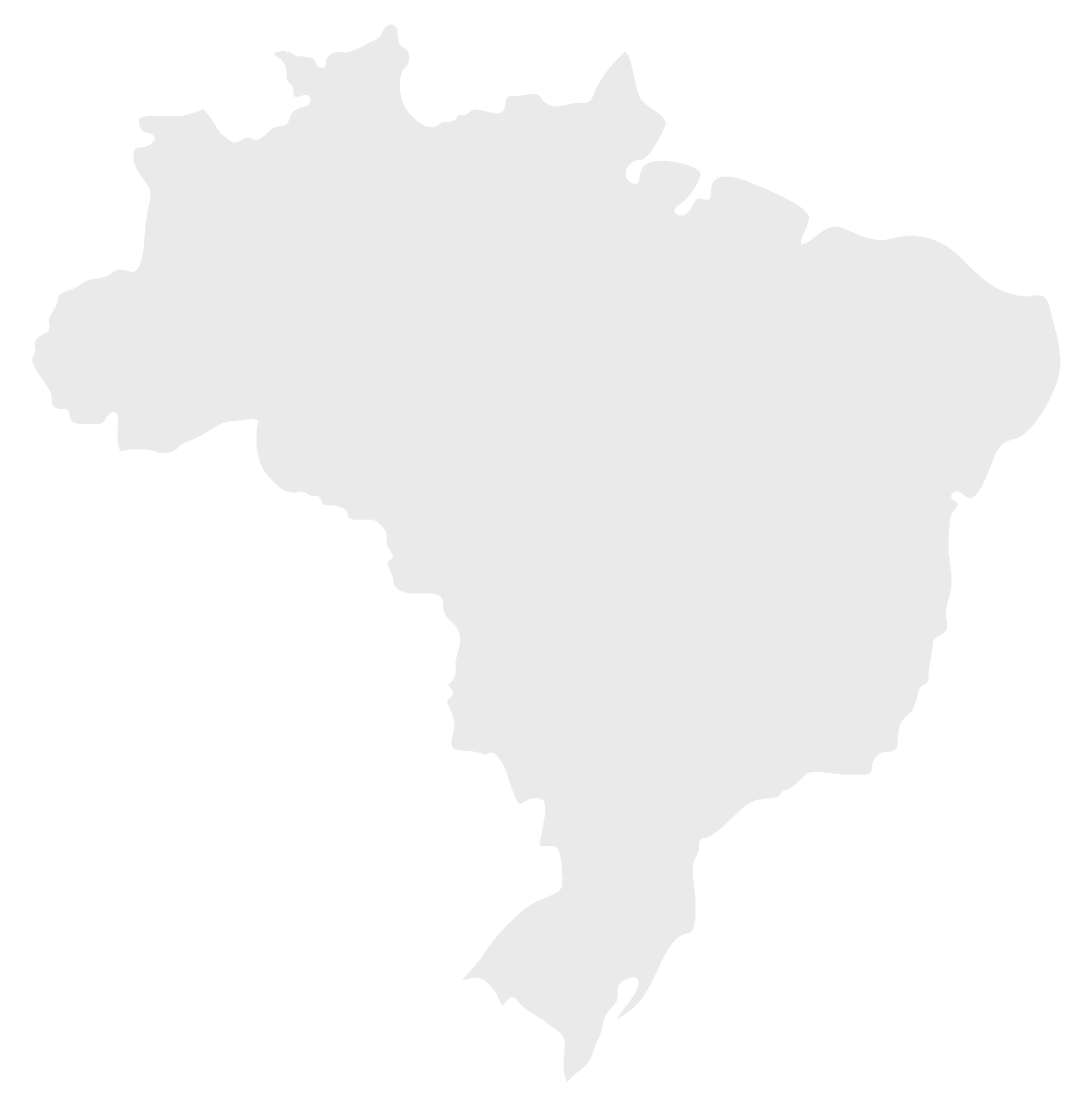 DADOS E ESTATÍSTICAS
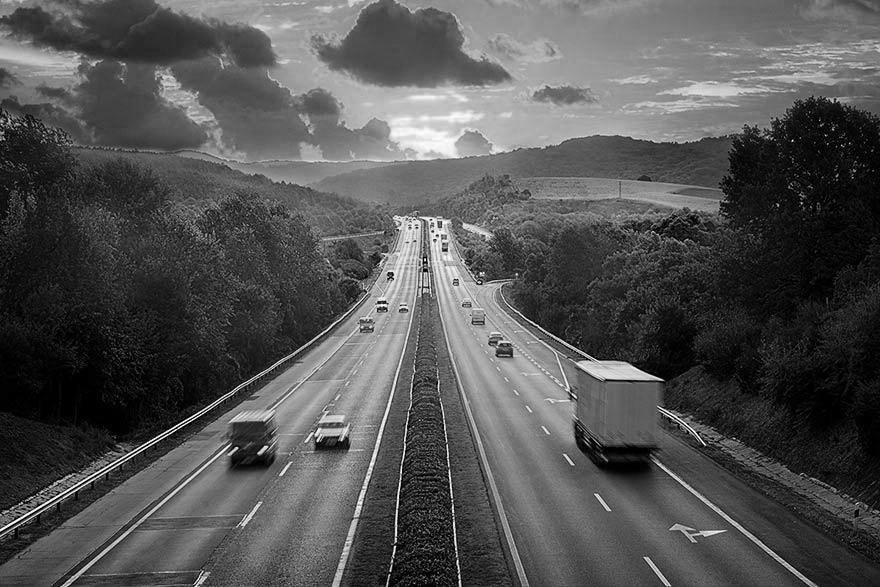 MORTES POR ANO NO BRASIL
47 MIL/ANO
(1 óbito a cada 12min)
BRASIL

O Brasil registra cerca de 47 mil mortes no trânsito por ano – 400 mil pessoas ficam com algum tipo de sequela. O custo com acidentes é de R$ 56 bilhões, segundo levantamento do Observatório Nacional de Segurança Viária. Com esse dinheiro seria possível construir 28 mil escolas ou 1.800 hospitais. 

A região que lidera o ranking de óbitos no trânsito no Brasil, em números absolutos, é a Sudeste, com 16.133 vítimas fatais. Em seguida aparecem, nesta ordem, Nordeste (13.522), Sul (7.653), Centro-Oeste (4.587) e Norte (3.794).
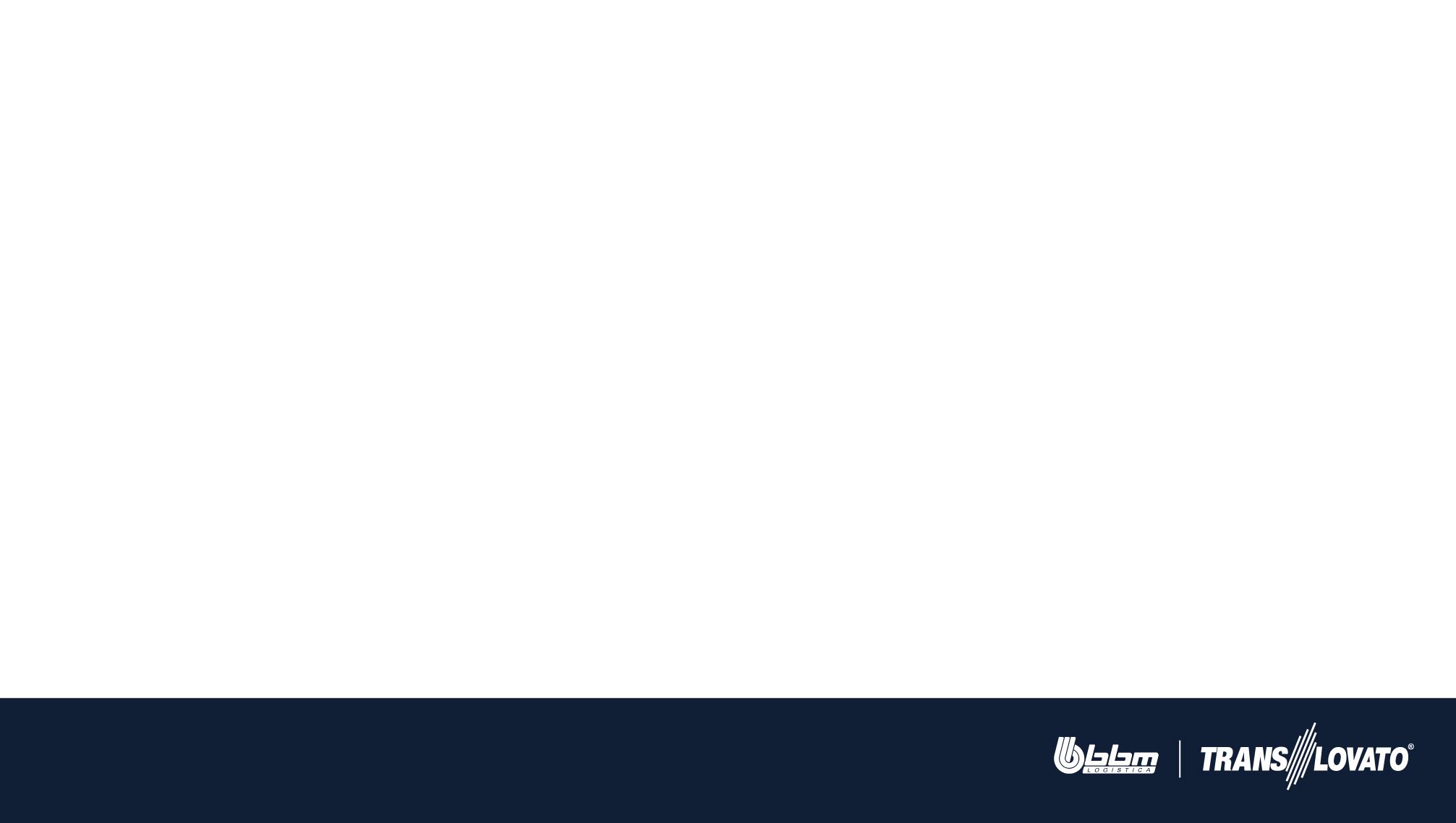 DADOS E ESTATÍSTICAS
ACIDENTES COM CAMINHÕES
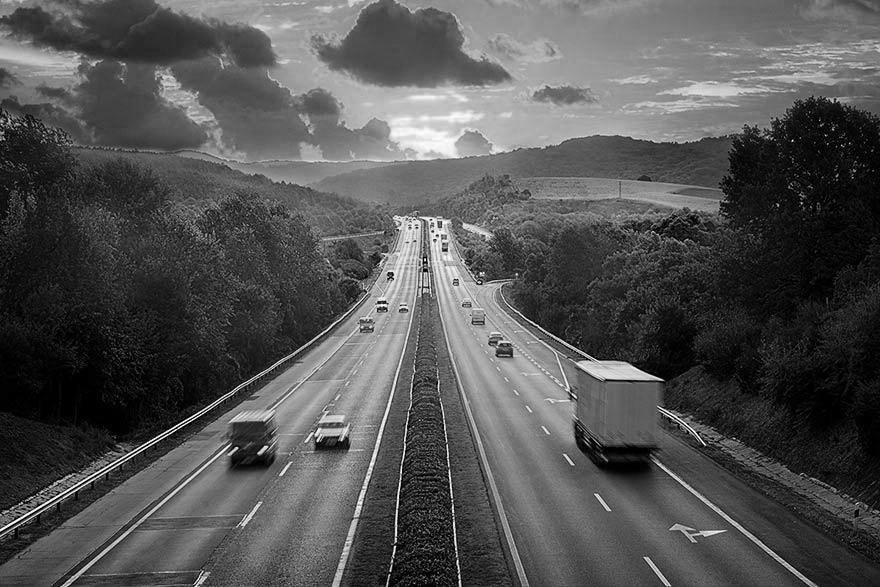 CAMINHÕES ESTÃO ENVOLVIDOS EM 24% DOS ACIDENTES COM MORTE

De acordo com os dados, do total de 10.327 mortes no trânsito, 2.547 tiveram envolvimento de pelo menos um caminhão, o que representa 24% das vítimas fatais. Em 60,6% dos casos, a causa foi colisão frontal ou traseira.
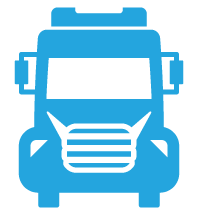 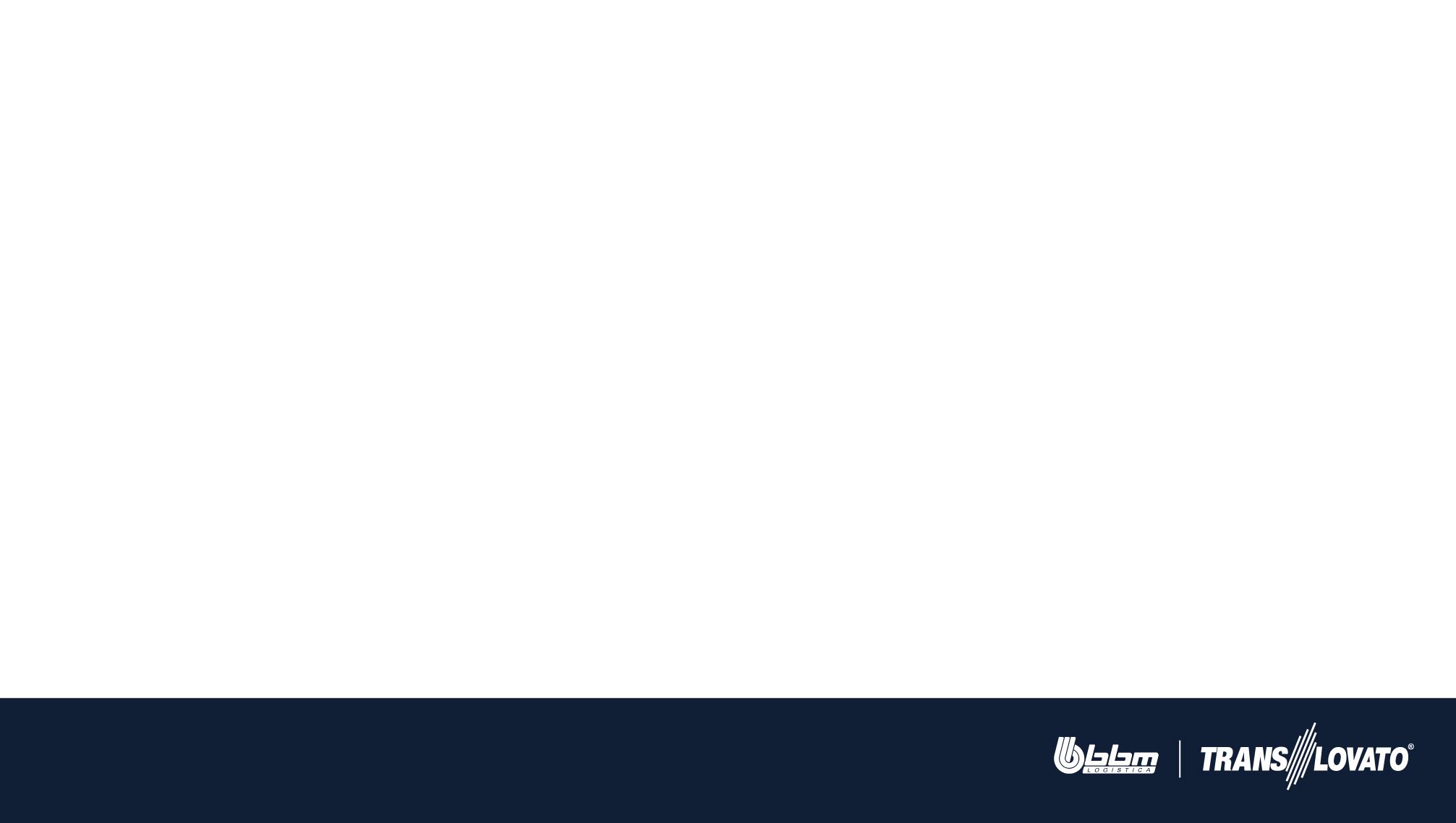 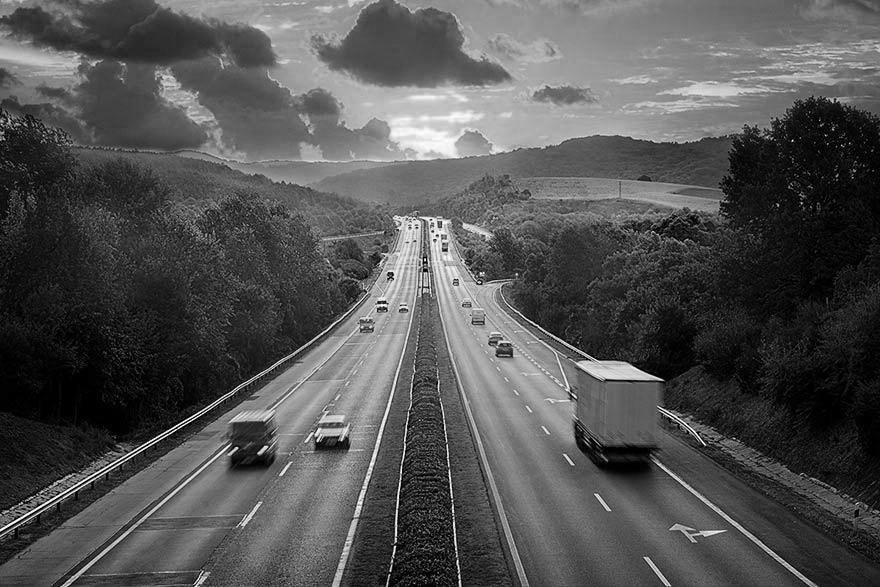 ACIDENTES
As mortes no trânsito no Brasil superou de longe o número de mortes de soldados americanos em 16 anos da Guerra do Vietnã (de 1959 a 1975). Naquela época, foram 58 mil falecimentos em combate contra mais de 80 mil vidas ceifadas no trânsito do Brasil em apenas dois anos.
CENÁRIO ATUAL
A insegurança no trânsito é um problema mundial crescente e alarmante. Ainda que muitos países se esforcem para reduzir a quantidade de acidentes, eles são hoje uma das maiores causas de óbitos no mundo, tirando a vida de mais de 1,3 milhão de pessoas por ano, são 3.400 pessoas por dia.
.
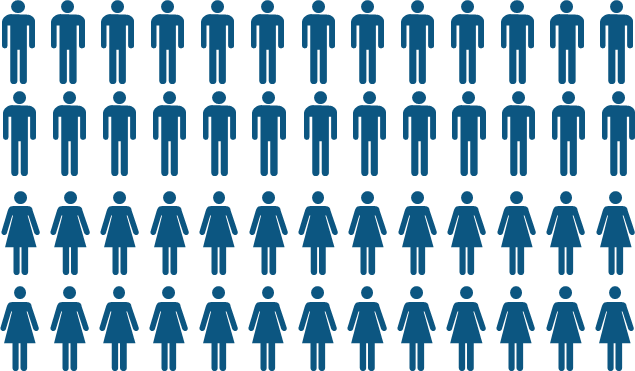 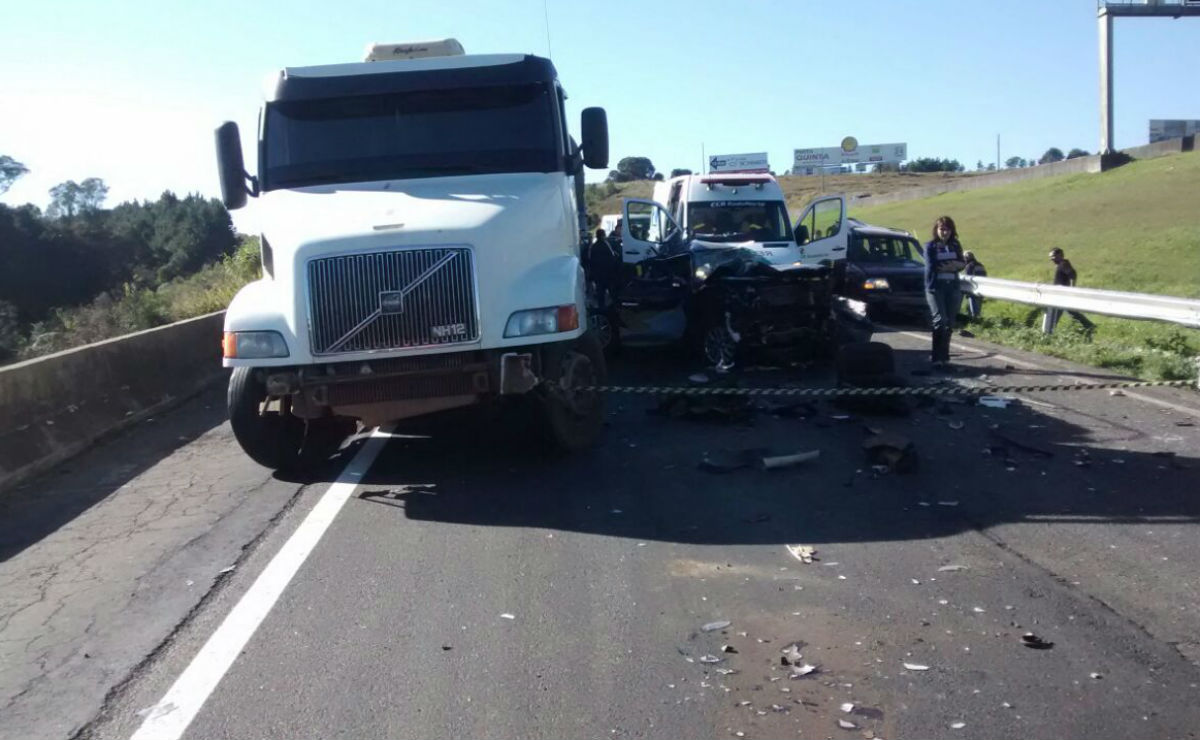 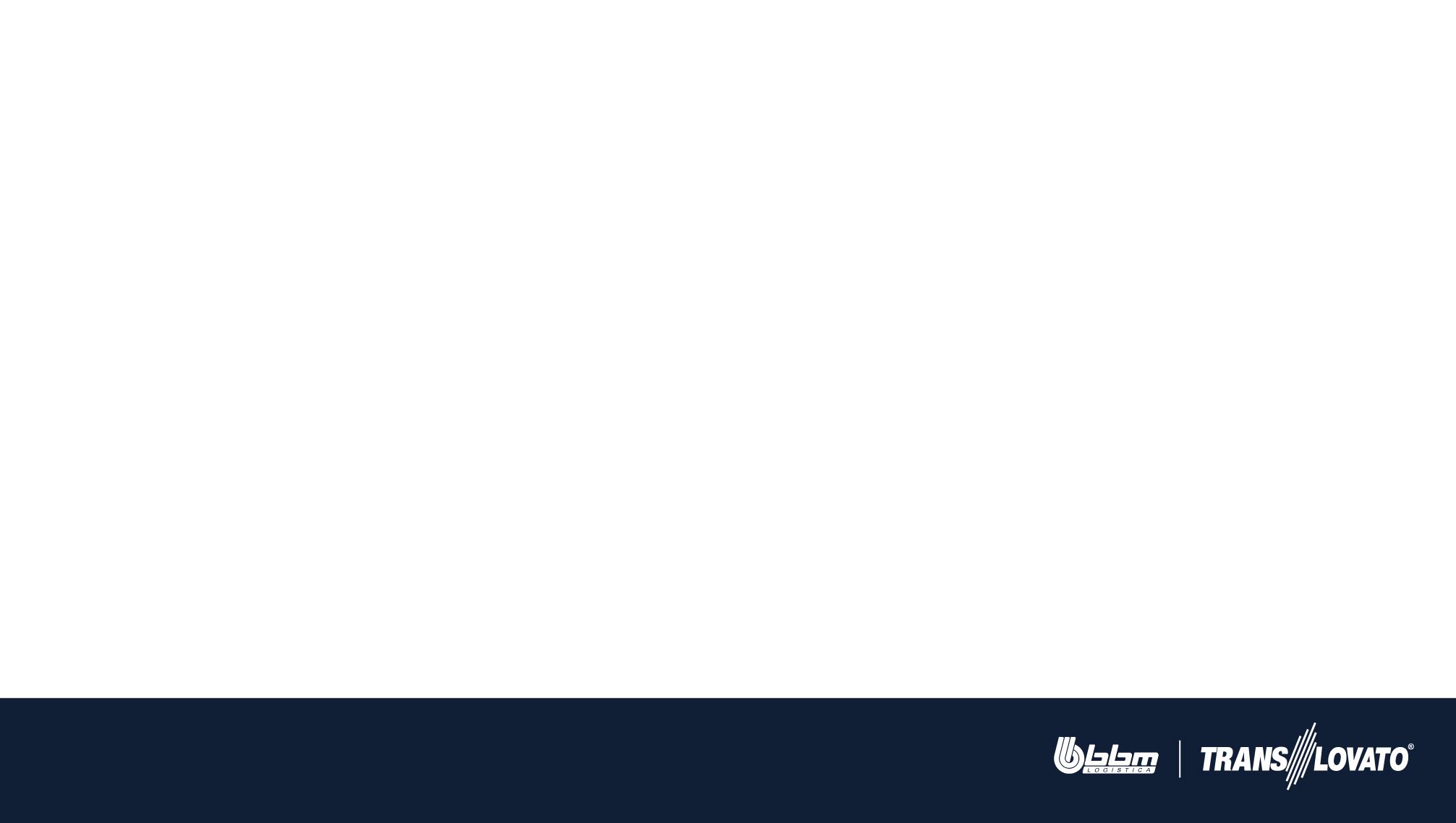 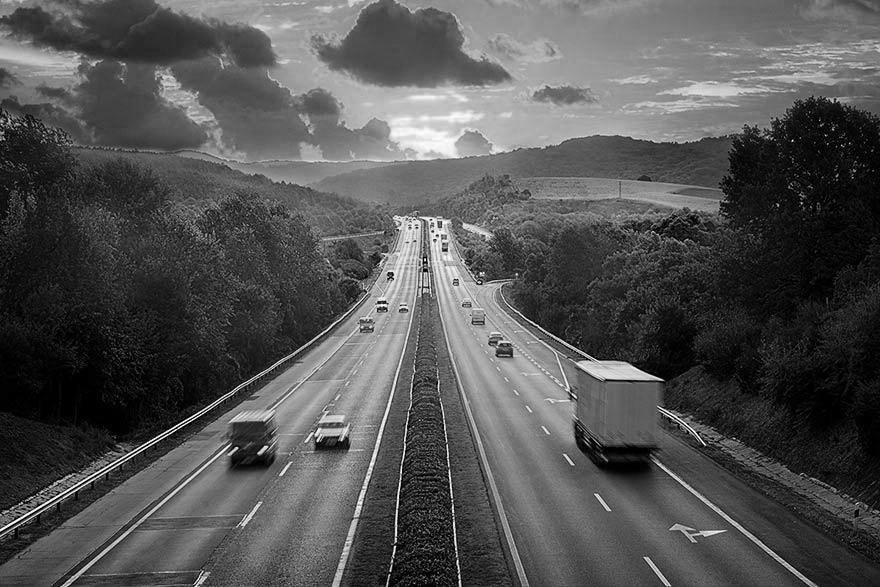 ACIDENTES 
POR TIPO DE RODOVIA
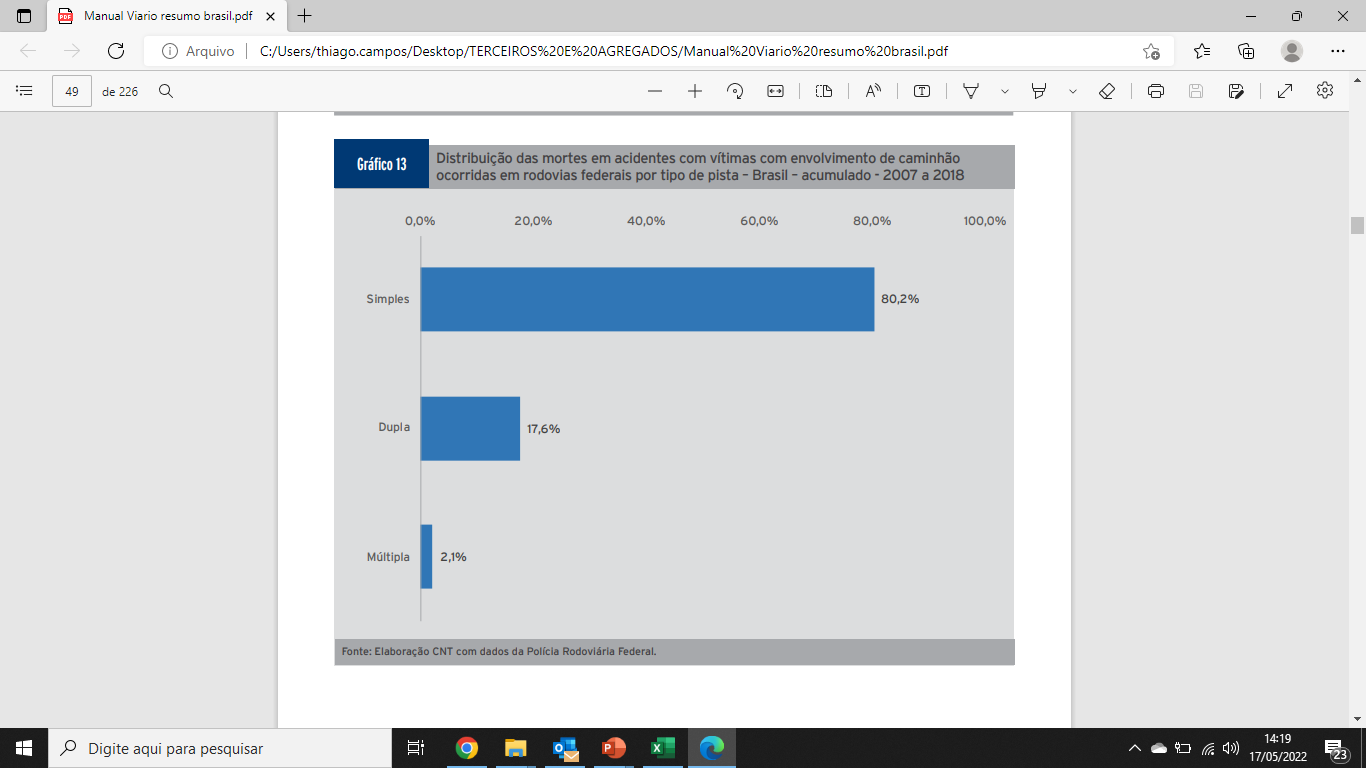 A maioria dos acidentes com envolvimento de caminhões no período de 2007 a 2018 ocorre em pista simples (66,4%), onde se concentram também 80,2% dos óbitos.
29%
60%
4%
DUPLA
SIMPLES
MULTIPLA
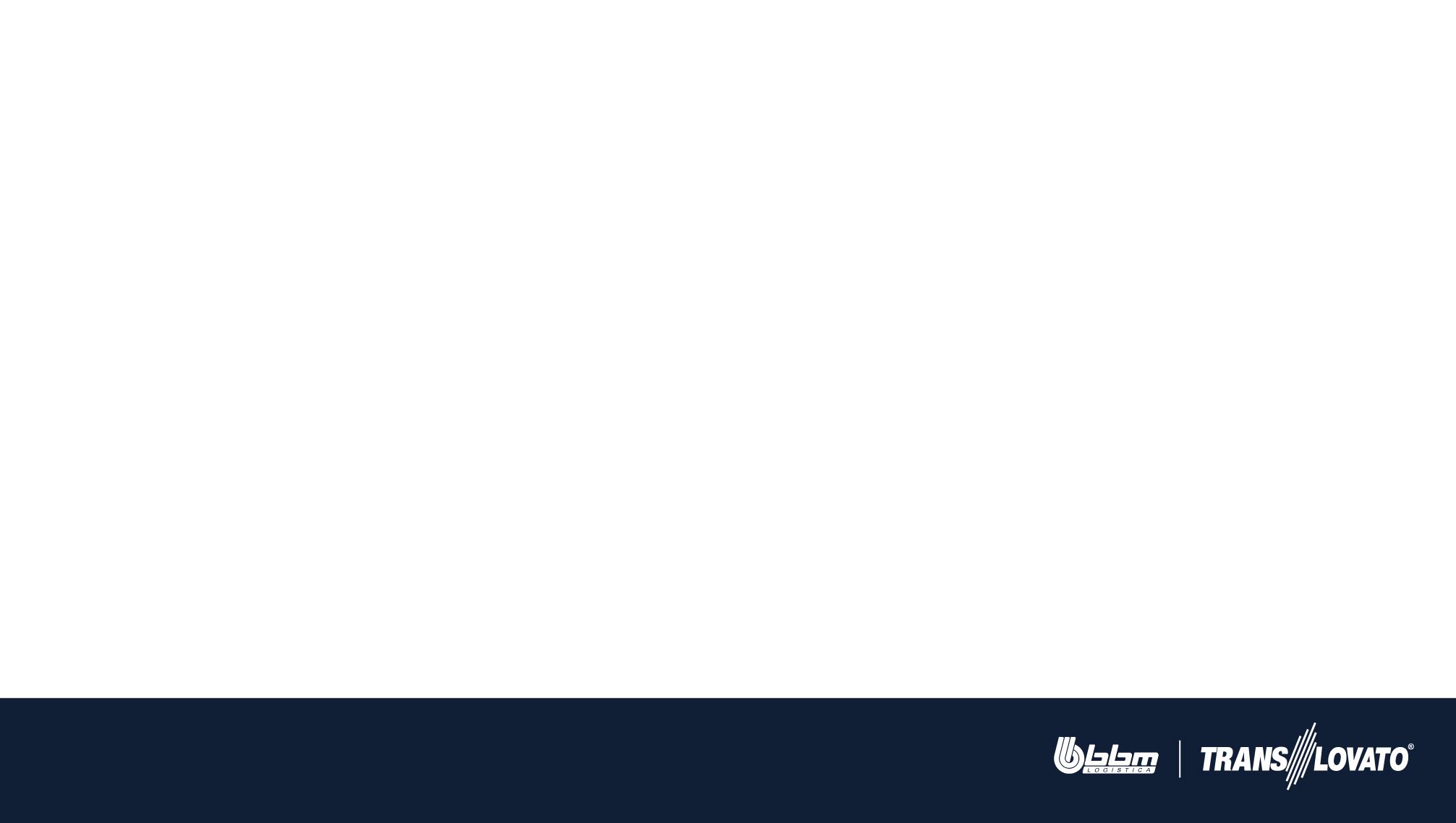 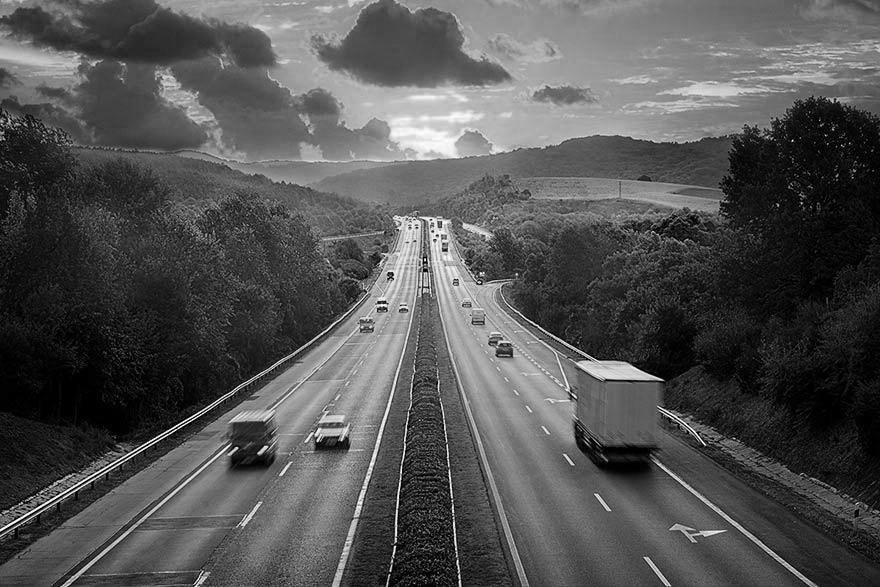 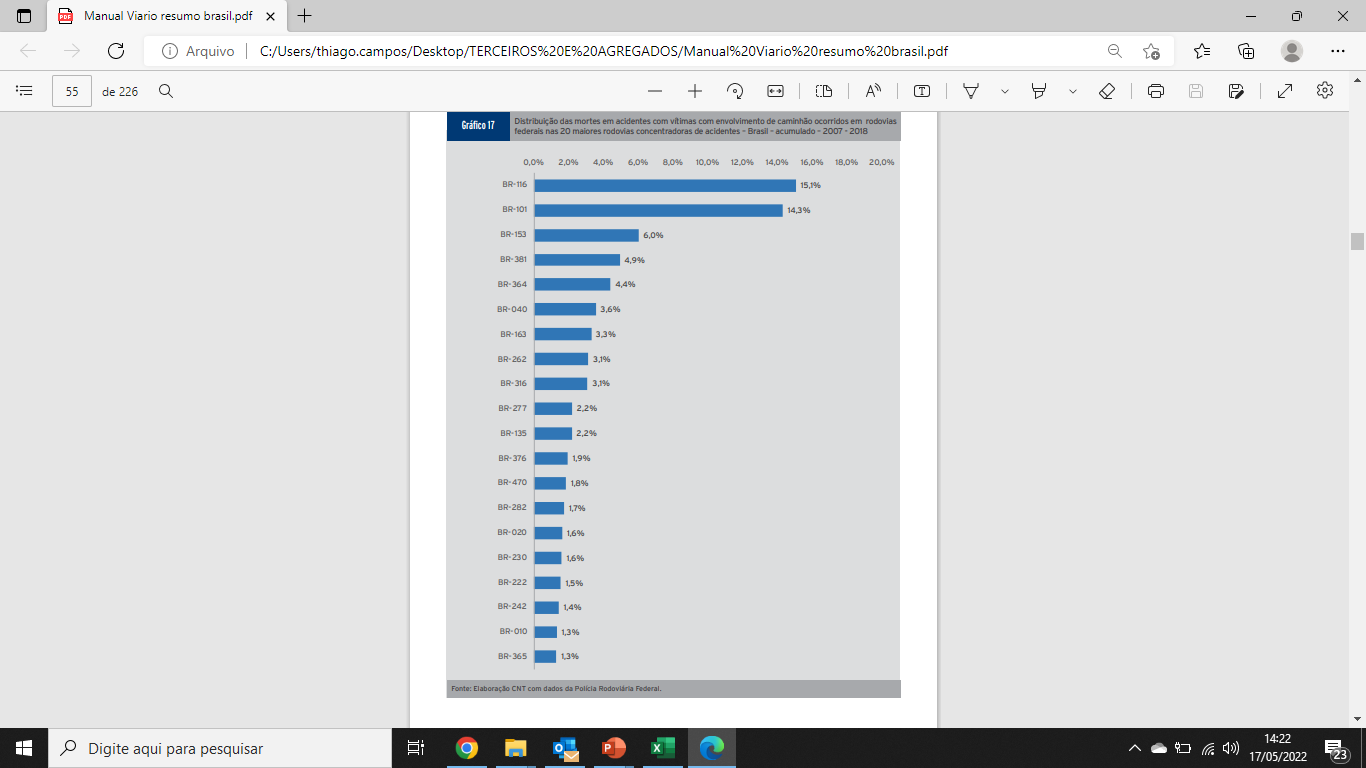 RODOVIA MAIS PERIGOSAS
Ainda em relação ao total de rodovias existentes no país, 20 delas concentram 76,4% das mortes ocorridas em acidentes com vítimas envolvendo caminhões no período acumulado.
14%
15%
6%
BR-101
BR-116
BR153
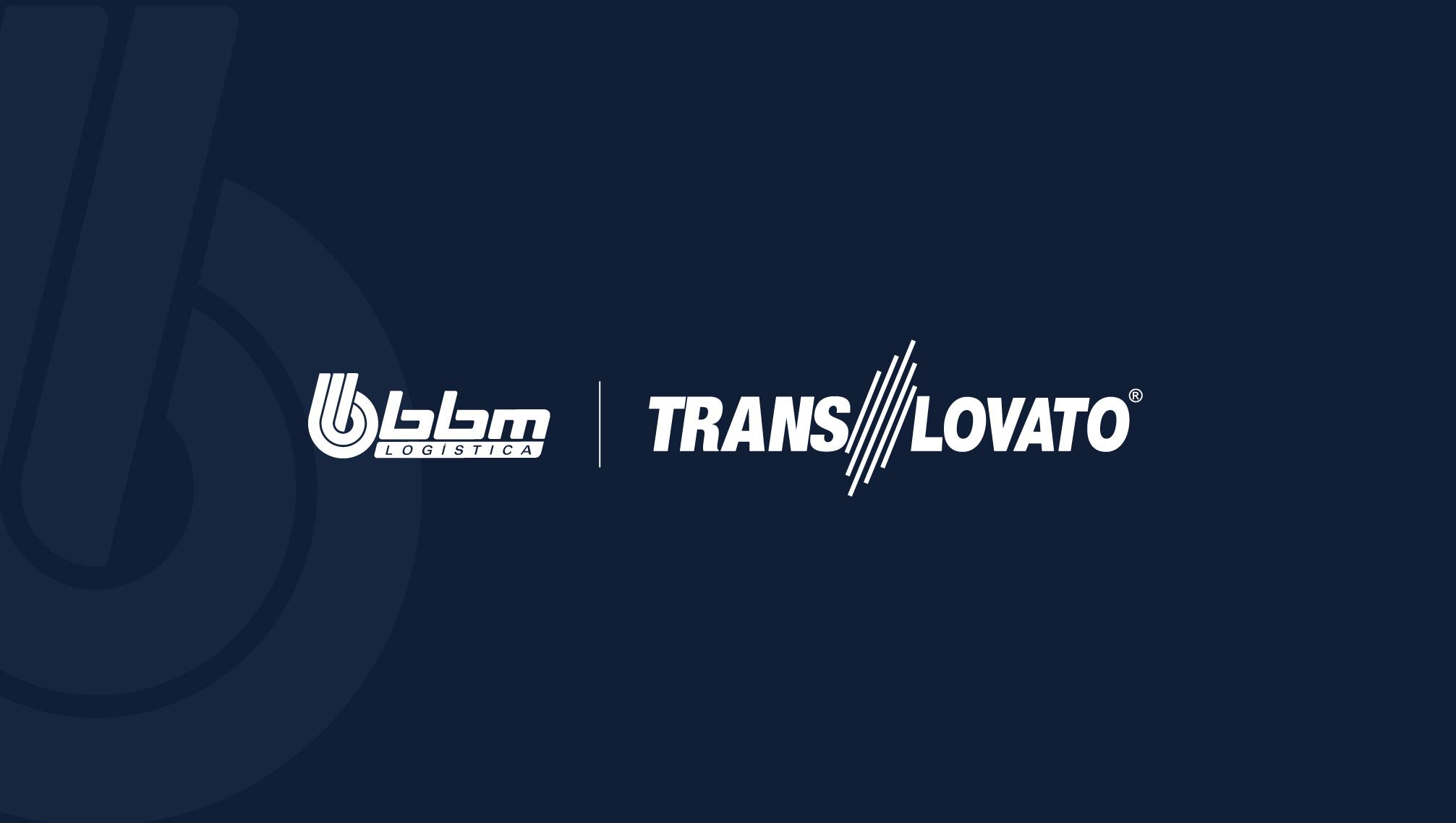 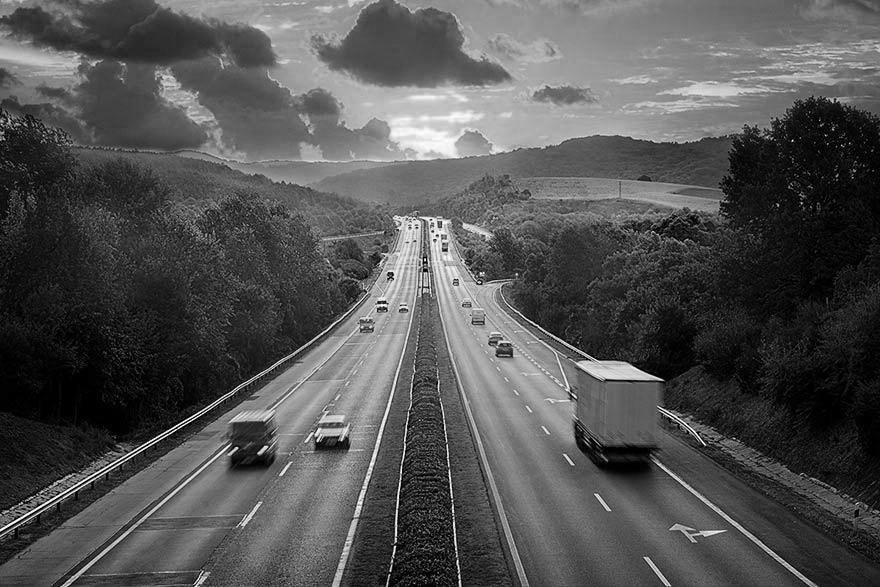 BBM SETOR VIARIO 
ACIDENTES POR COLISÕES
MODULO 2
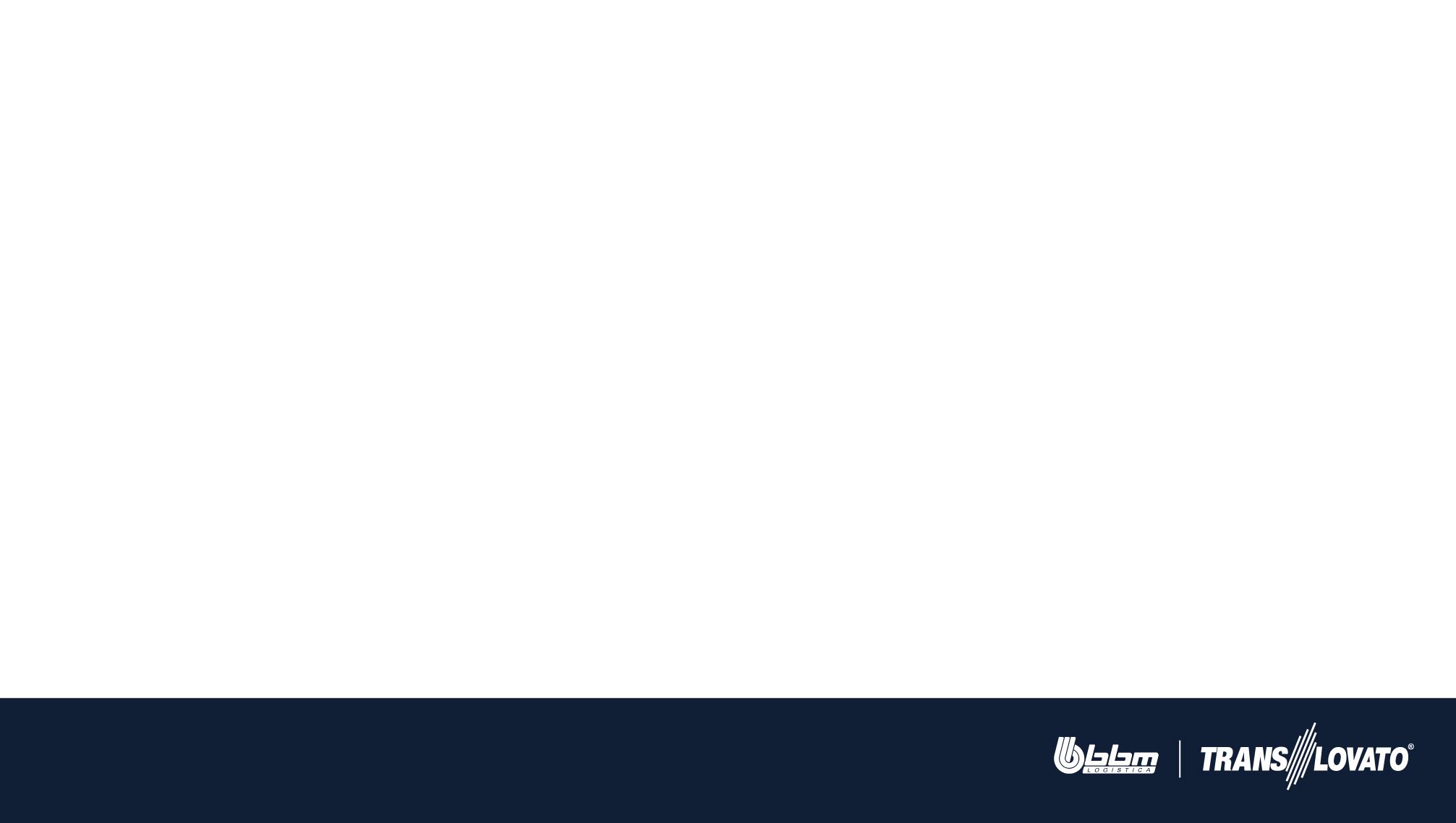 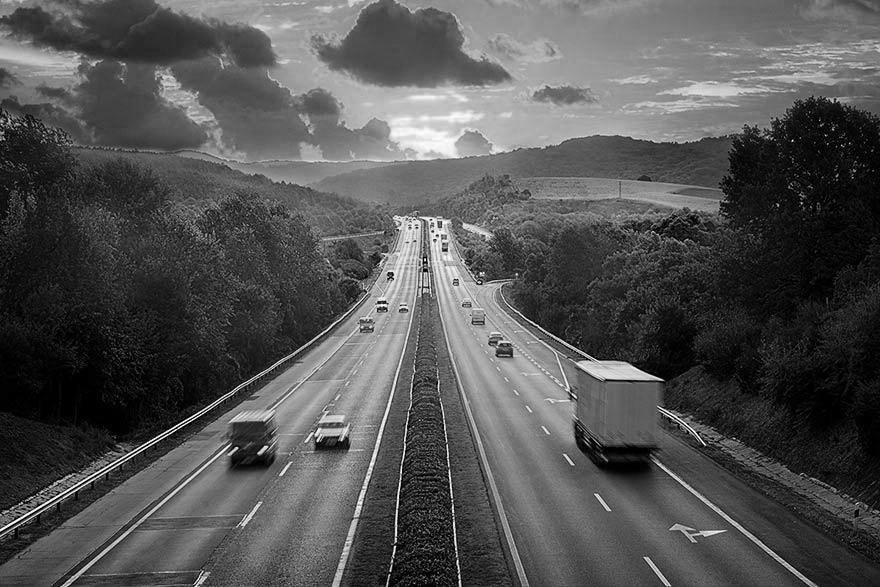 ACIDENTES 
DE TRÂNSITO
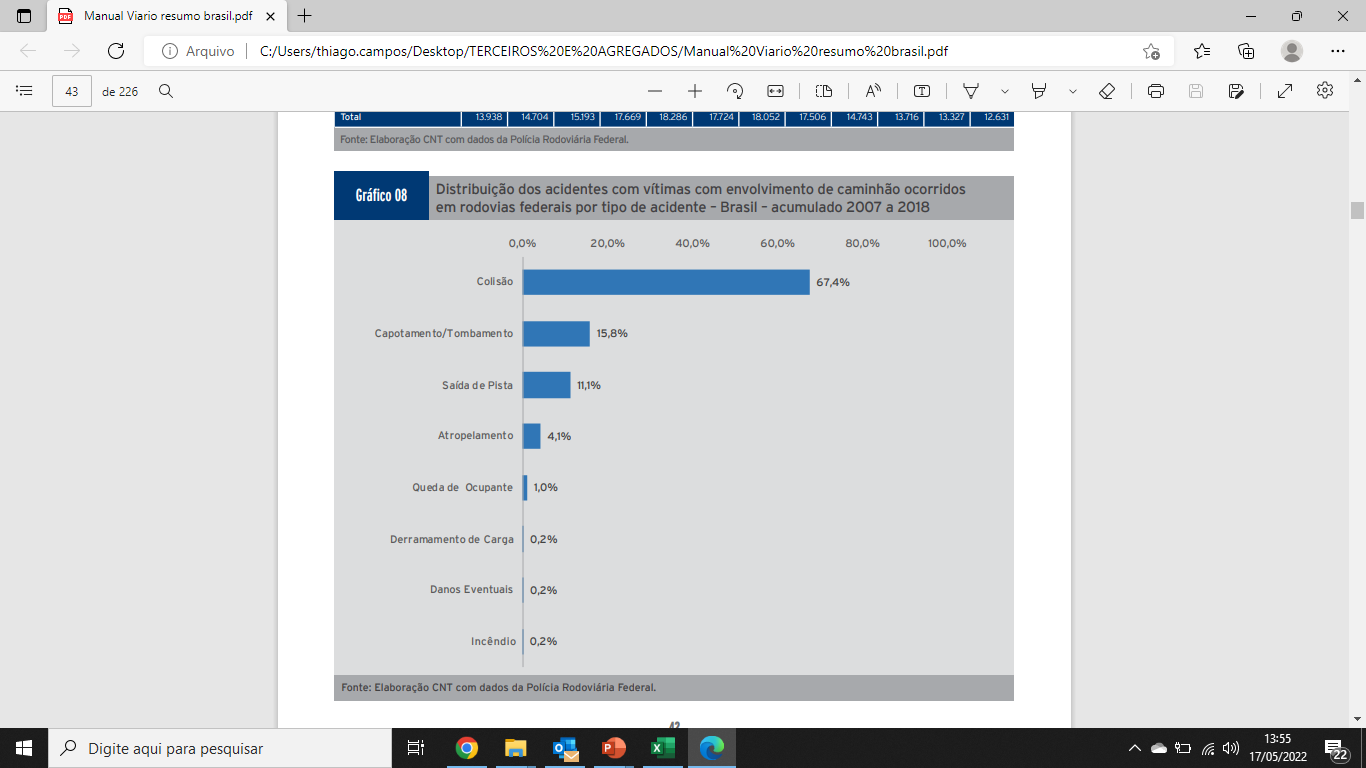 As três principais causas dos acidentes de trânsito podem ser agrupadas em
6%
90%
4%
FATOR VIA
FATOR 
HUMANO
FATOR VEÍCULO
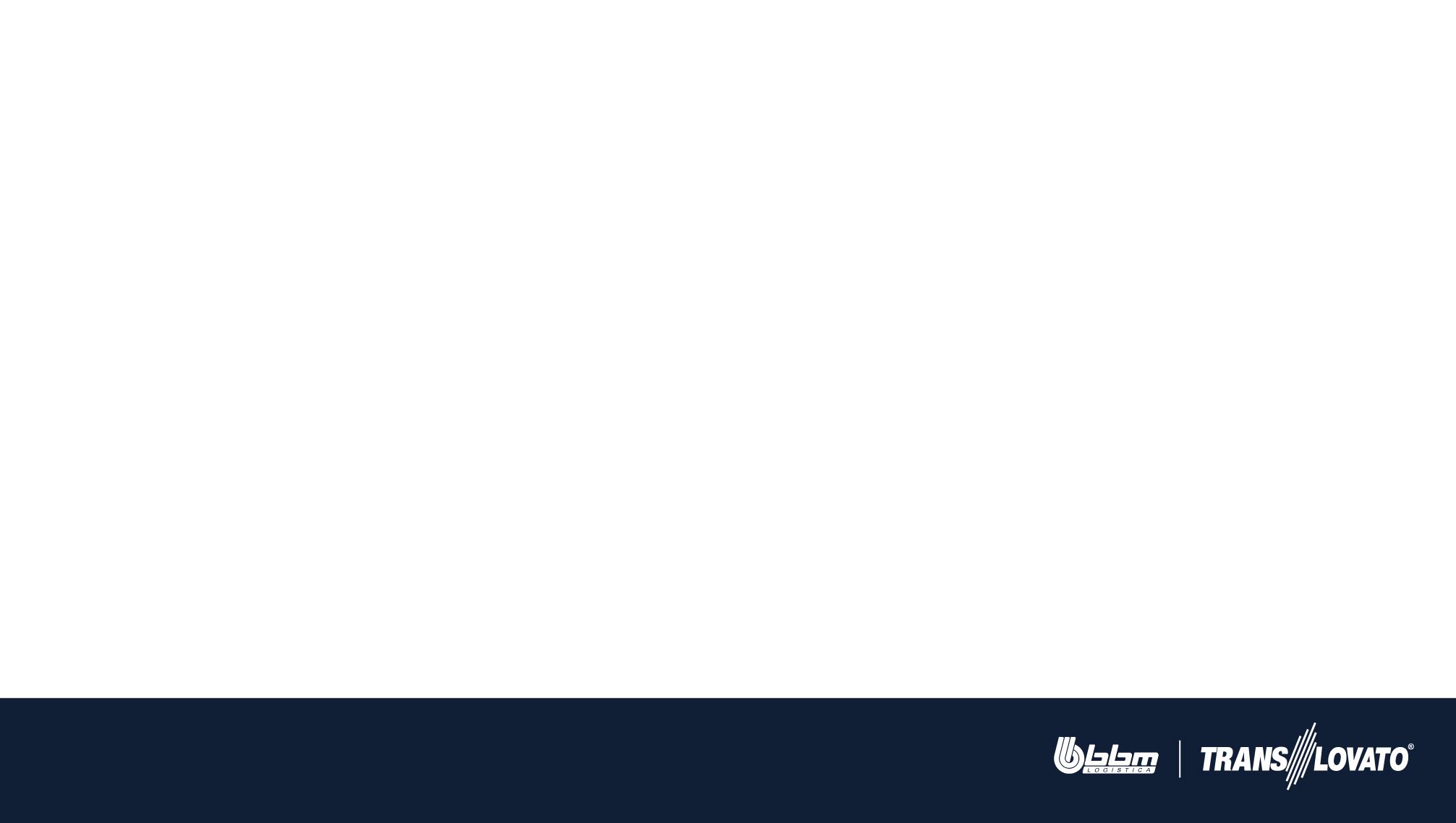 COLISÃO COM O VEÍCULO DA FRENTE
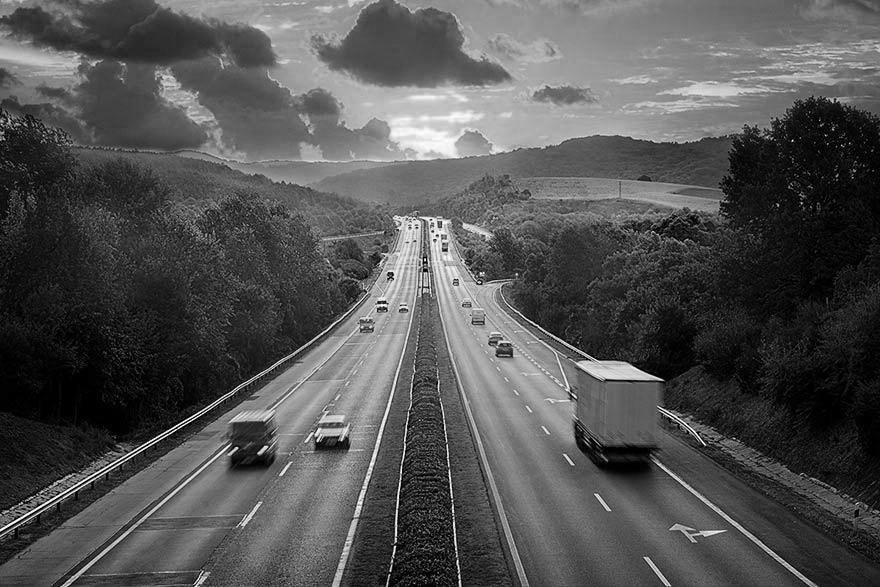 O que é e como evitar uma colisão com o veículo da frente?
[FATOR ESTRUTURAL
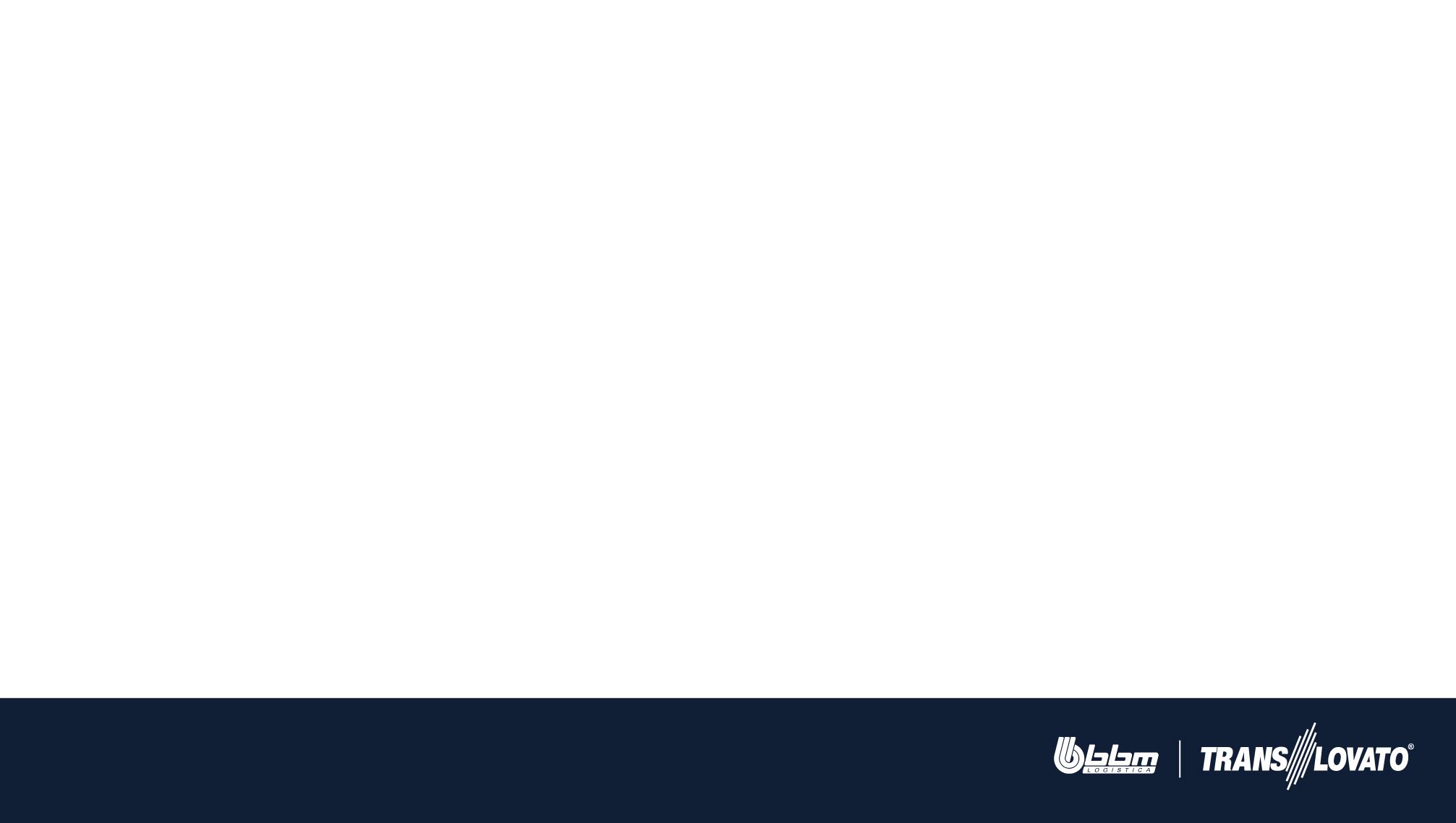 COLISÃO VEICULOS DE TRÁS
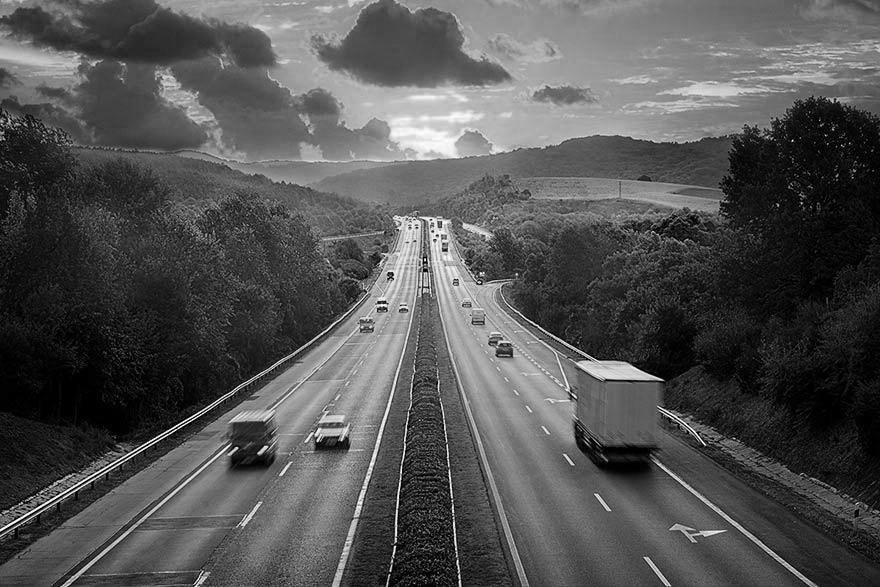 O que é e como evitar uma colisão com o veículo de trás?
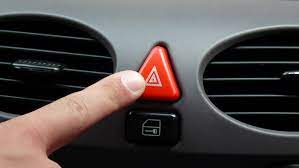 [FATOR ESTRUTURAL
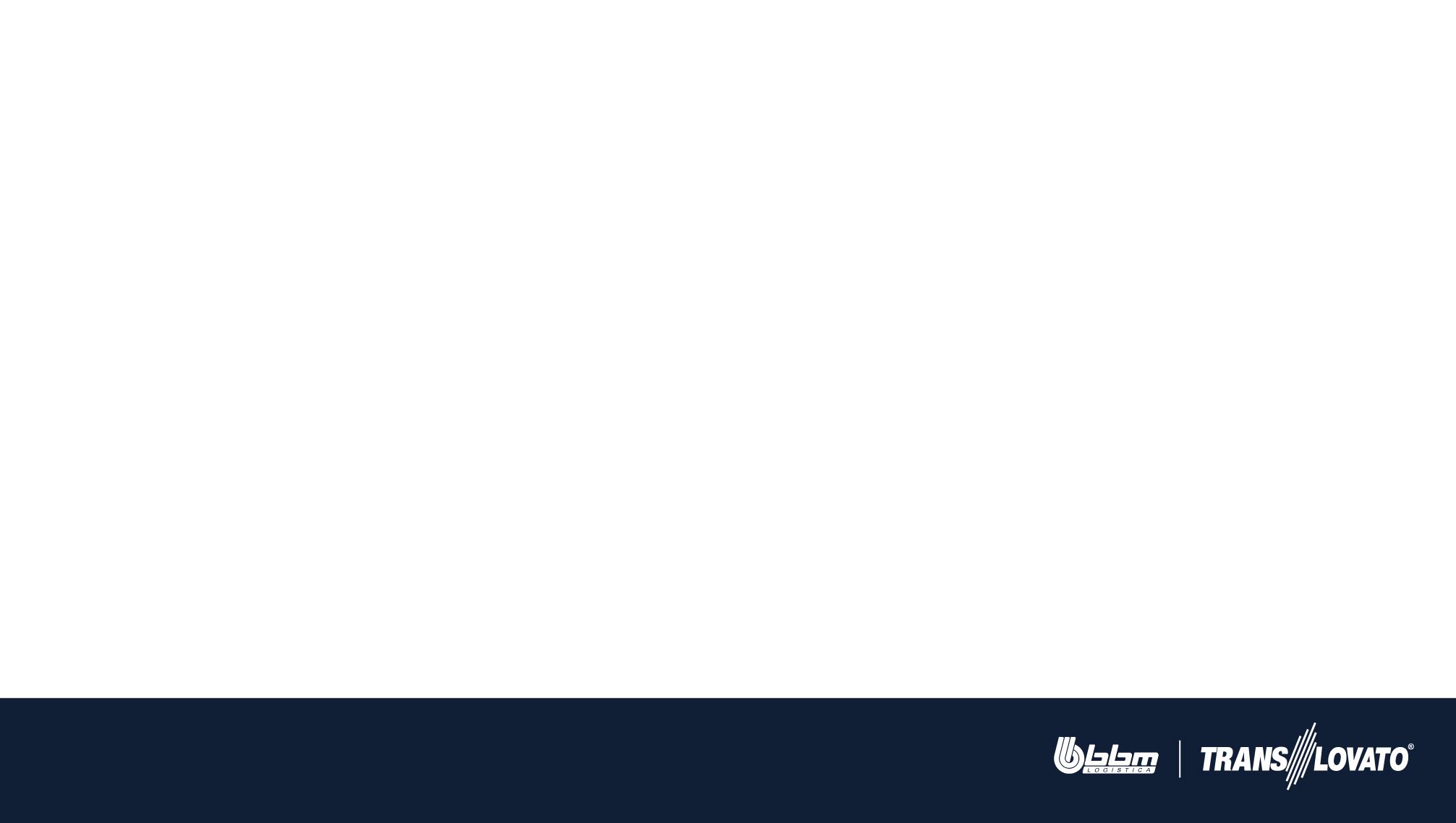 COLISÃO FRONTAL
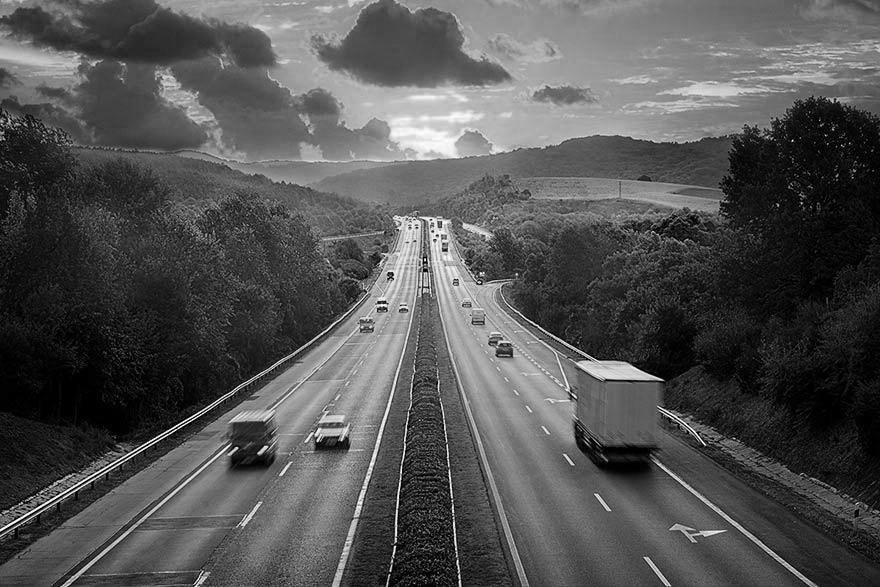 O que é como evitar uma colisão frente com frente?
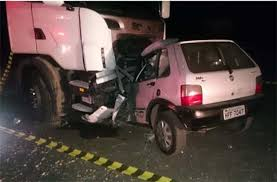 [FATOR ESTRUTURAL
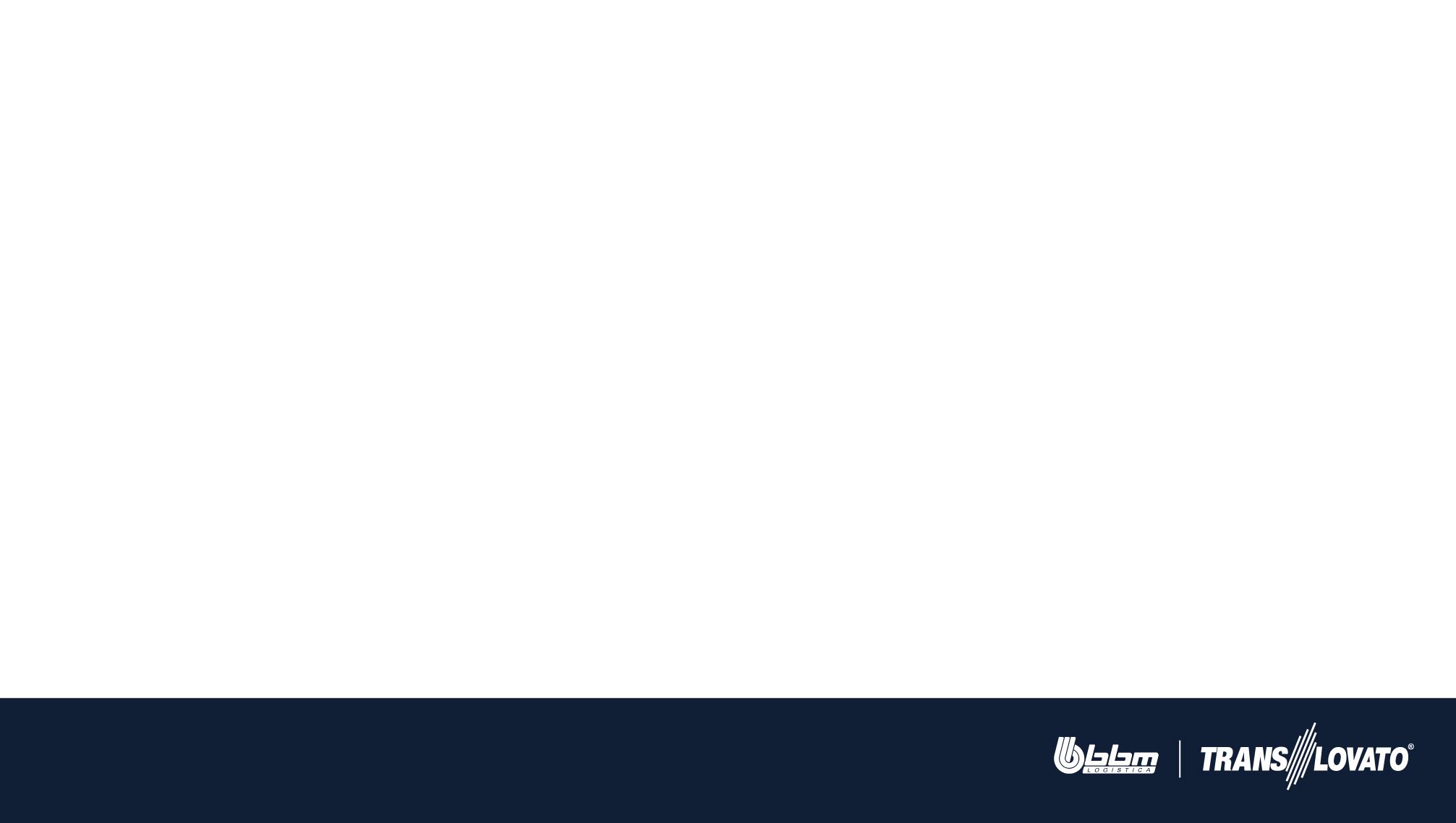 COLISÃO NO CRUZAMENTO
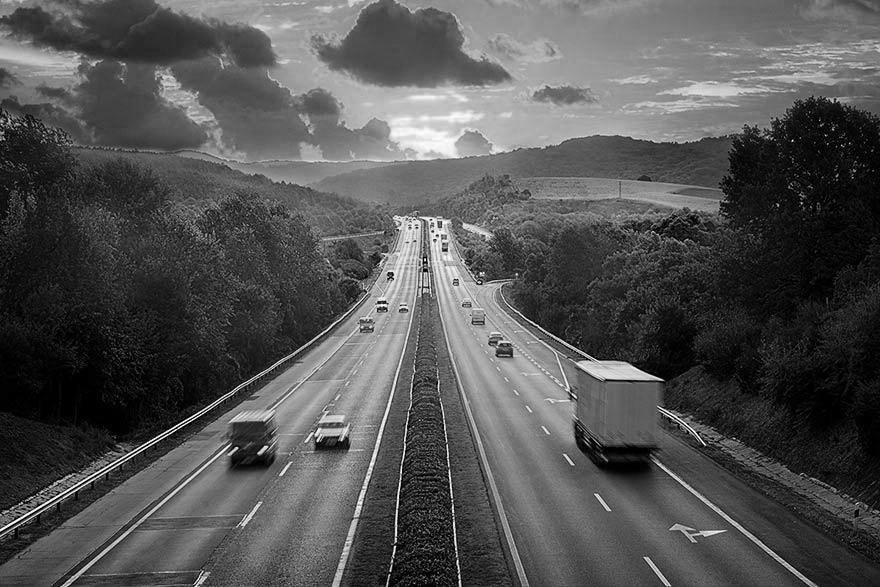 O que é e como evitar uma colisão no cruzamento?
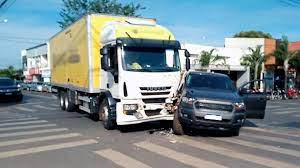 [FATOR ESTRUTURAL
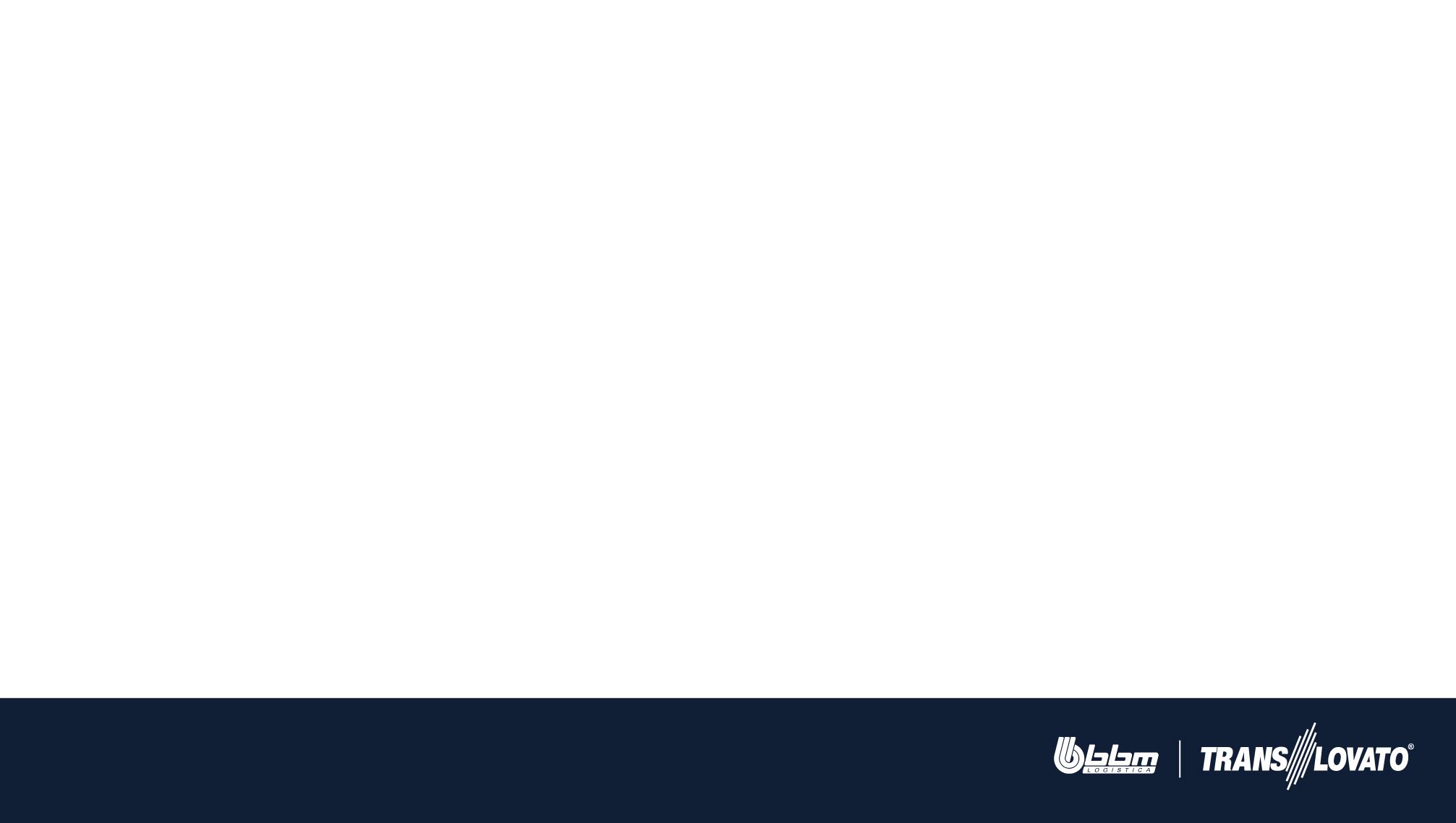 COLISÃO EM ULTRAPASSAGEM
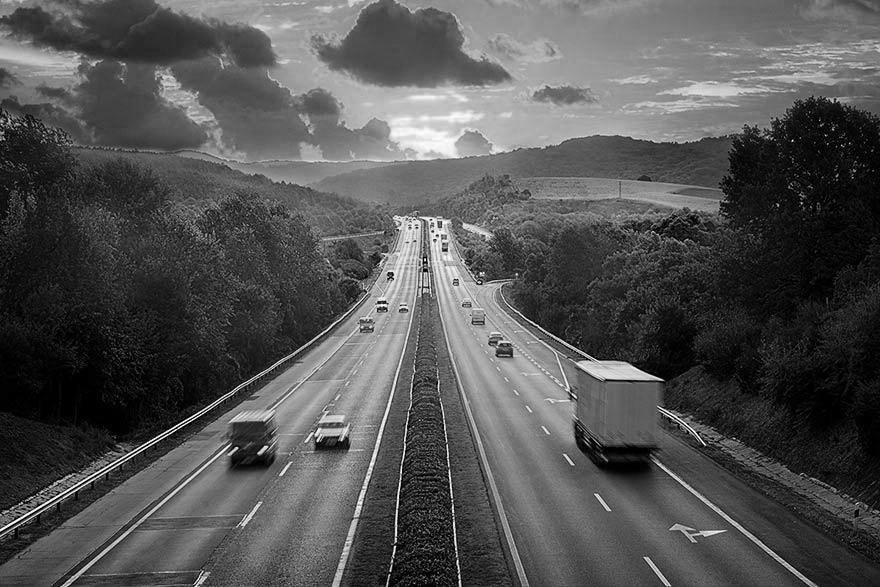 O que é e como evitar uma colisão na ultrapassagem?
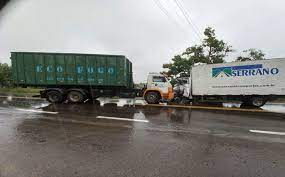 [FATOR ESTRUTURAL
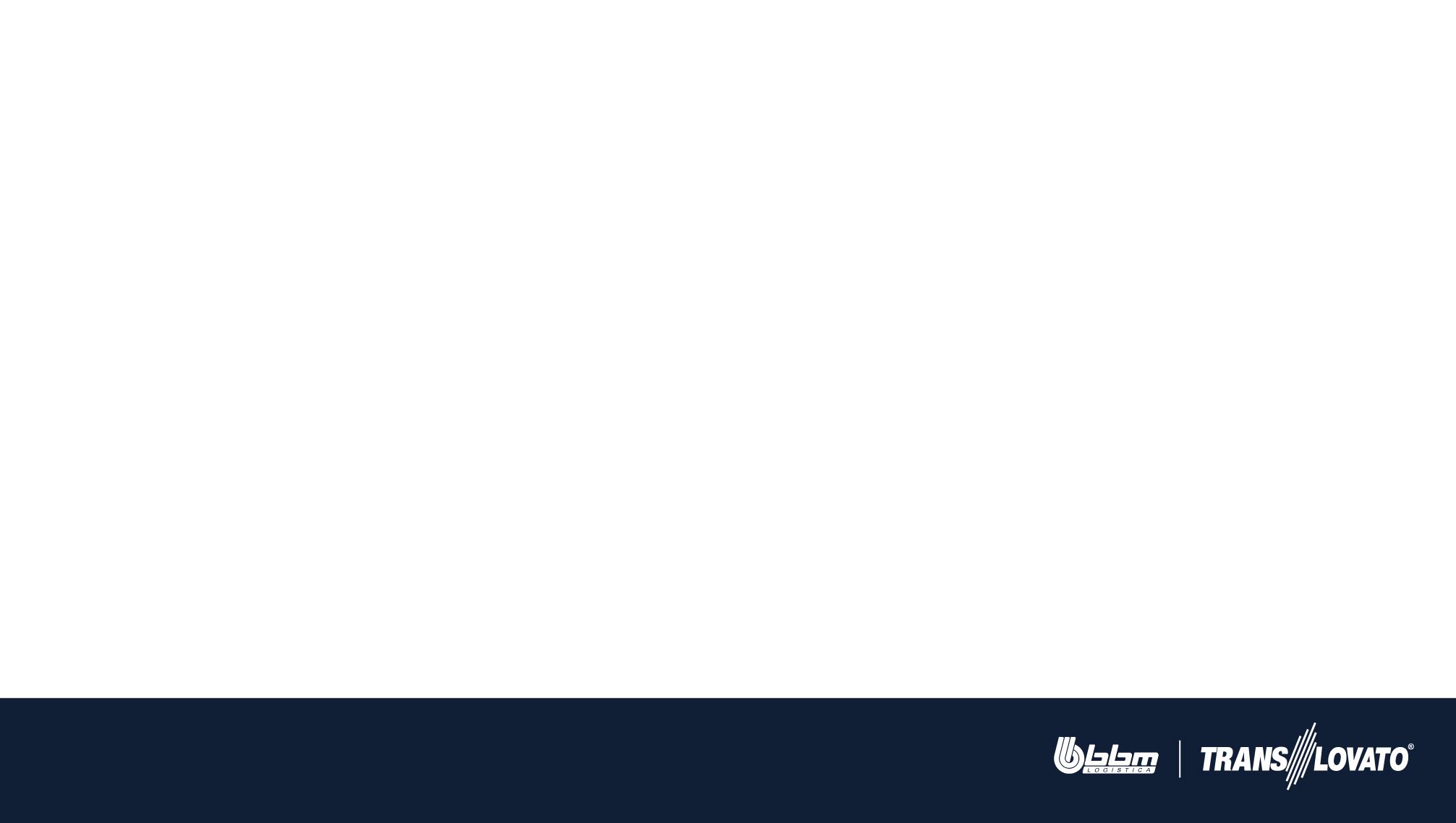 COLISÃO MISTERIOSA
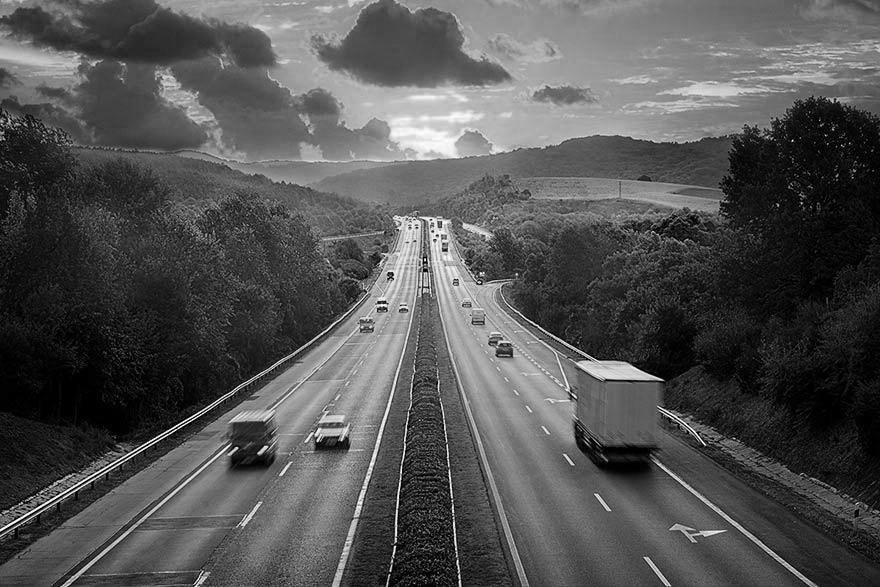 O que é e como evitar uma colisão misteriosa?
[FATOR ESTRUTURAL
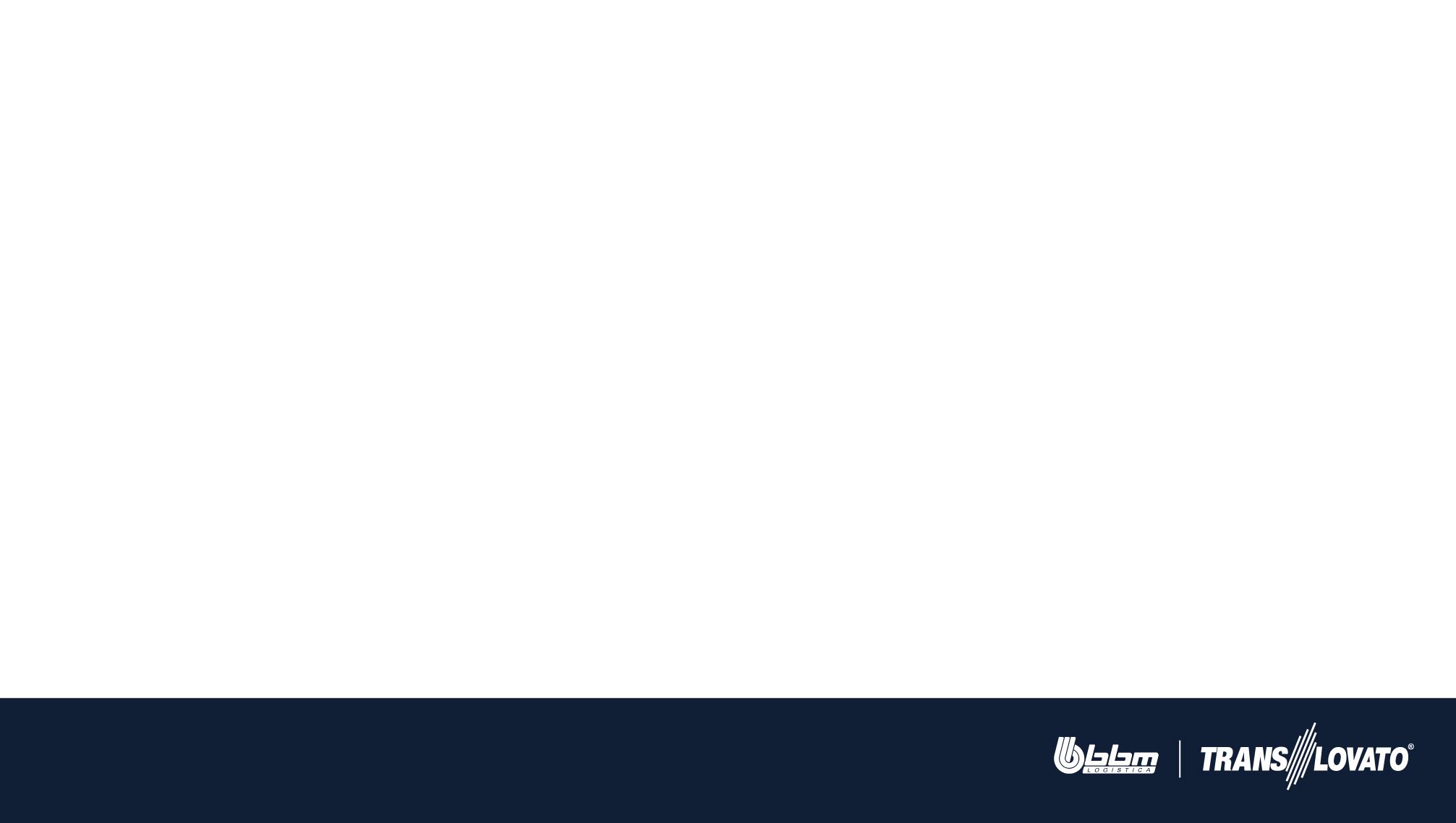 COLISÃO MISTERIOSA
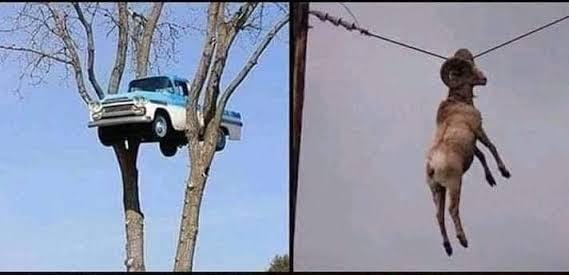 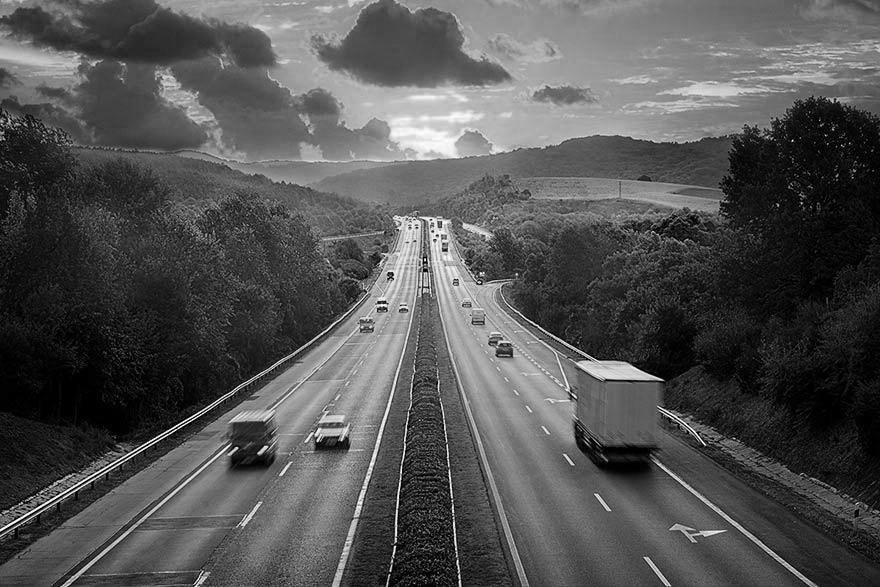 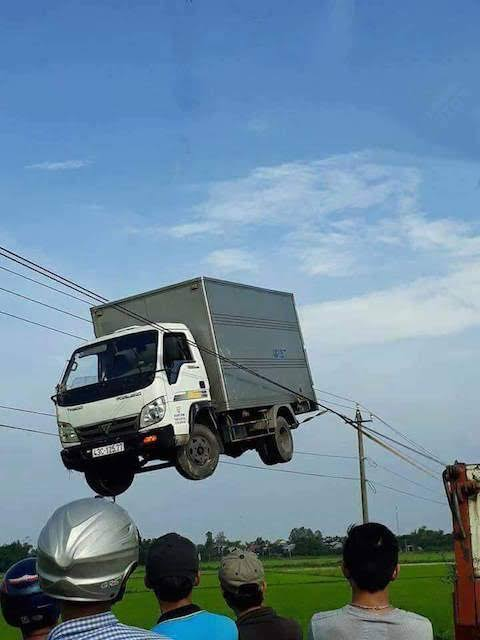 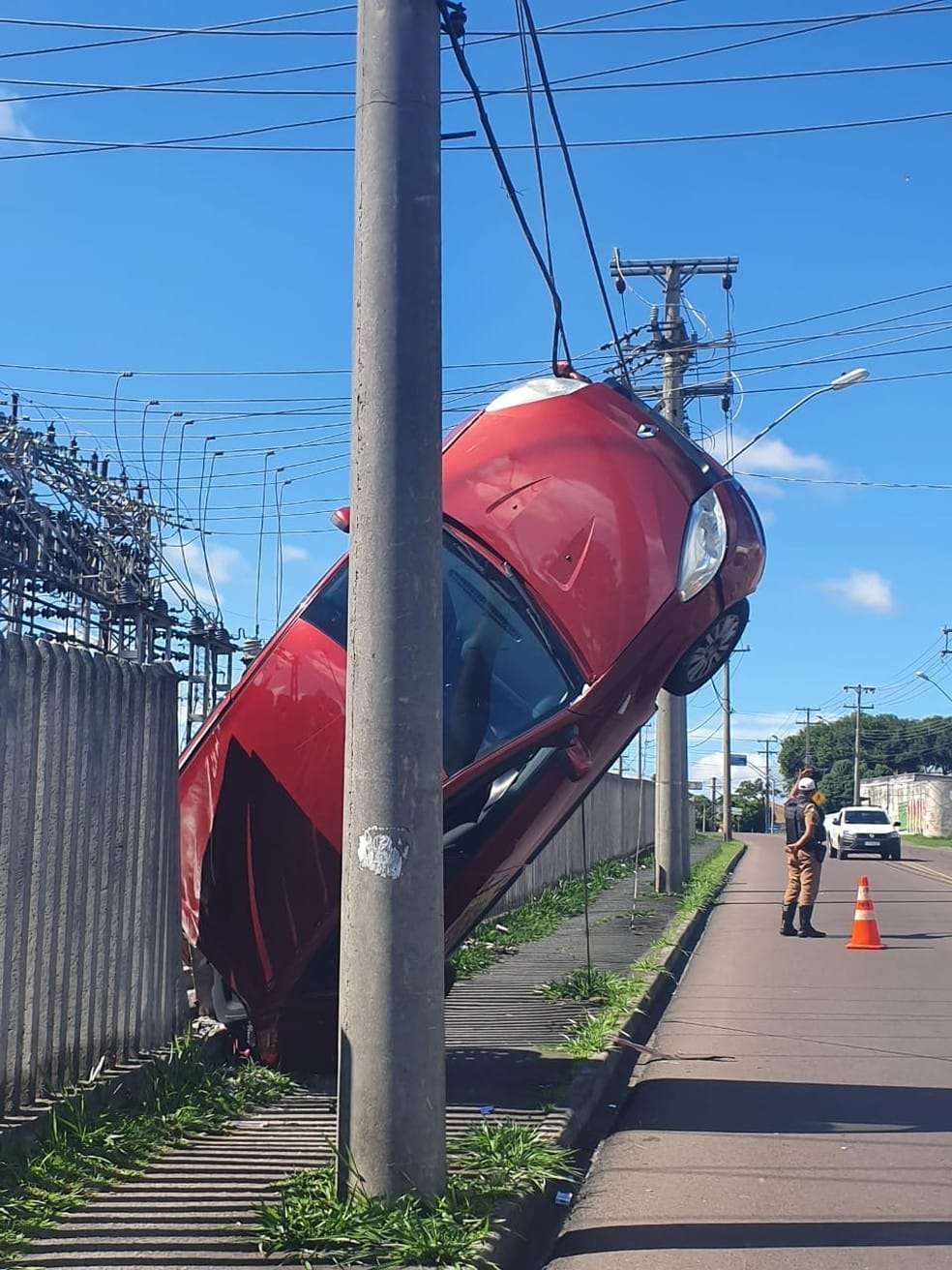 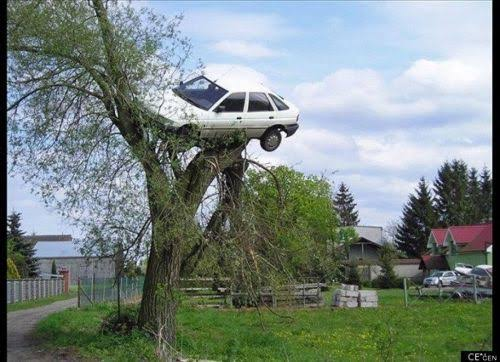 [FATOR ESTRUTURAL
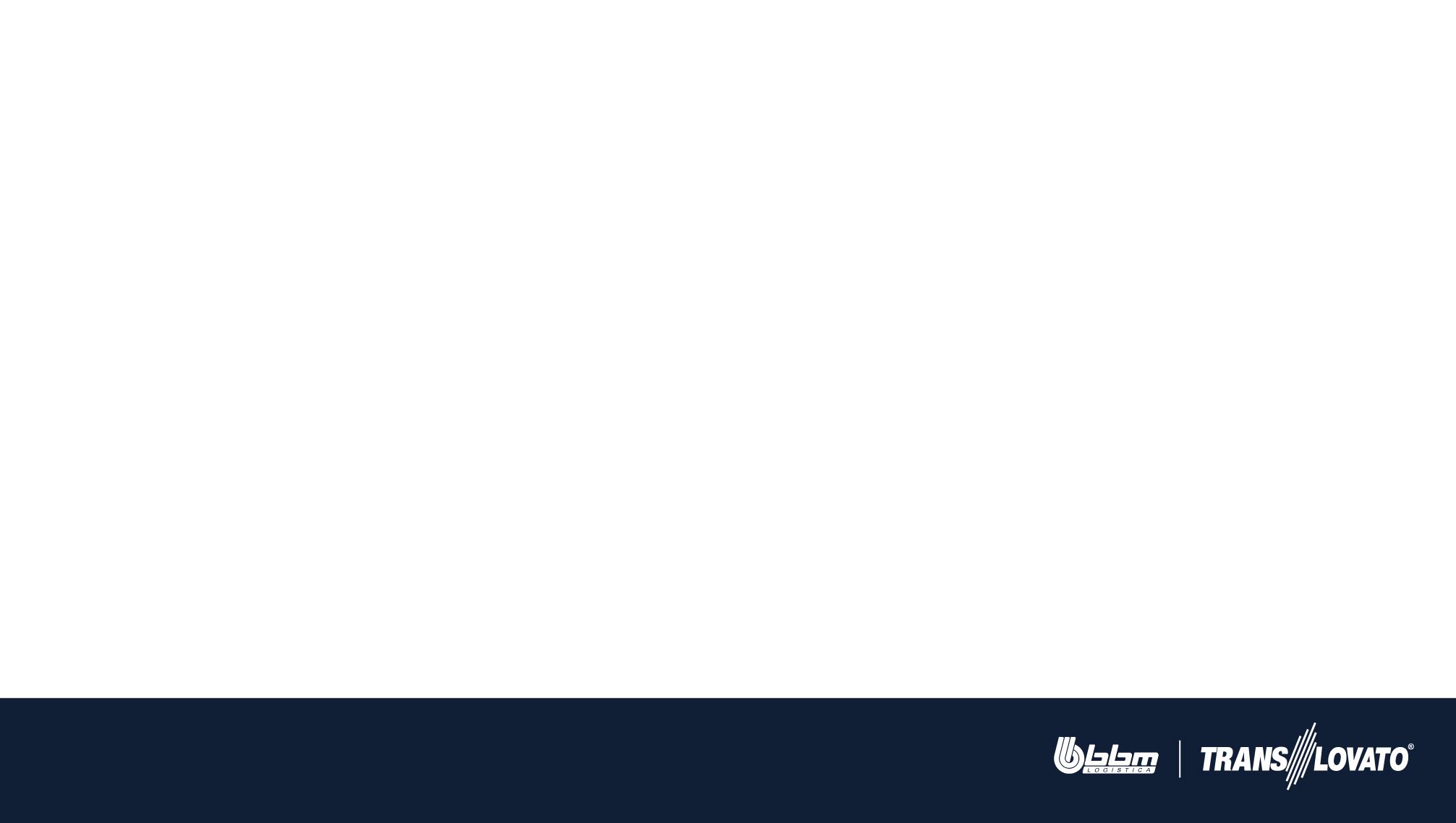 COLISÃO OBEJETOS FIXOS
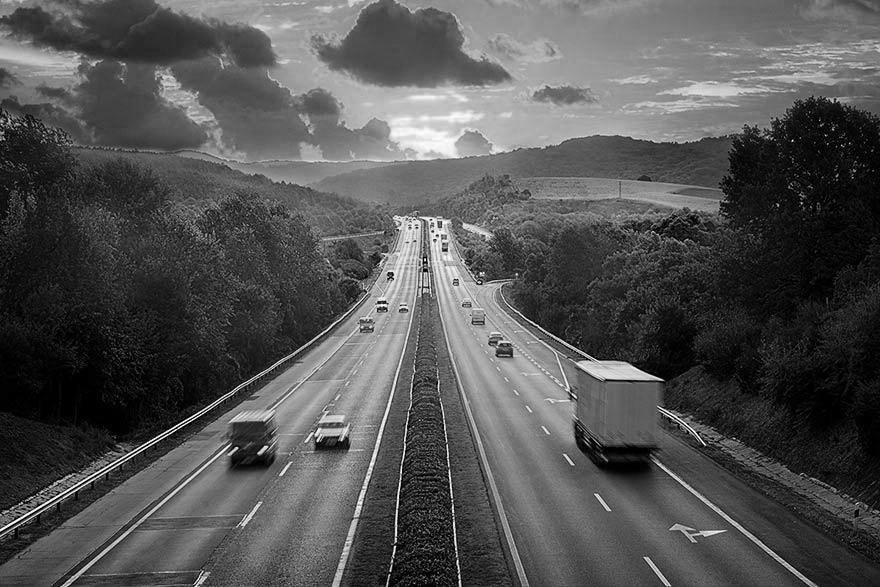 O que é e como evitar uma colisão com objetos fixos?
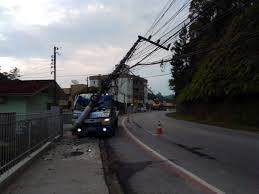 [FATOR ESTRUTURAL
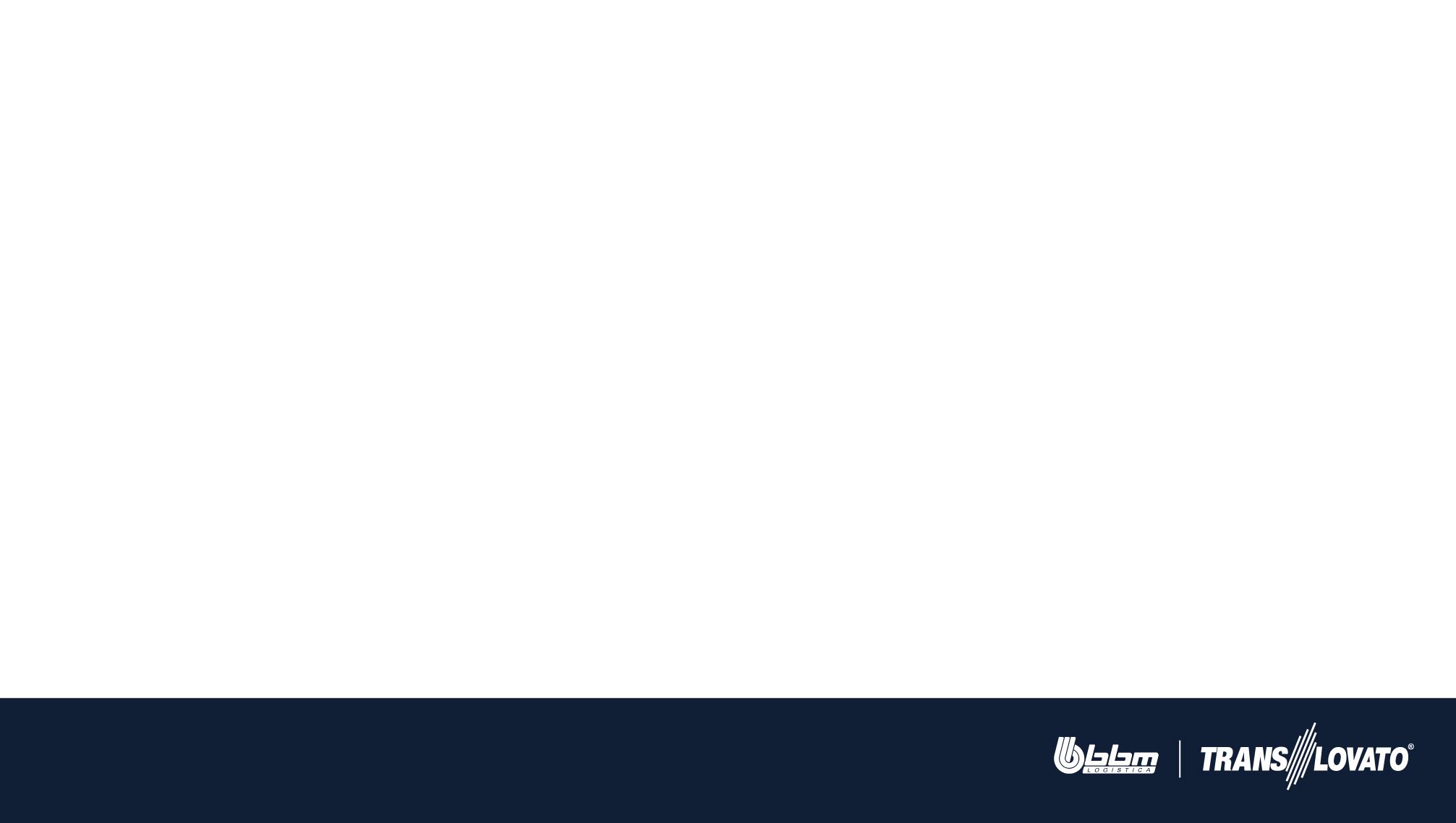 ABALROAMENTO
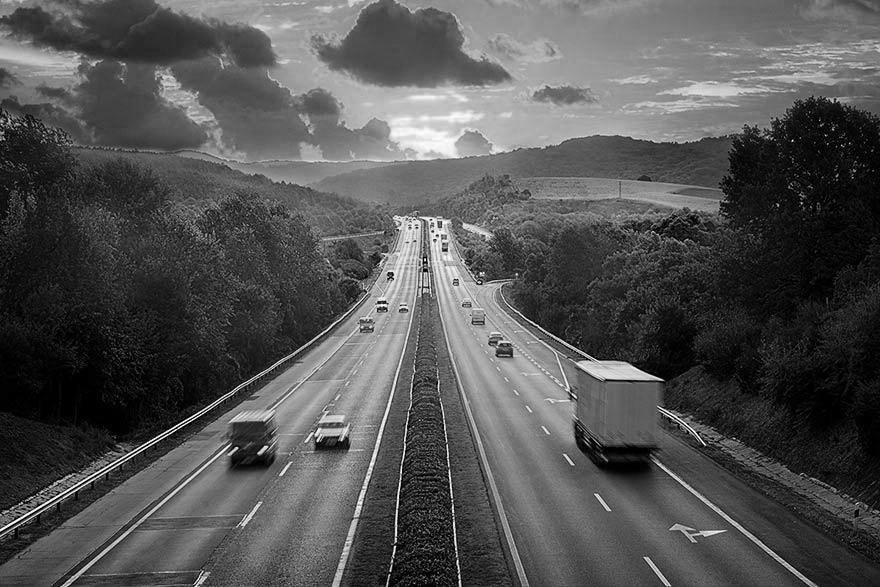 O que é e como evitar um abalroamento?
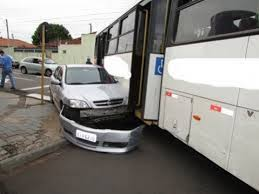 [FATOR ESTRUTURAL
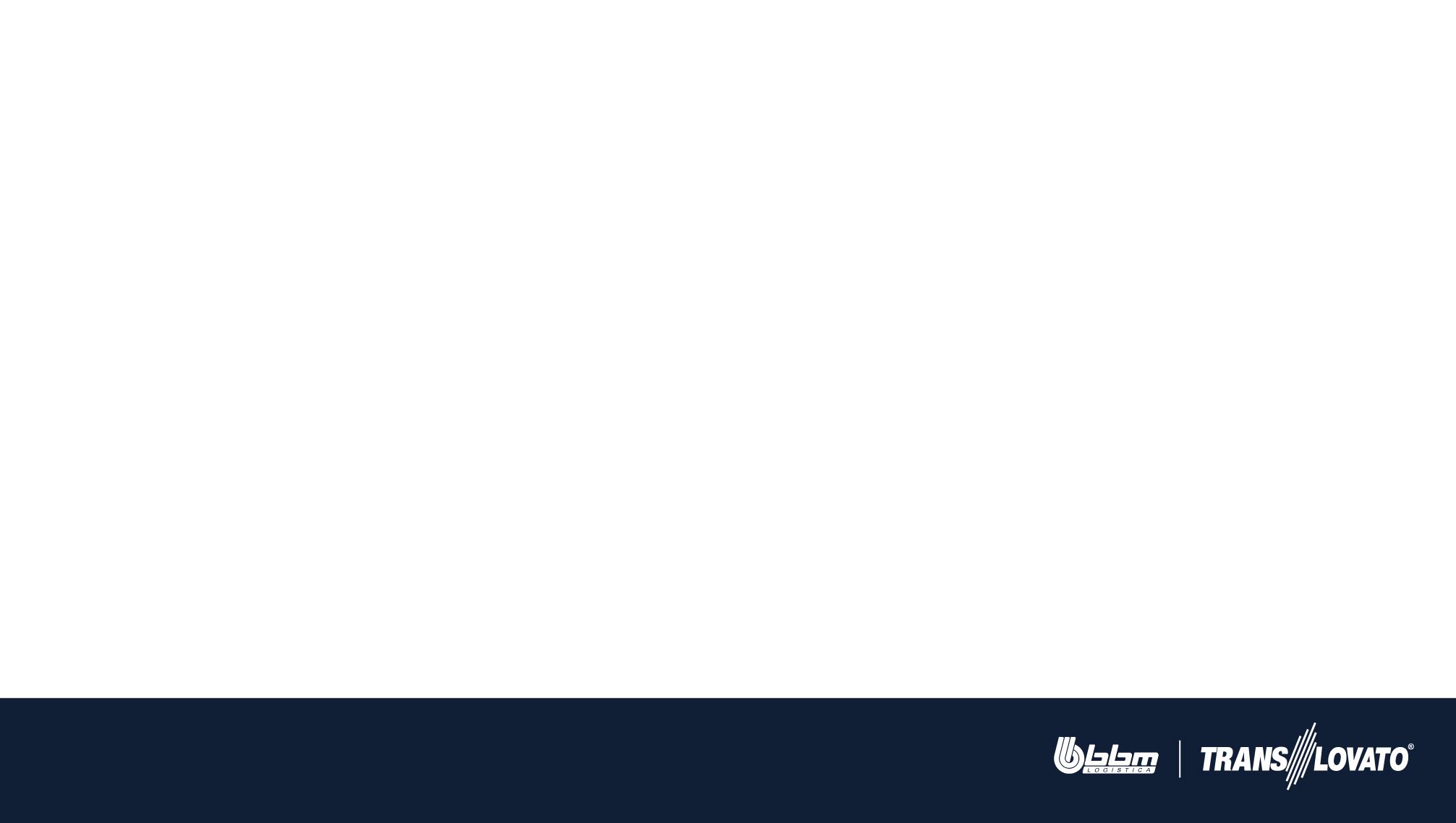 COLISÃO MANOBRAS DE RÉ
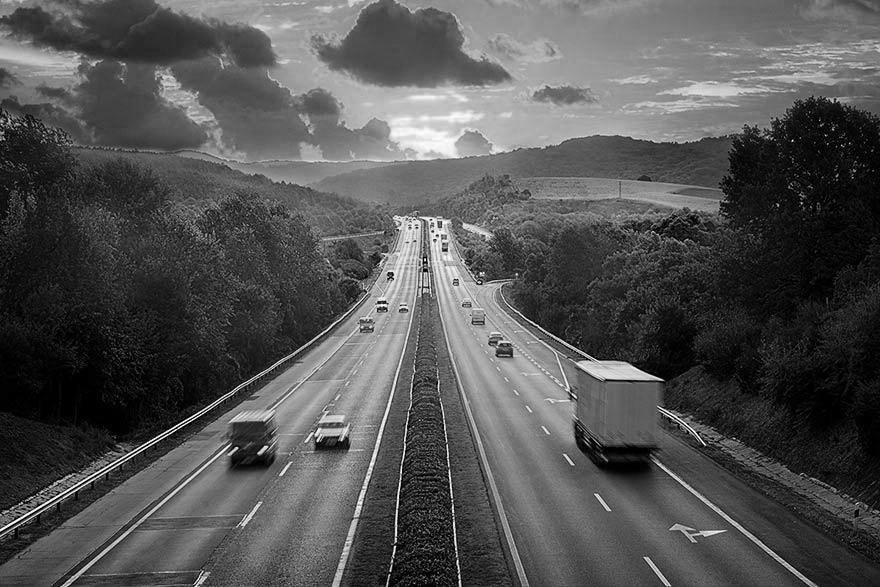 O que é e como evitar uma colisão nas manobras de marcha ré?
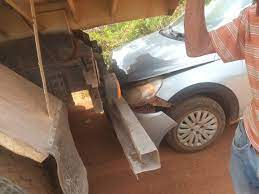 [FATOR ESTRUTURAL
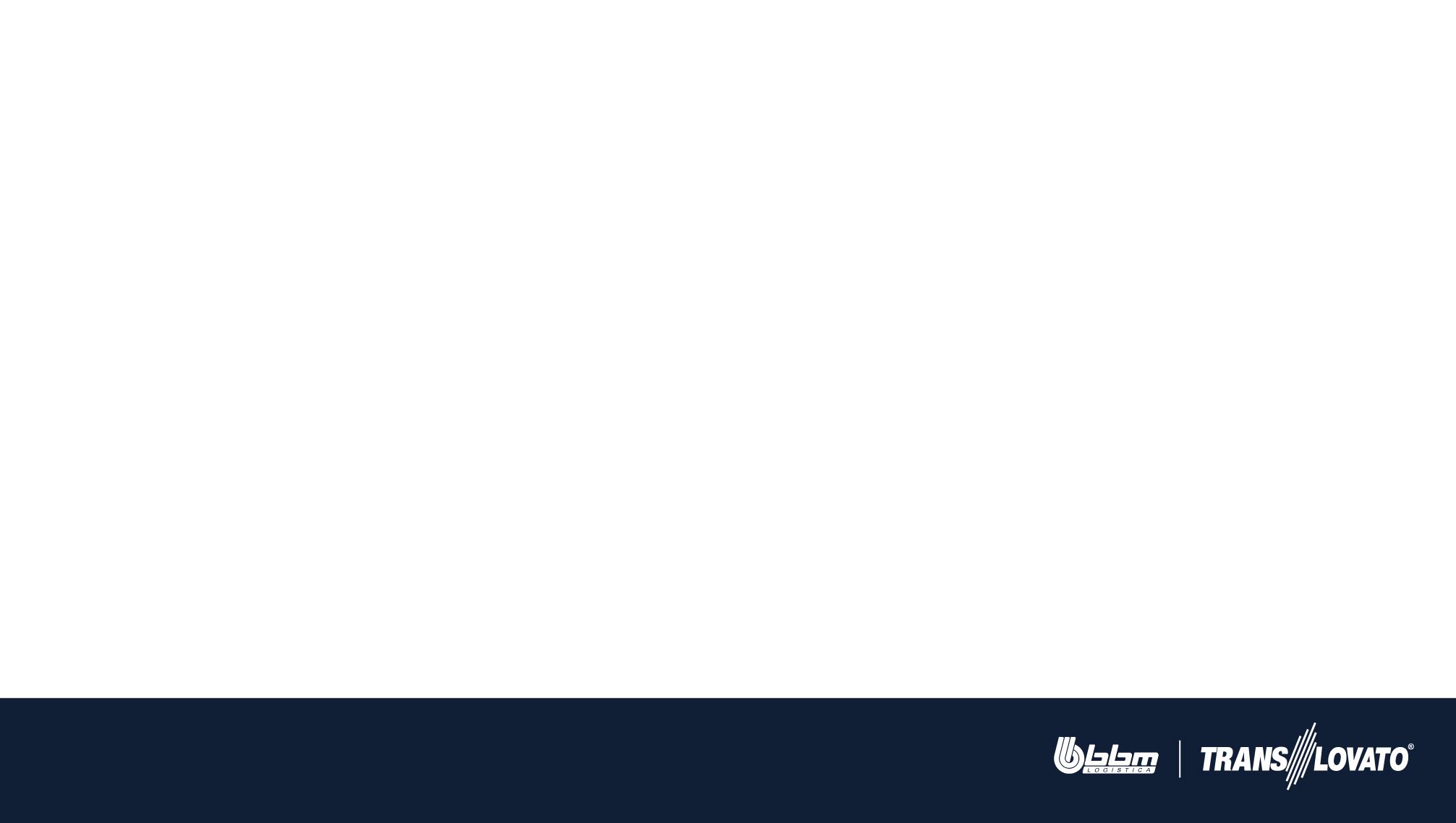 COLISÃO PASSAGEM DE NIVEL
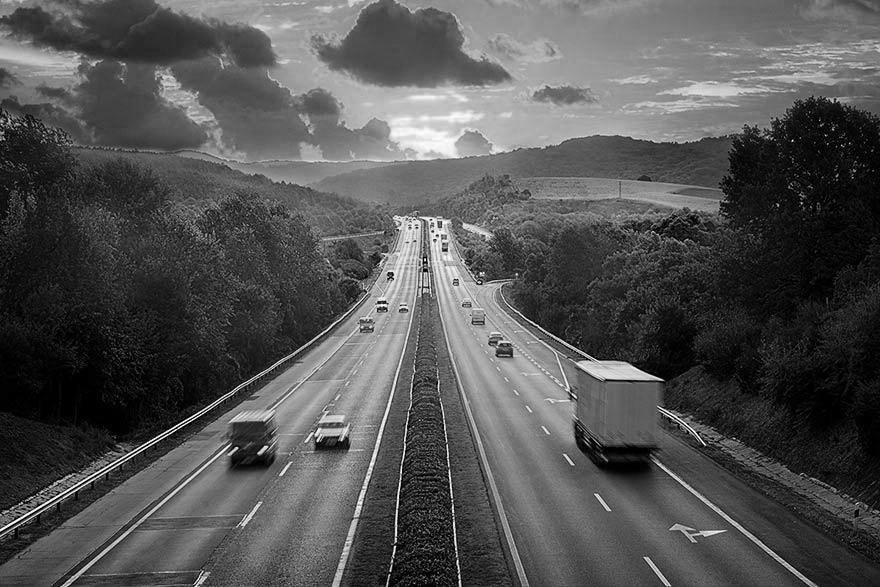 O que é e como evitar uma colisão nas passagens de nível?
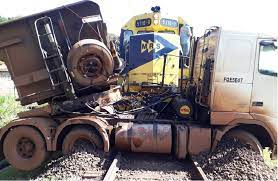 [FATOR ESTRUTURAL
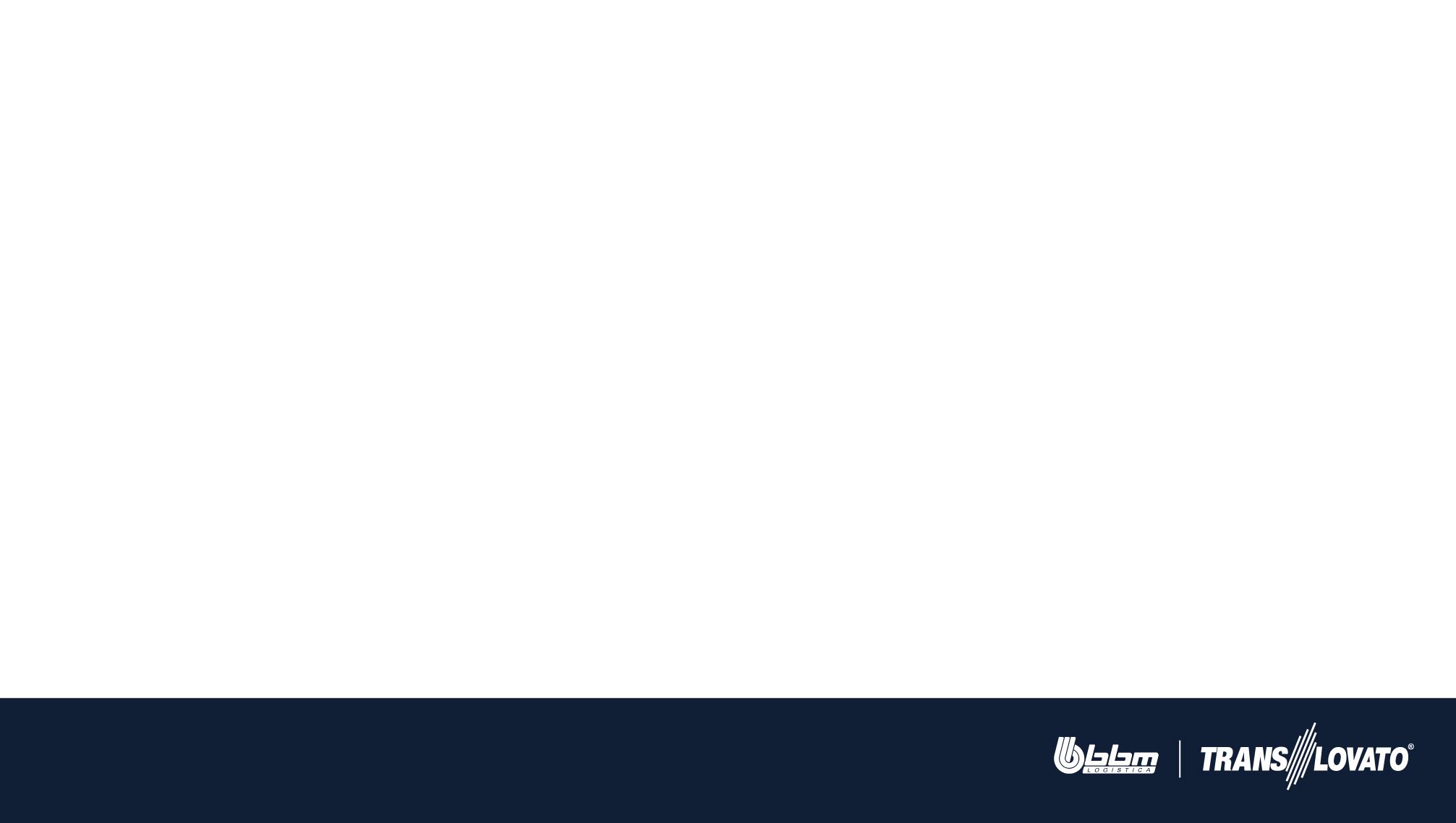 COLISÃO COM VEICULOS PESADOS
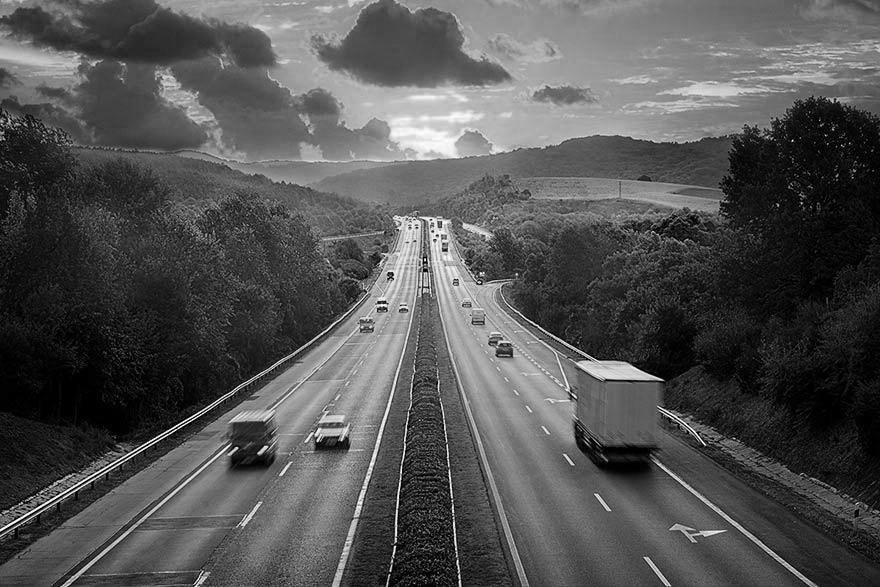 O que é e como evitar uma colisão com veículos pesados?
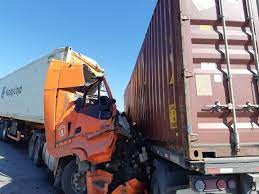 [FATOR ESTRUTURAL
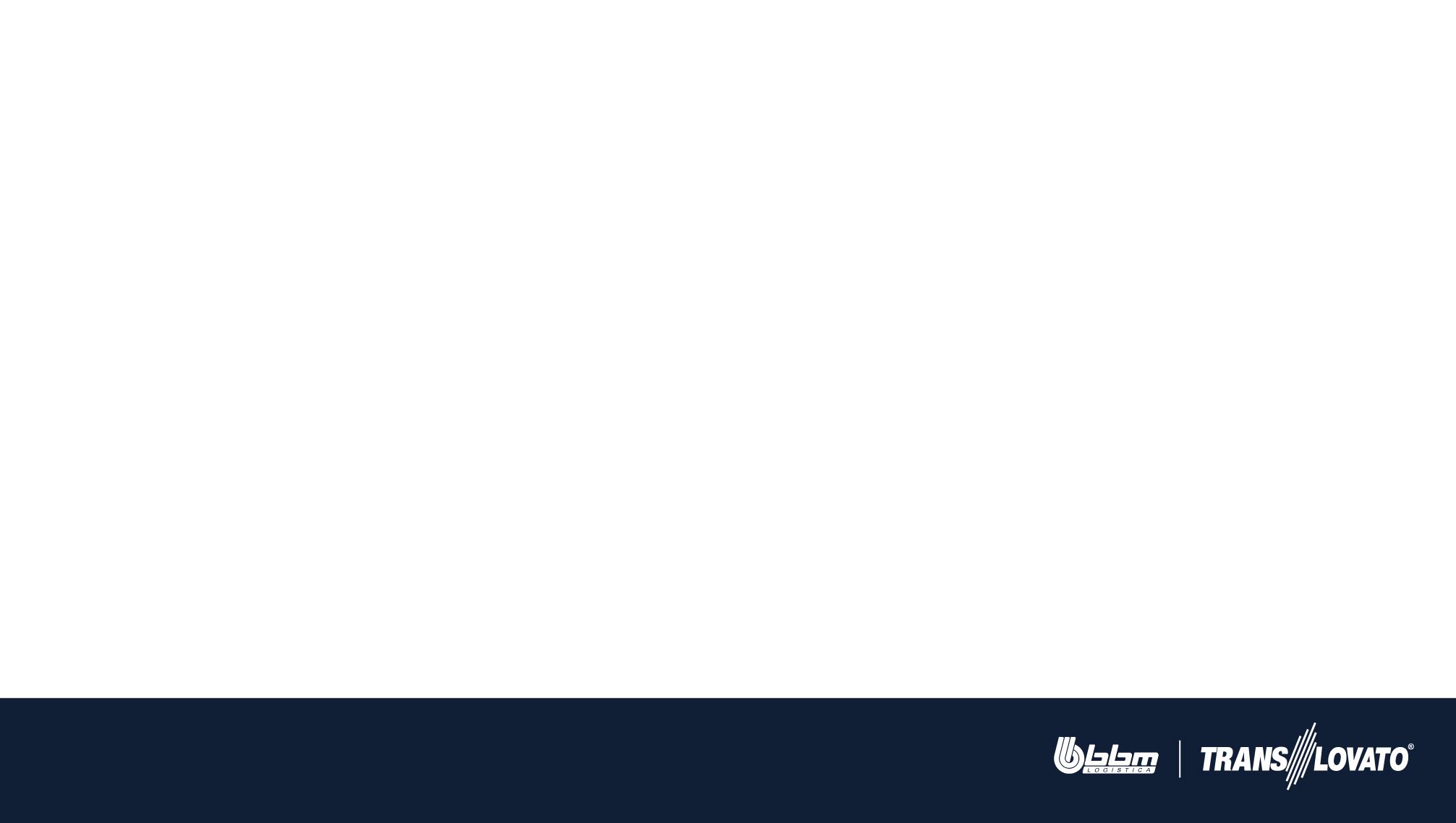 COLISÃO COM MOTOCICLETAS
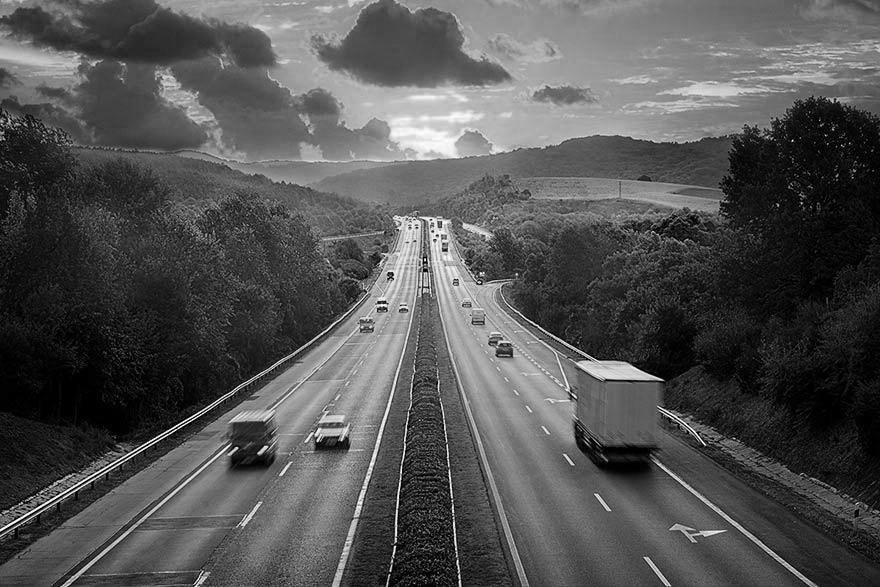 O que é e como evitar uma colisão com motocicletas?
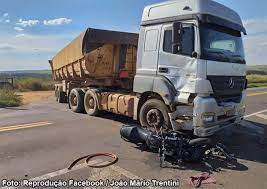 [FATOR ESTRUTURAL
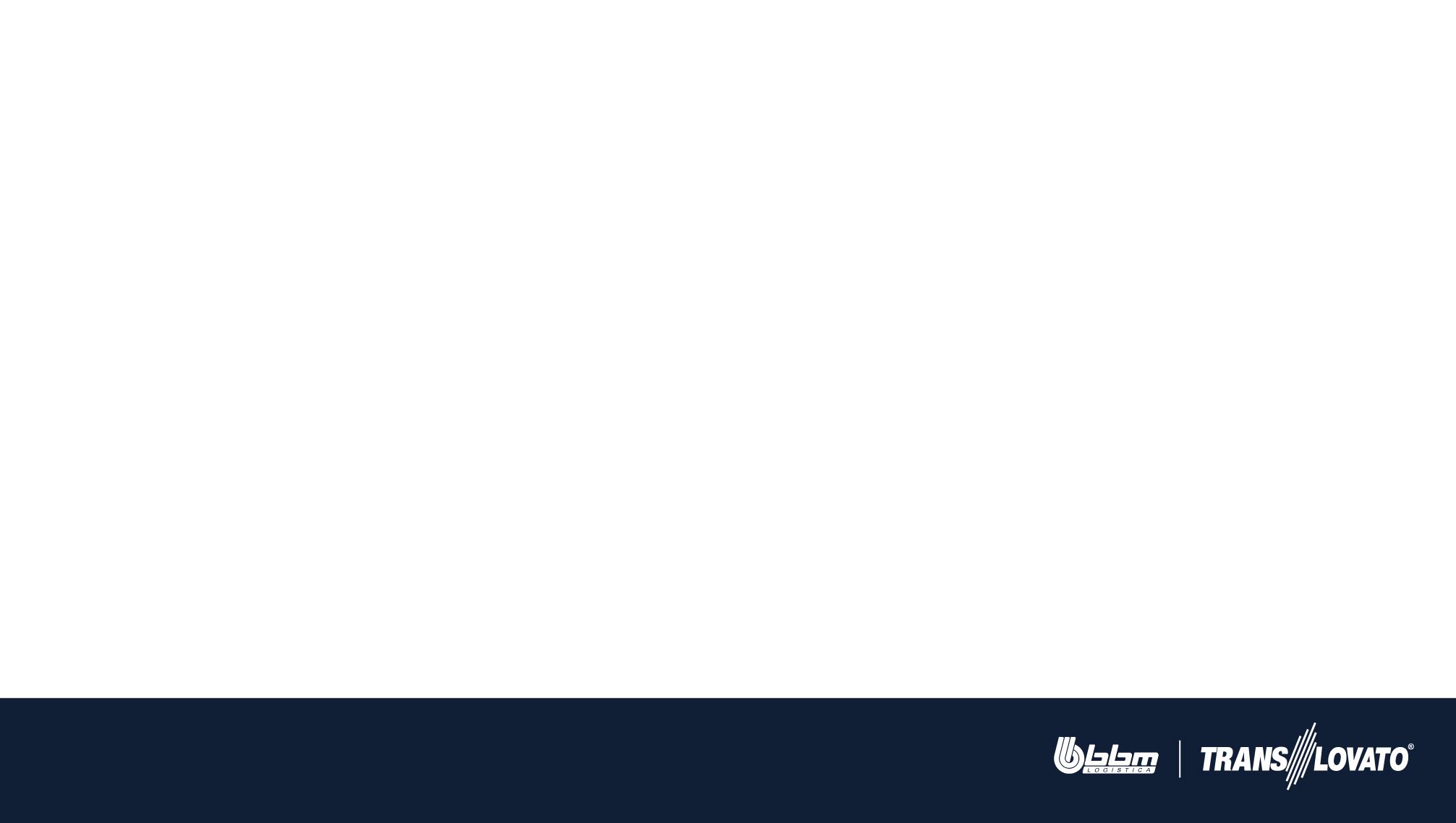 COLISÃO COM CICLISTAS
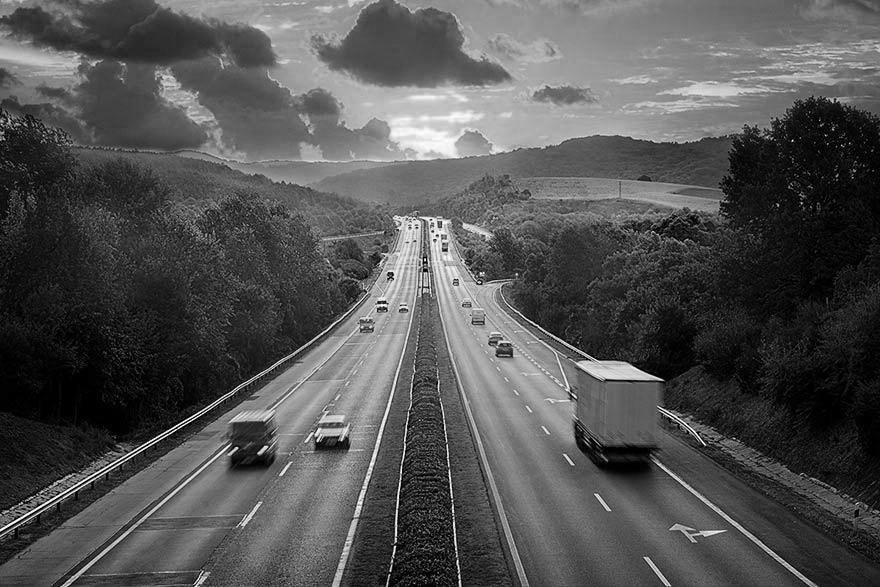 O que é e como evitar uma colisão com ciclistas?
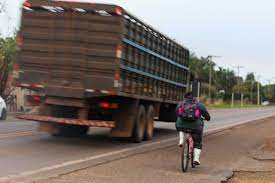 [FATOR ESTRUTURAL
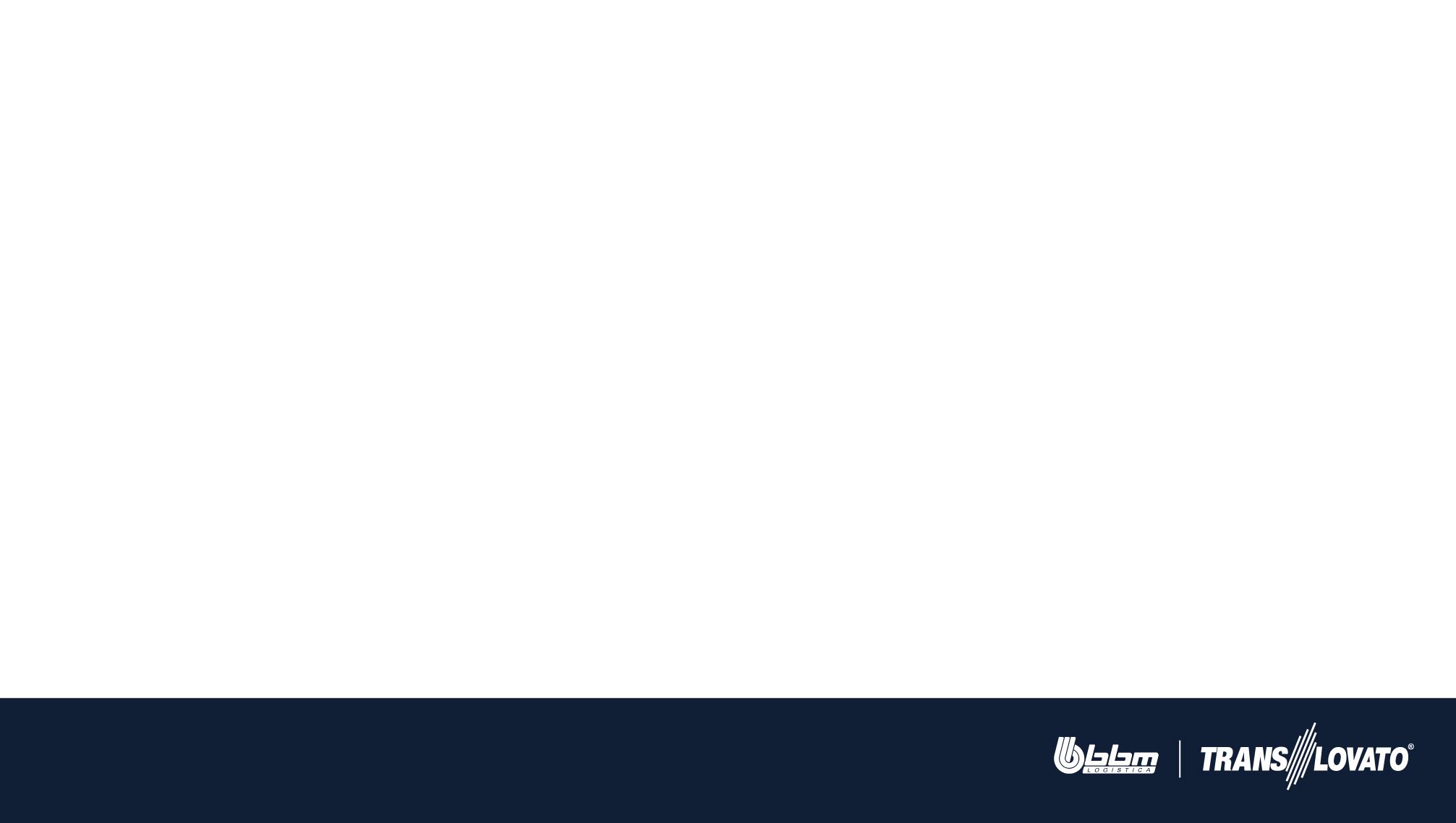 COLISÃO COM PEDESTRES
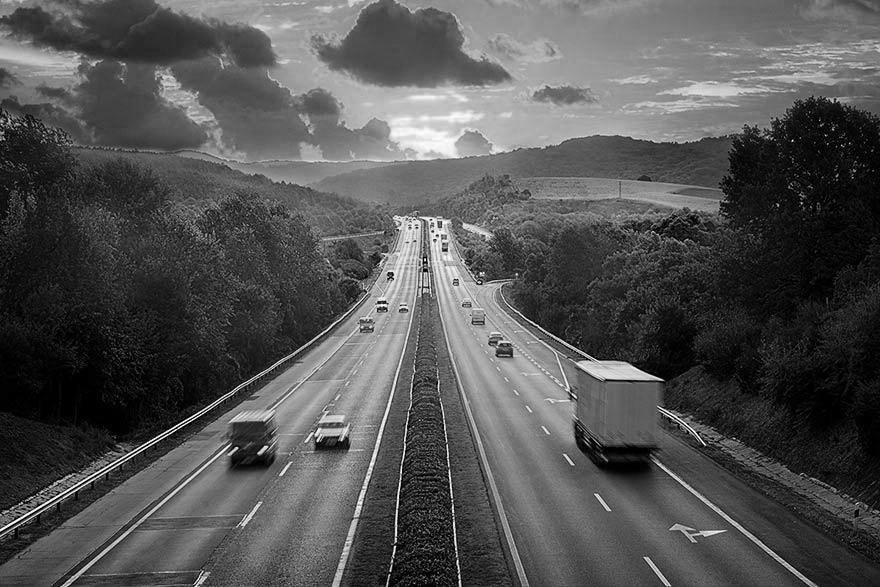 O que é e como evitar uma colisão com pedestres?
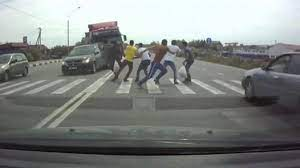 [FATOR ESTRUTURAL
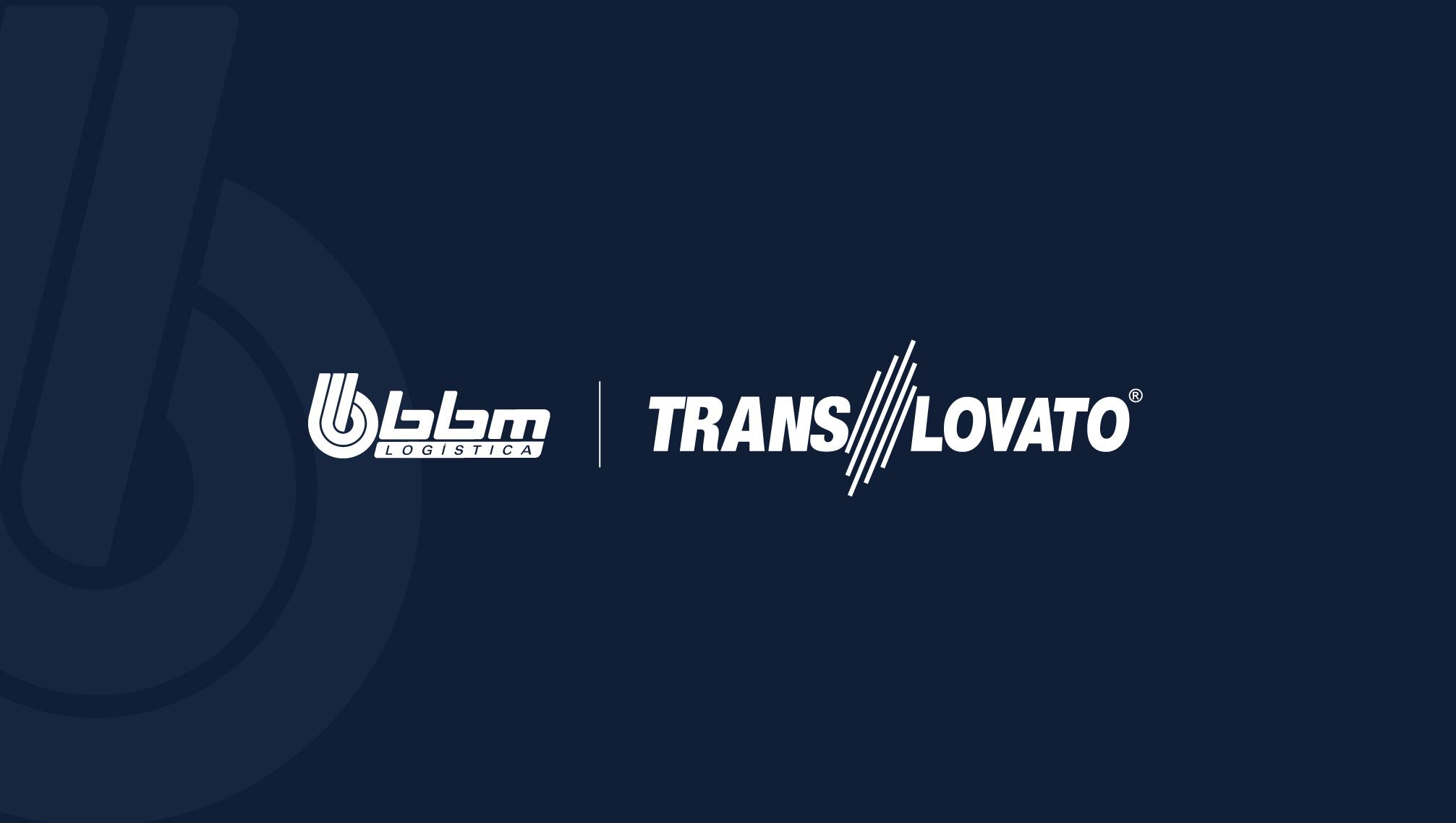 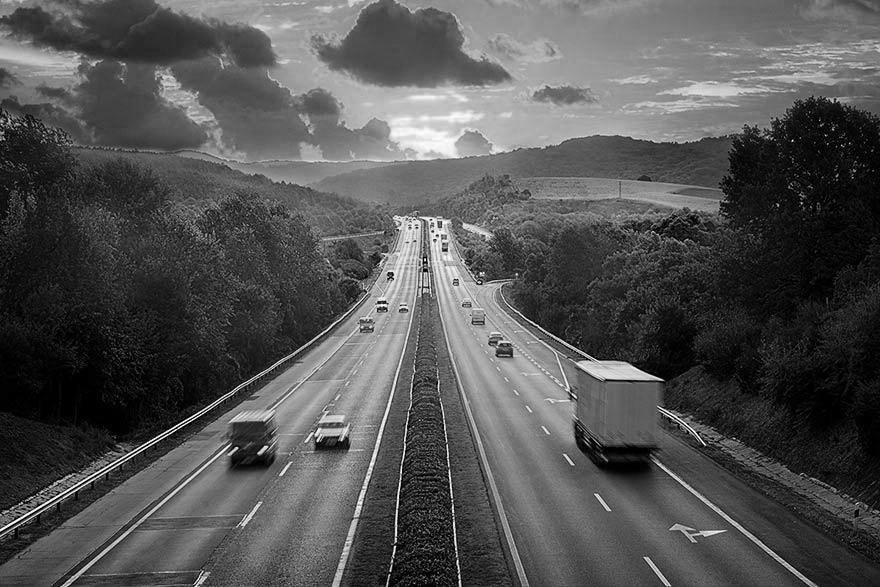 BBM SETOR VIARIO
TOMBAMENTO/CAPOTAMENTO
MODULO 3
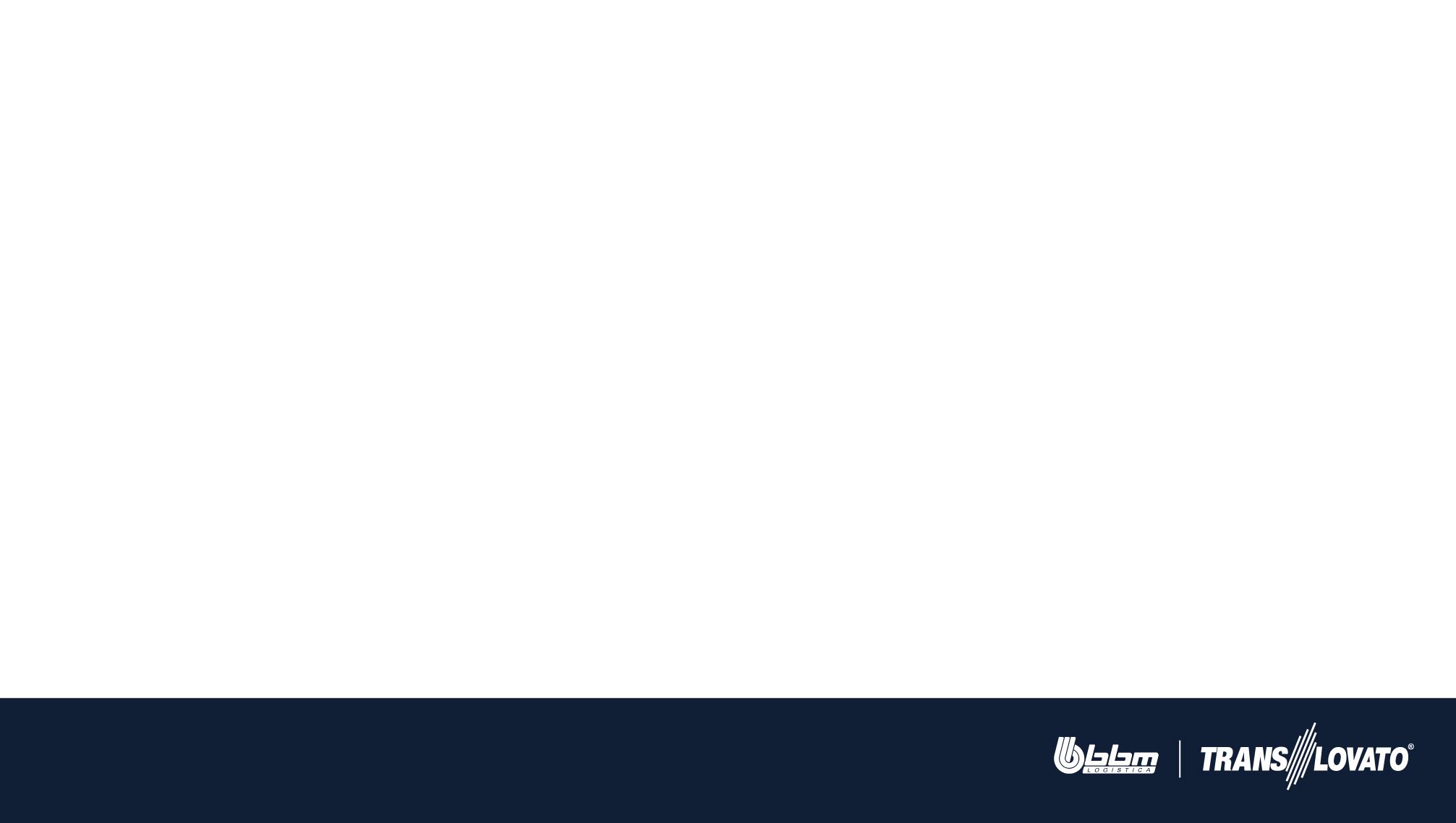 TOMBAMENTO/CAPOTAMENTO
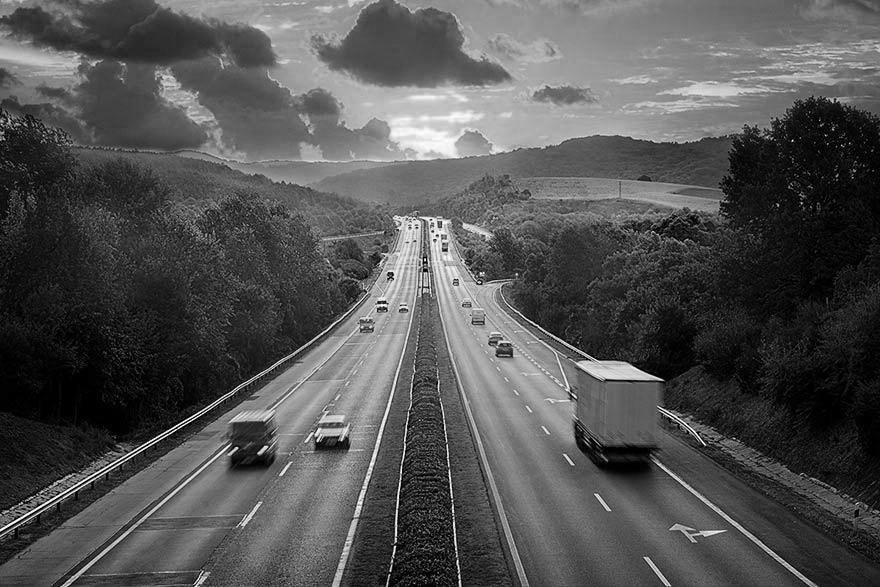 O tombamento de caminhão é um dos acidentes de trânsito que mais preocupam gestores de frota de todos os segmentos, principalmente os que trabalham com transporte de cargas de maior risco, como madeira, combustíveis e minério, por exemplo.
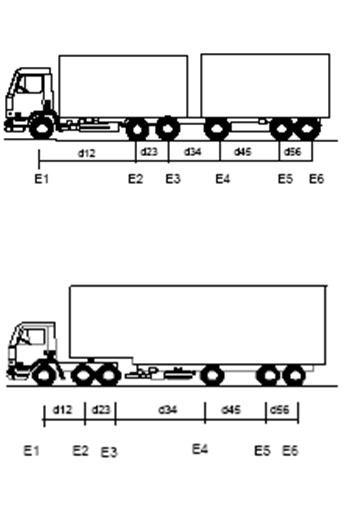 O tombamento ocorre pelos seguintes fatores:

Excessos de velocidade.
Excesso de jornada.
Falha na distribuição da carga e má amarração.
Manobra brusca.
Falha mecânica.
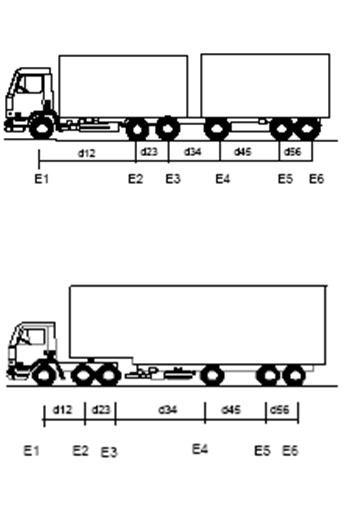 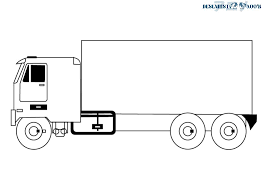 [FATOR ESTRUTURAL
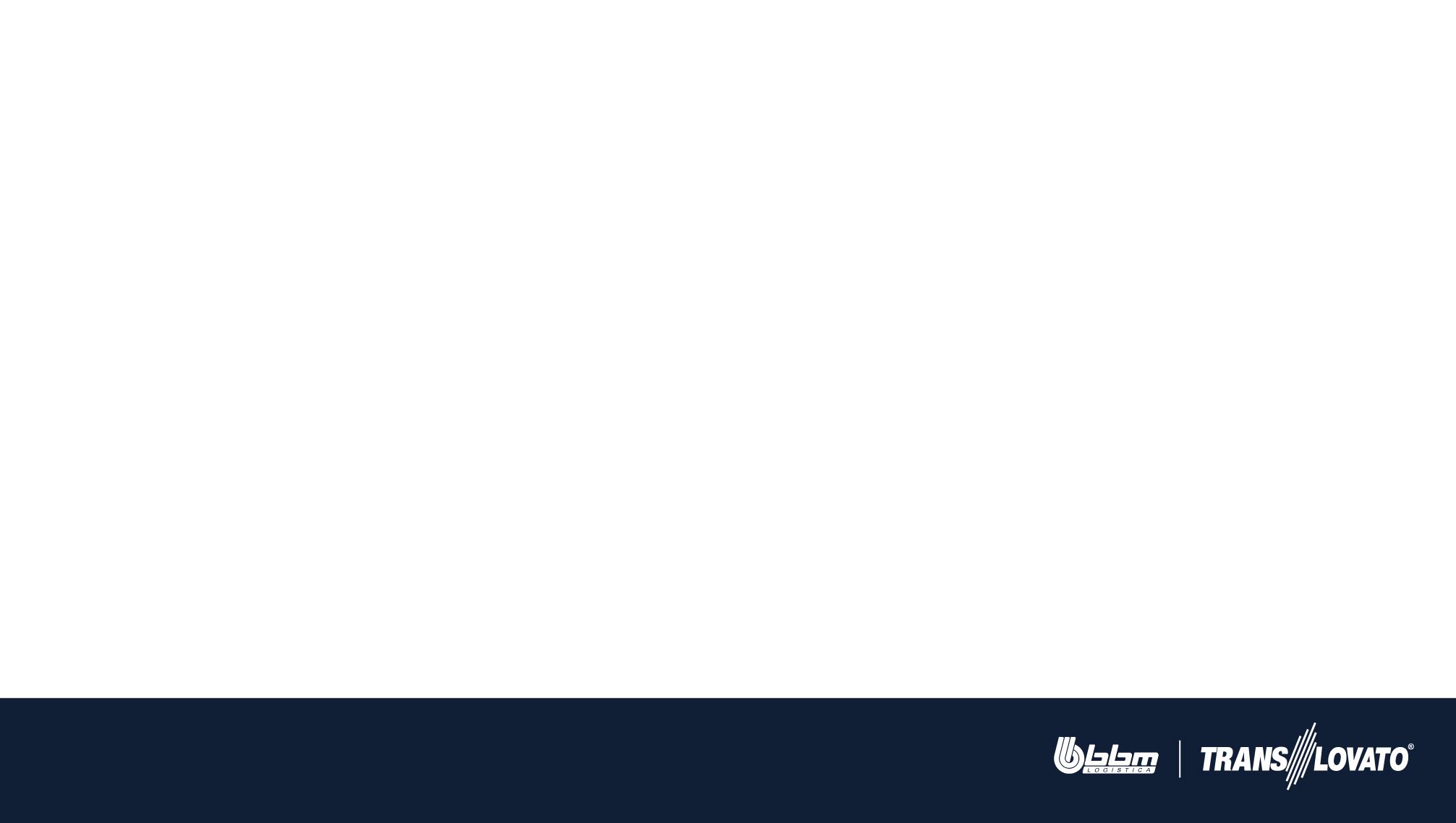 EXCESSO DE VELOCIDADE
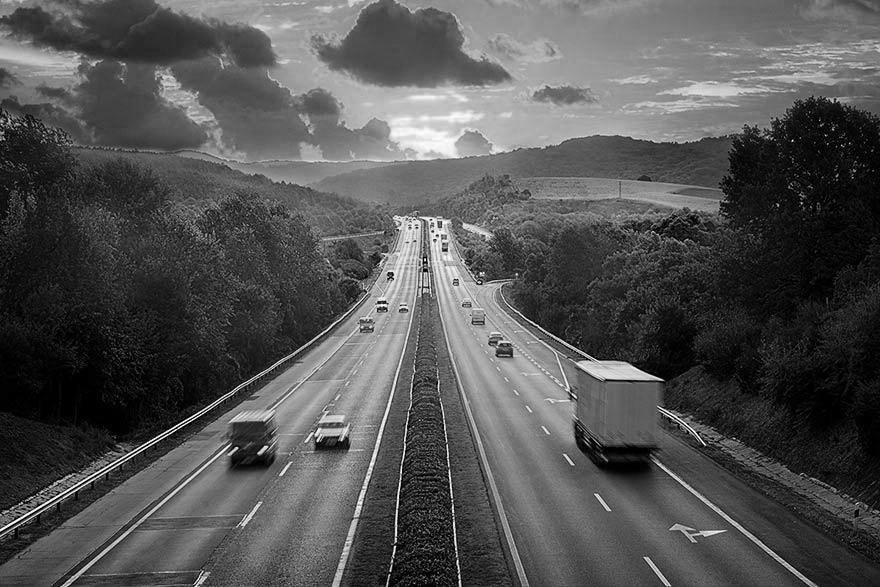 Uma das principais causas de tombamento de caminhão, sem dúvida, é o excesso de velocidade. Muitas dessas ocorrências em estradas estão relacionadas a esse fator. Por isso, é por ele que vamos iniciar!

Na prática, o que acontece é que o caminhão, devido ao seu peso e tamanho, apresenta um comportamento bastante específico em curvas, especialmente quando se trata de um veículo articulado e/ou que possui uma carroceria mais elevada. Essas características, por si só, já tornam a condução mais difícil em curvas, exigindo do motorista muita cautela.
No entanto, quando em alta velocidade, a situação fica ainda mais complicada. Ao entrar em uma curva muito rápido com o caminhão, o natural é que o seu peso se desloque para fora da curva, puxando o pesado. Em curvas muito acentuadas, o veículo pode não suportar a variação de peso e tombar.

A dica para evitar esse incidente é simples: reduza a velocidade antes de fazer curvas. Além disso, considerando o peso e altura da carga, é necessário entrar ainda mais devagar, já que o comportamento do caminhão, nessas condições, pode ser ainda mais anormal
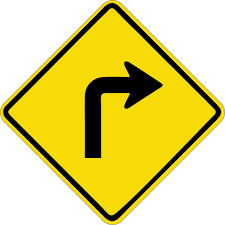 Excesso de velocidade nas curvas acentuadas.
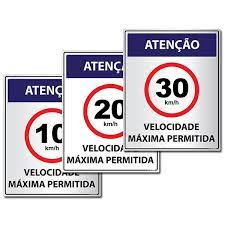 [FATOR ESTRUTURAL
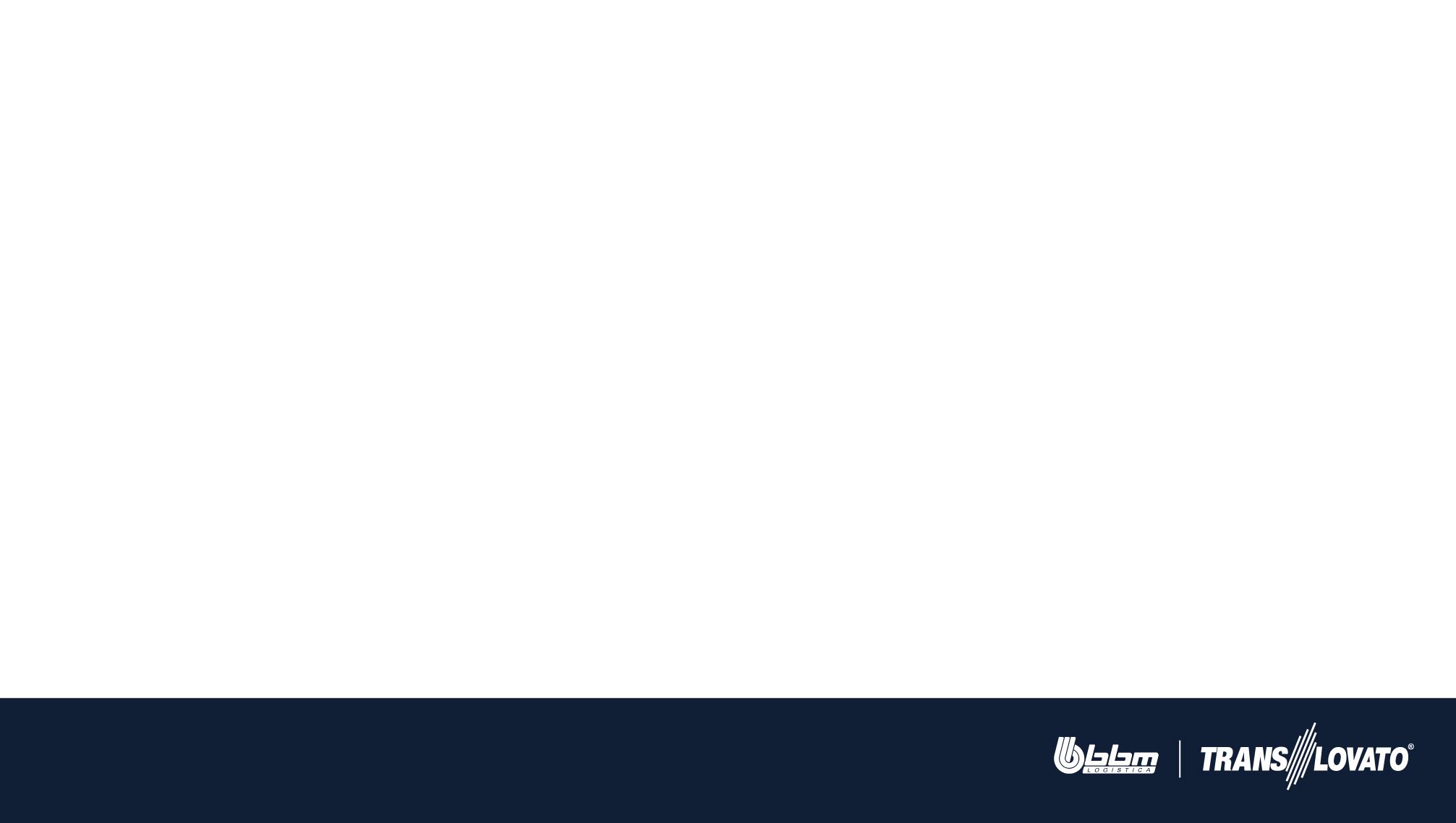 EXCESSO DE JORNADA MOTORISTAS AUTONOMOS
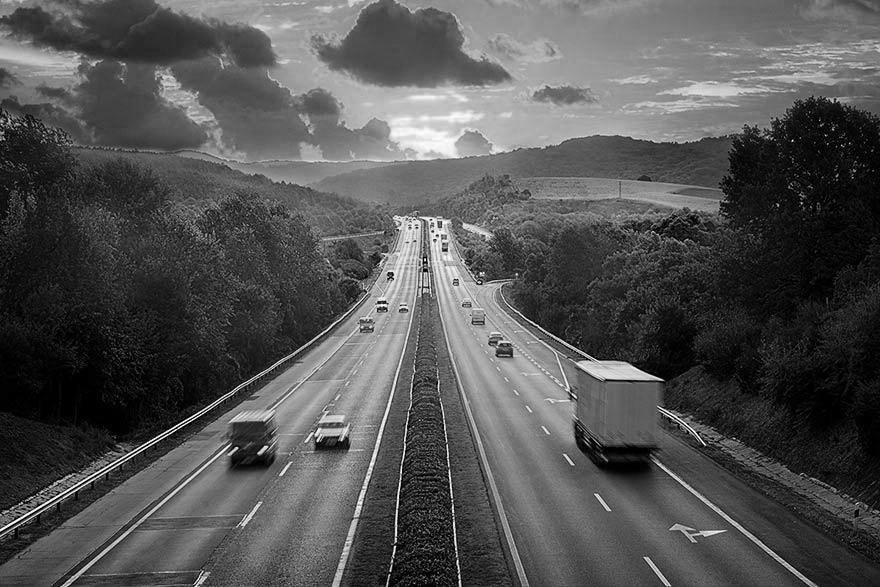 Excesso de jornada afeta as condições fisiológicas.
A Lei nº 13.103/2015, conhecida como “Lei do Motorista” ou “Lei dos Caminhoneiros”, é a principal fonte de informações que dispõe sobre os deveres e as obrigações dos motoristas autônomos, caminhoneiros e demais profissionais da área. Essa nova lei alterou diversos dispositivos da Consolidação das Leis Trabalhistas – CLT, do Código de Trânsito Brasileiro e da norma que tratava anteriormente do assunto, a Lei nº 12.619/12.
Publicada no ano de 2015, ela foi editada com o intuito de melhorar as condições de trabalho para os profissionais e aumentar a segurança nas estradas. Para alcançar esse objetivo, ela trouxe mudanças na jornada de trabalho, no tempo de direção, descanso e diversas outras disposições.
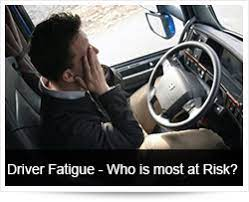 [FATOR ESTRUTURAL
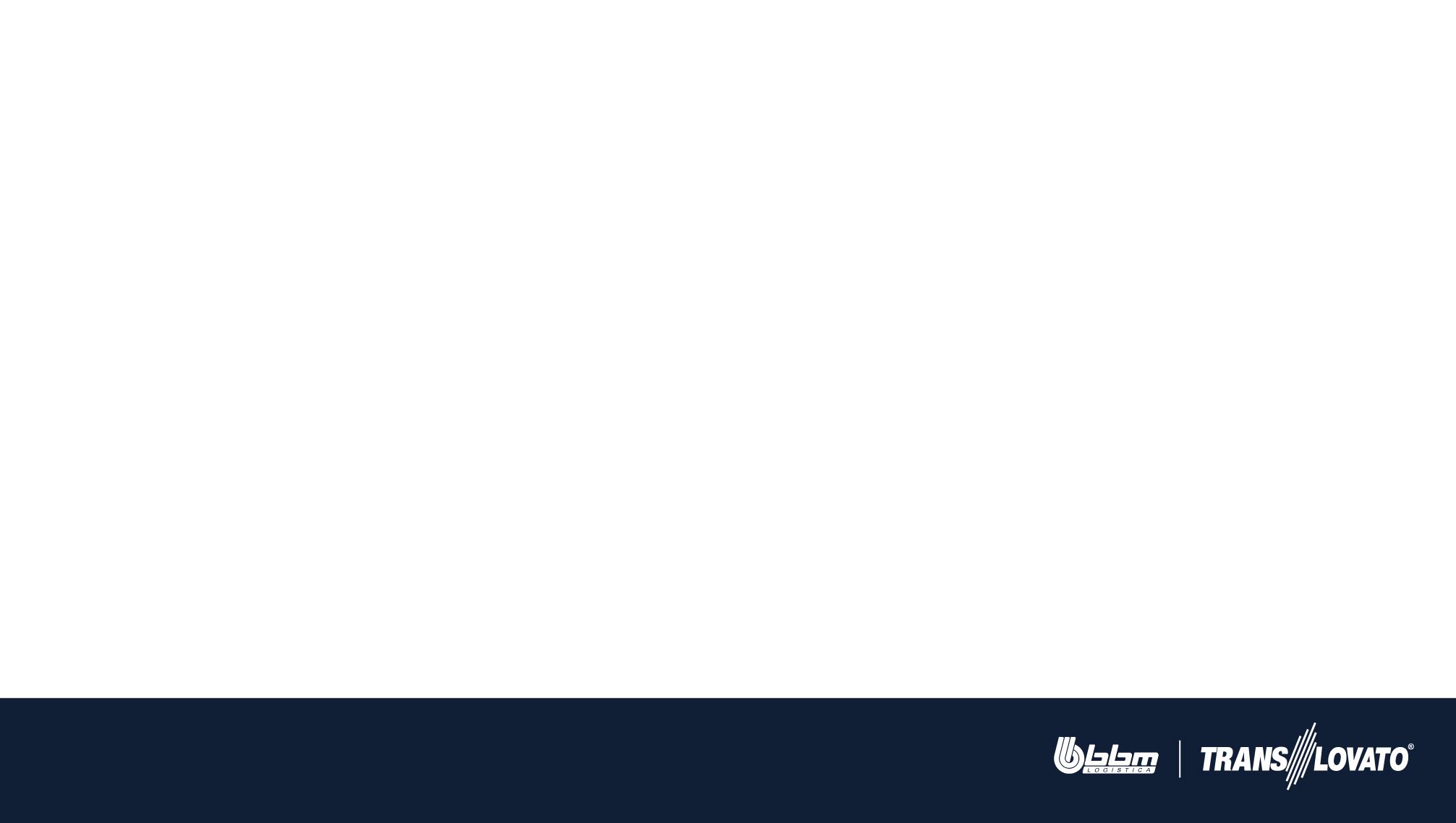 DISTRIBUIÇÃO DE CARGA
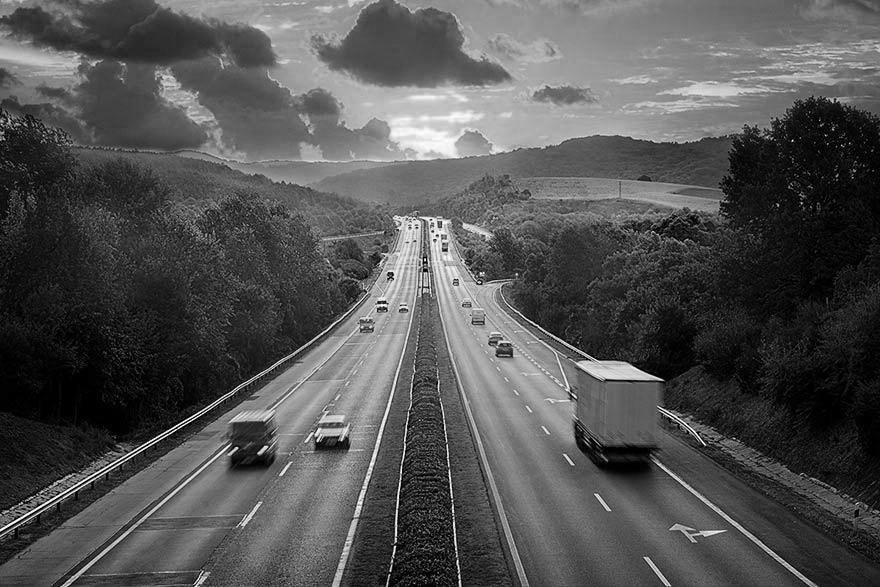 Falha na distribuição da carga e má amarração.
O transporte de qualquer carga representa riscos, por ser atividade perigosa, onde o próprio perigo é o do transporte de cargas. O risco decorrente dessa atividade perigosa de modo geral pode ser representada pela queda da própria carga ou do veículo transportador, atingindo a carga, o veículo, pessoas, o patrimônio dessas, enfim, causando uma série de transtornos, como por exemplo a interdição de pistas pelo tombamento de veículos ou o deslocamento de passarelas sobre rodovias, em função do excesso de altura da carga. A movimentação de cargas também é diversificada, podendo ser manual, através de equipamentos ou sistemas, como esteiras, ou formas distintas
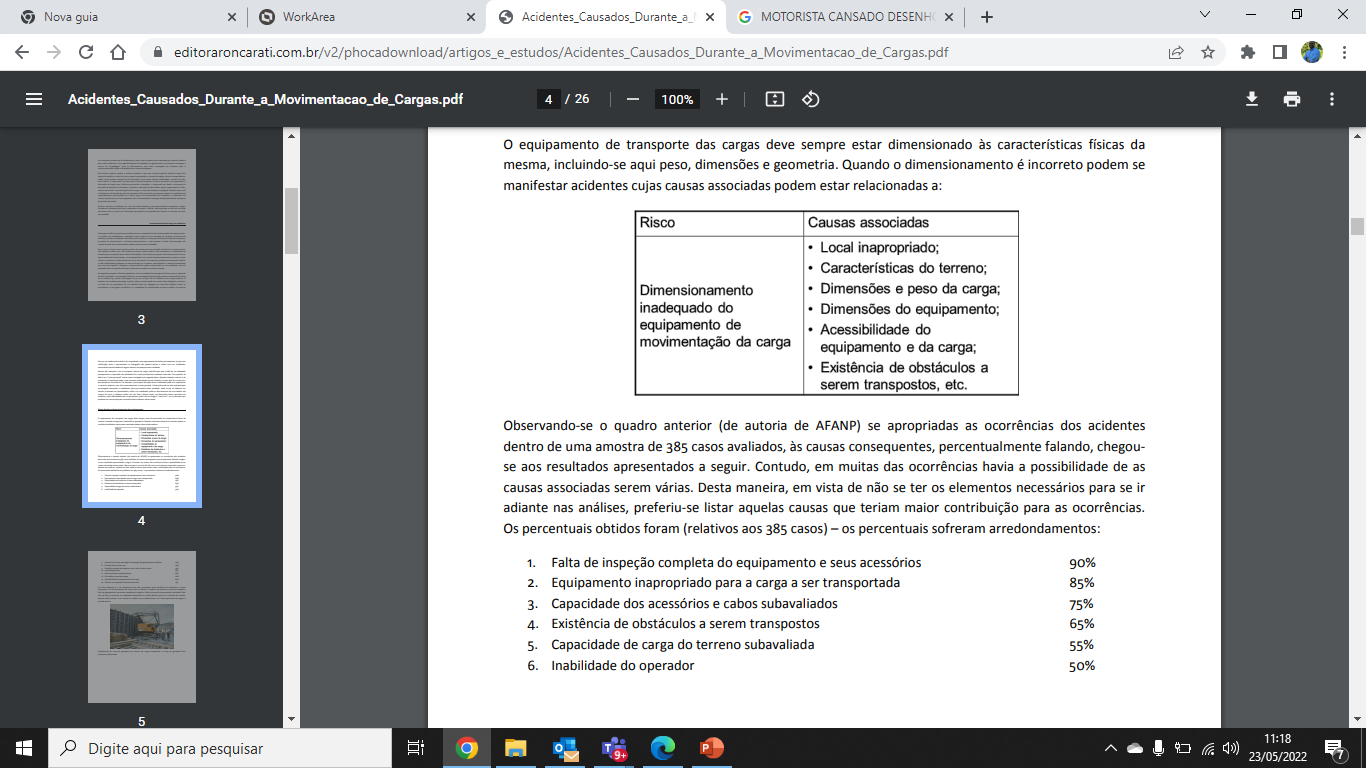 [FATOR ESTRUTURAL
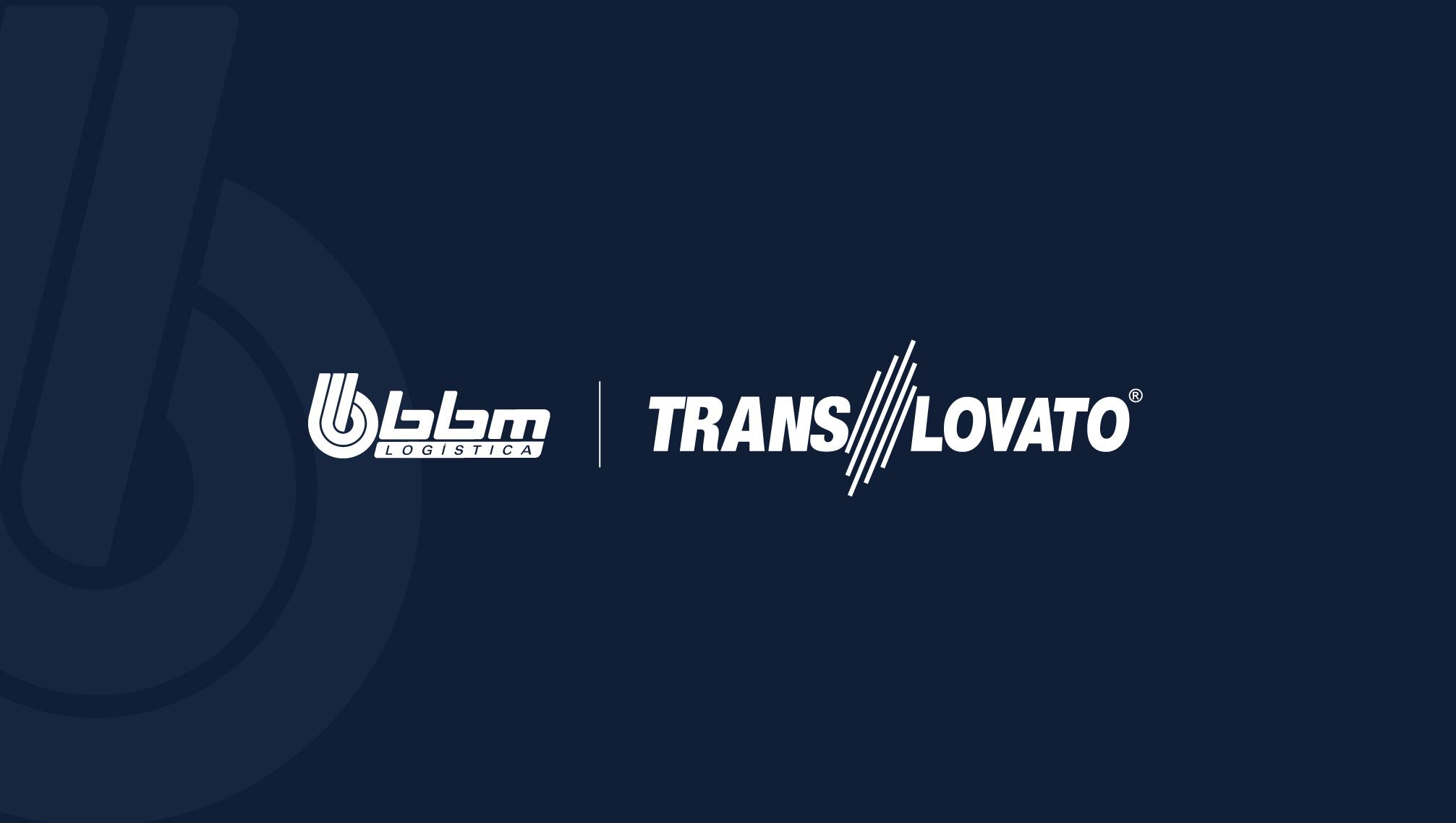 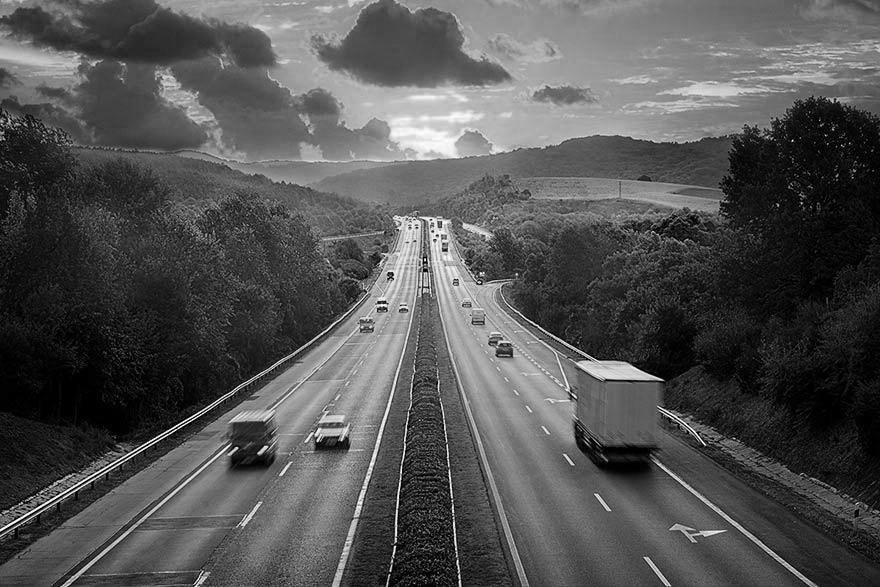 BBM SETOR VIARIO
DIRETRIZES DA BBM LOGISTICA
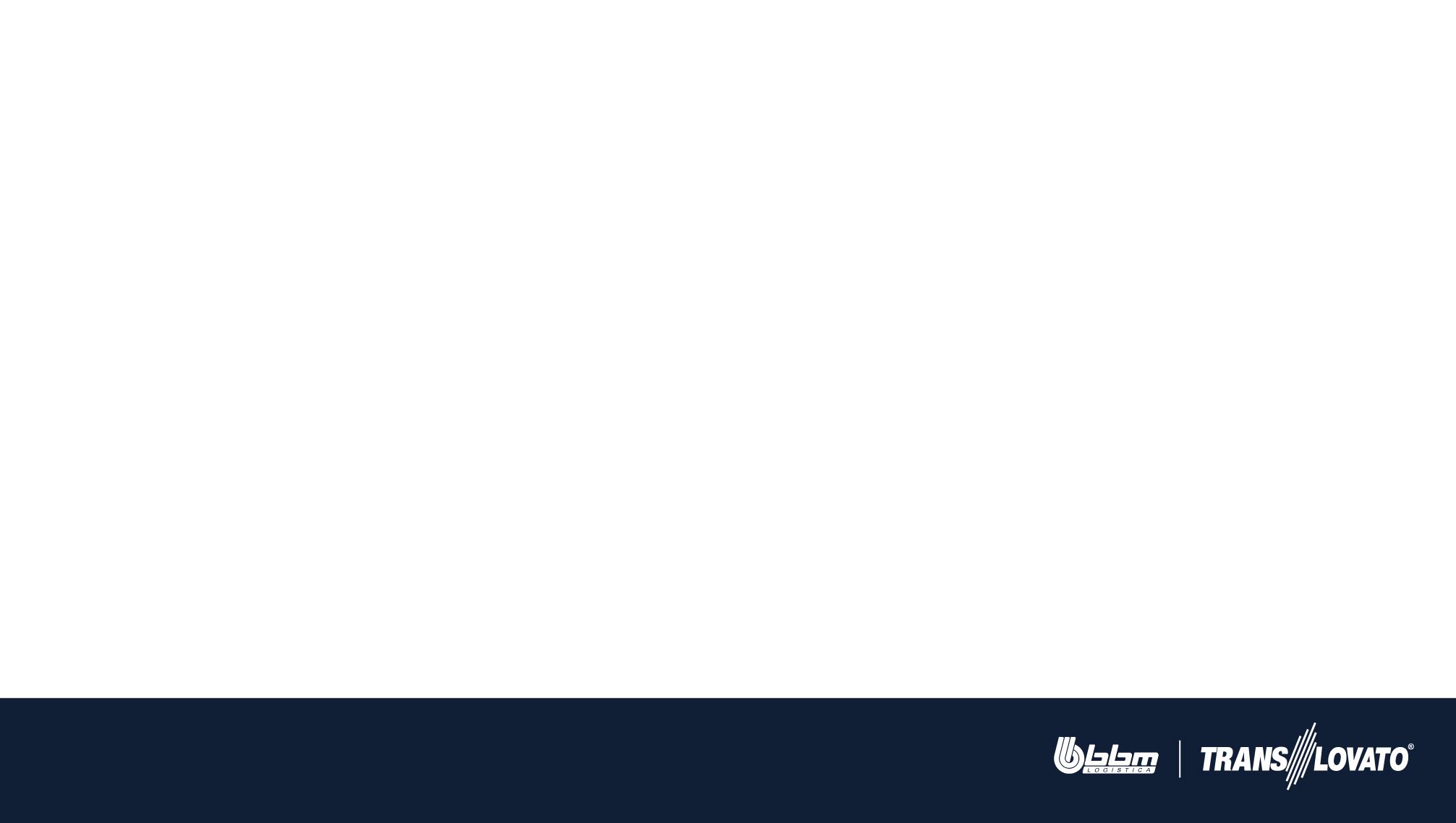 REGRAS BBM LOGISTICA
Prezados MOTORISTAS, informamos que a partir do dia 30/04/2022, será PROIBIDO o acesso às dependências das unidades do Grupo BBM e a realização de viagens com ACOMPANHANTES (ajudantes, familiares e afins). Para motoristas das Operações de Coleta e Entrega, somente ajudantes liberados na Gerenciadora de Risco.
Reiteramos ainda que  de acordo com o item 6.1.7.1, da PL-SPT-001 (Política de Segurança Patrimonial), NÃO SERÁ PERMITIDO o acesso e a circulação de motoristas nas Portarias, Terminal de carga e pátio, usando BONÉ, BERMUDA (que não faça parte do uniforme), CHINELO, BLUSA REGATA ou de AGREMIAÇÃO ESPORTIVA ou sem CAMISA.
O uso deste tipo de vestimenta fica autorizado apenas nos ambientes de descanso do motorista, ou dentro da cabine de seus respectivos veículos, EXCETO nas áreas e ambientes compartilhados (Refeitórios, Áreas administrativas, Portarias etc.).
Agradecemos sua atenção e colaboração.
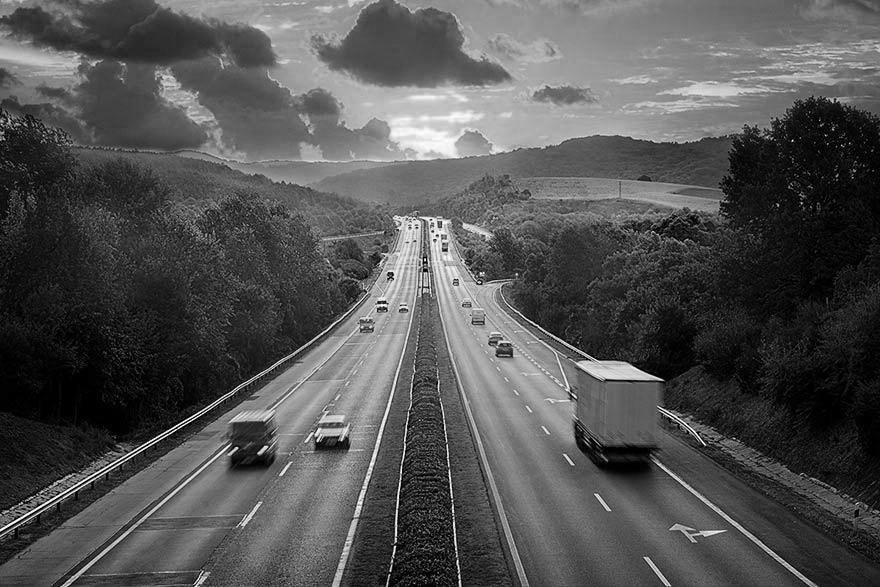 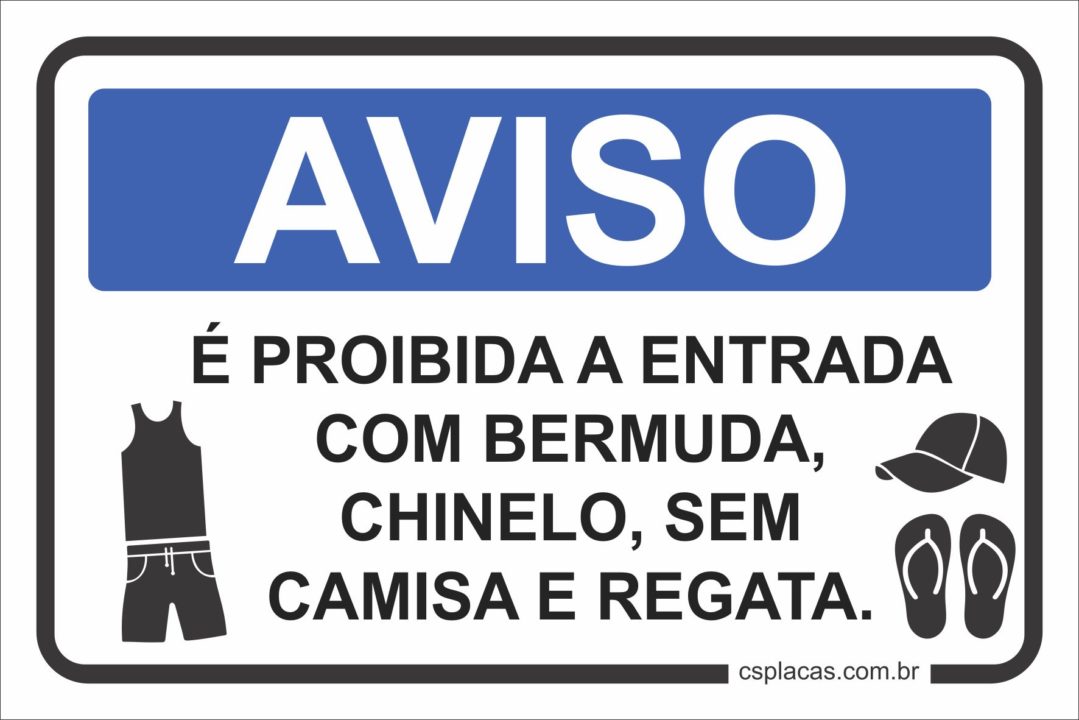 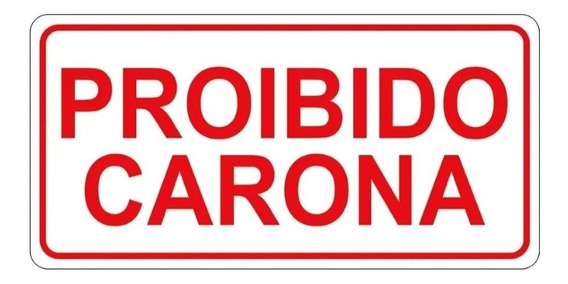 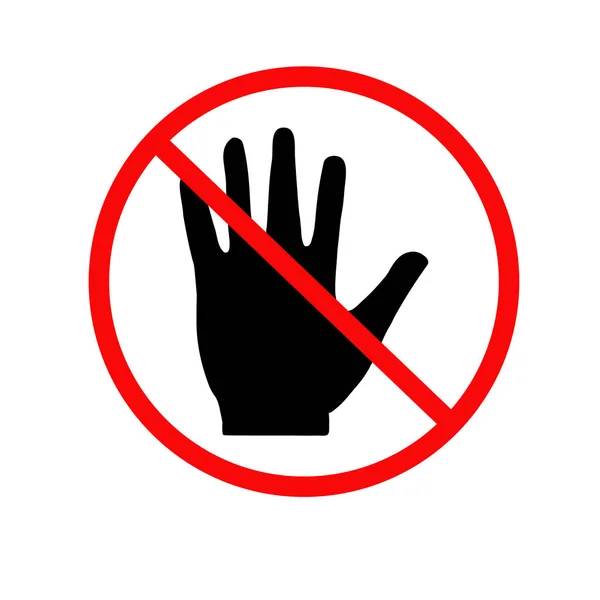 [FATOR ESTRUTURAL
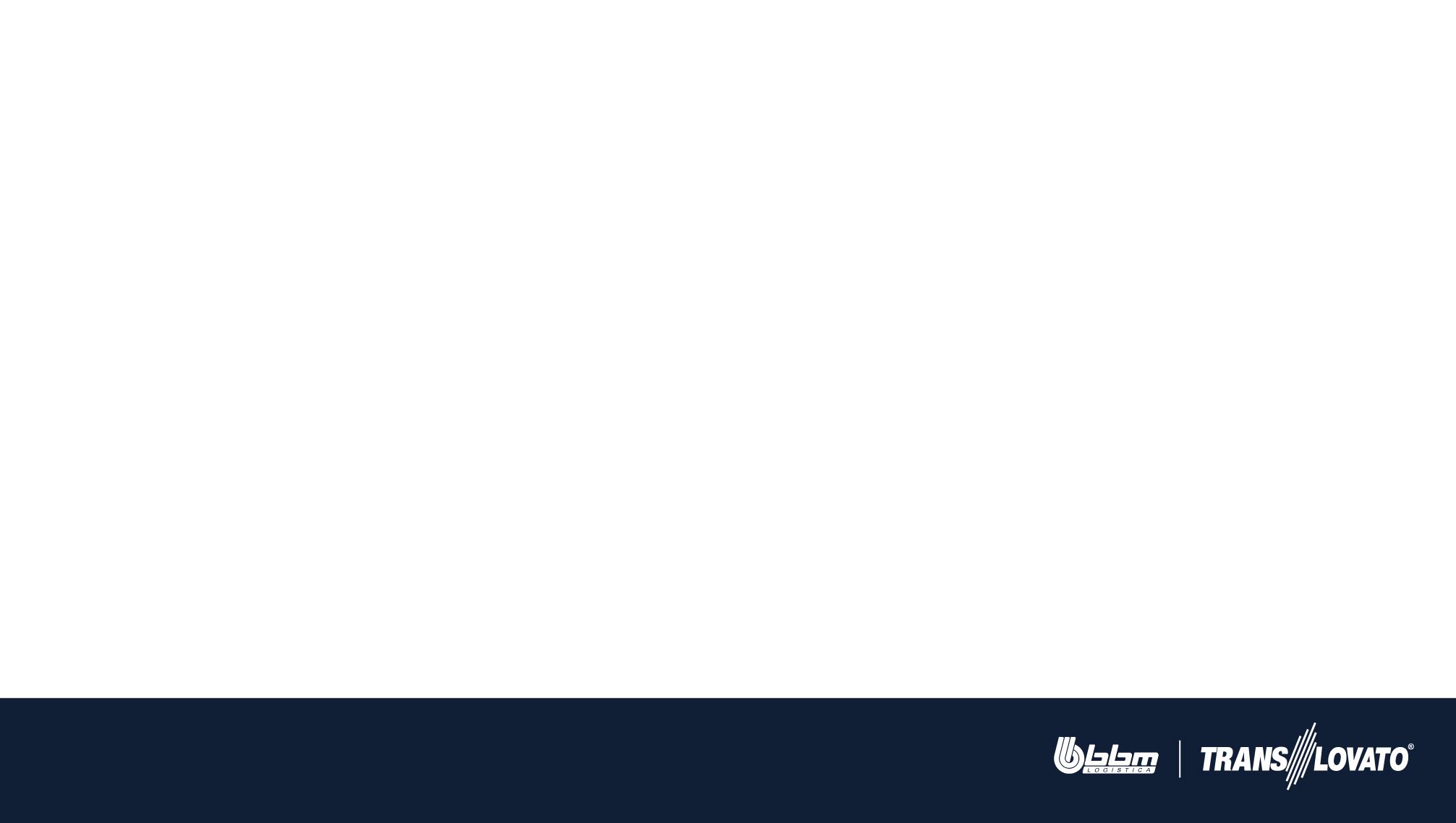 ITENS OBRIGATORIOS ANTES DA VIAGEM
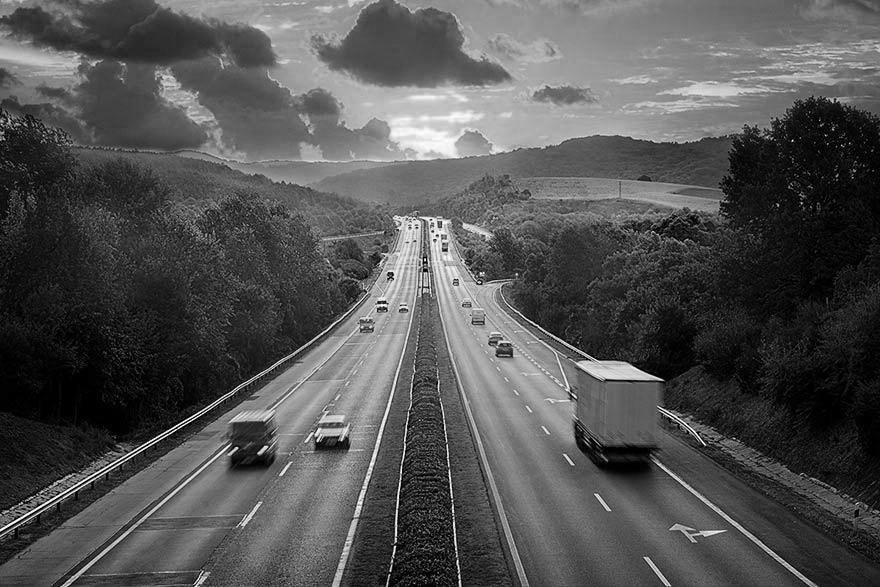 DIREÇÃO DEFENSIVA DEFINIÇÃO:É dirigir de modo a evitar acidentes de trânsito apesar das ações incorretas dos outros condutores e das condições adversas.
OS DEZ MANDAMENTOS DO MOTORISTA DEFENSIVO.
Conheça as leis de Trânsito;
Use sempre o cinto de segurança;
Conheça detalhadamente o veículo;
Mantenha seu veículo sempre em boas condições de funcionamento;
Faça a previsão da possibilidade de acidentes e seja capaz de evita-los;
Tome decisões corretas com rapidez, nas situações de perigo;
Não aceite desafios e provocações;
Não dirija cansado, sob efeito de álcool e drogas;
Veja e seja visto;
Não abuse da autoconfiança.
Antes de iniciar a viagem:
Realizar o check list via totuvs.
Receber o briefing de segurança.
Receber o manual do motorista.
Obter a nota minima na avaliação teorica.
Conhecer os 10 mandamentos do motorista.
[FATOR ESTRUTURAL
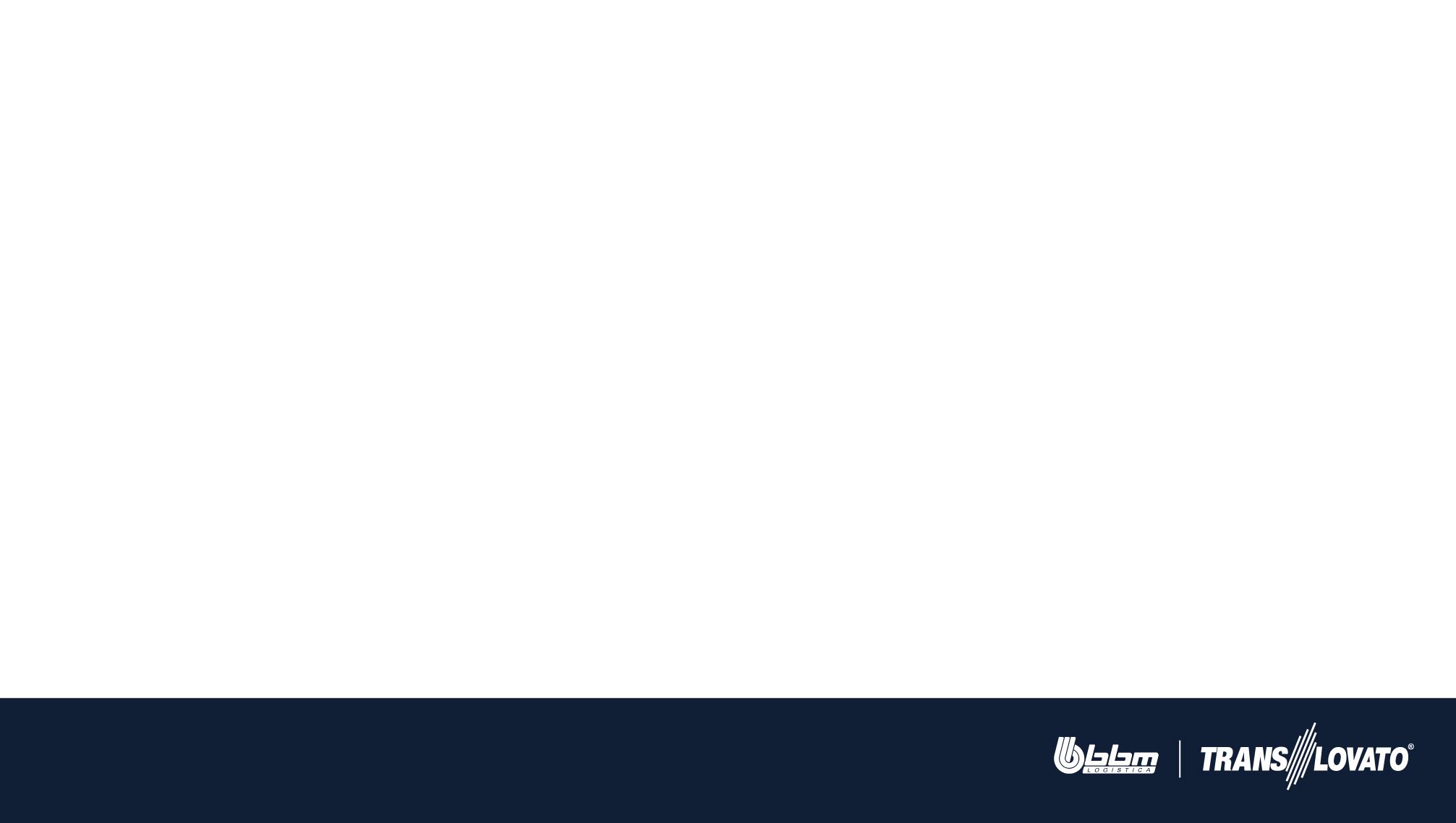 DESVIOS DE SEGURANÇA
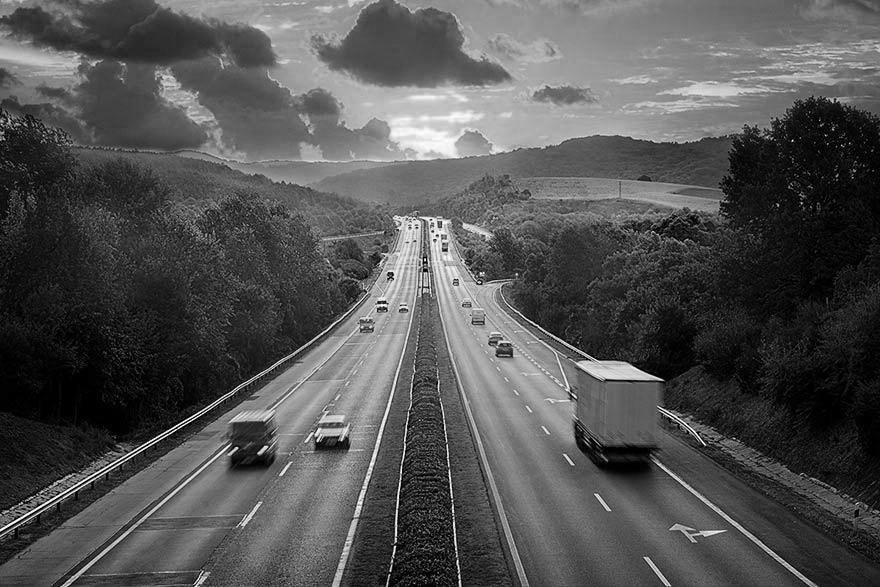 Telemetria é um sistema tecnológico de monitoramento utilizado para comandar, medir ou rastrear através de equipamentos de comunicação, podendo ser via sinais de rádio ou satélite.
Através da Telemetria conseguimos extrair relatórios quanto ao desempenho do veículo e condução do motorista.
Principais pontos de acompanhamento:
Controle de velocidade (90 Km/h em pista seca, 
60 Km/h em pista molhada.
Cargas químicas a velocidade passa a ser 80km/h em pista seca, 60 km/h em pista molhada);

Aceleração;
Freada brusca;
Tráfego em ponto morto;
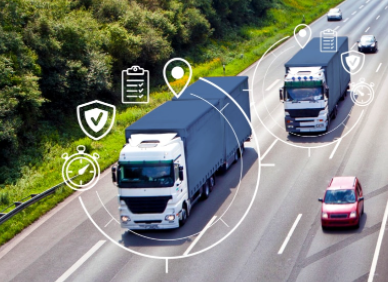 [FATOR ESTRUTURAL
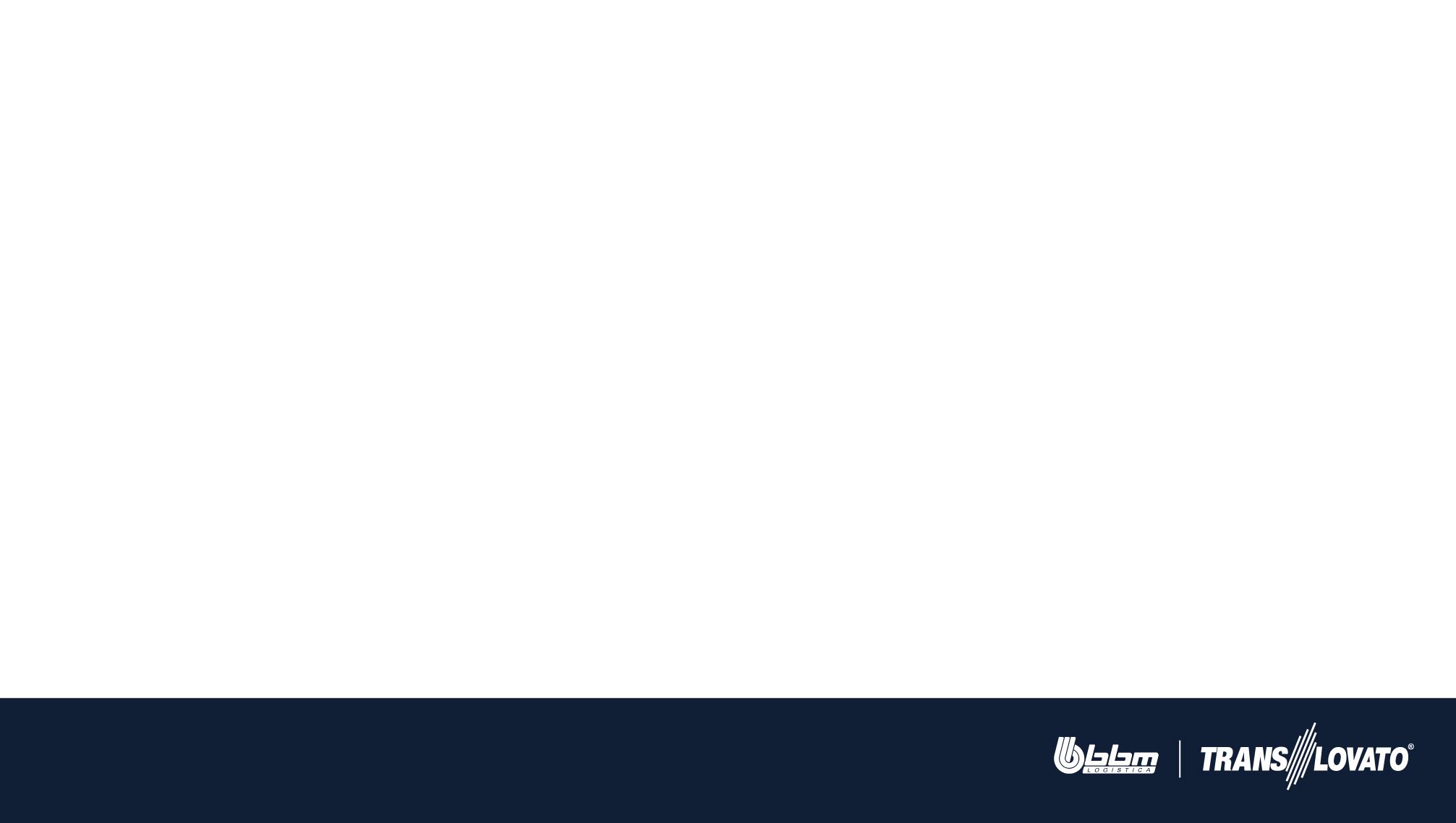 POLITICA DE CONSEQUENCIA
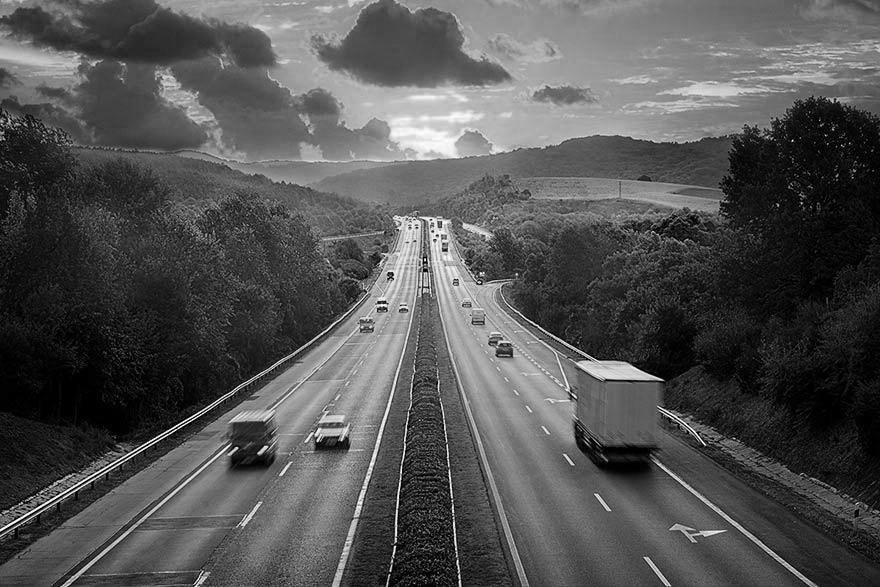 REGRAS DE OURO: regras que salvam vidas. São princípios invioláveis a serem cumpridos por todos os trabalhadores da empresa e pelos nossos agregados e contratados. Em caso de descumprimento o trabalhador, agregado ou contratado será descontinuado da operação. Seguem as 5 regras inegociáveis na BBM:
1ª regra - Só operar máquinas, equipamentos ou veículos se estiver habilitado,          	autorizado e apto para tal.
2ª regra - Somente utilizar celular e/ou outros dispositivos eletrônicos em locais permitidos e nunca quando estiver dirigindo.
3ª regra – Proibido realizar suas atividades sob a influência de álcool ou substâncias proibidas.
4ª regra – Utilizar corretamente o cinto de segurança na operação de máquinas, equipamentos ou veículos.
5ª regra – Proibido desativar ou manipular dispositivos de segurança de máquinas, equipamentos ou veículos.
Consolidação da Leis do Trabalho - Artigos 130, 474, 482 e 483;
Código de Trânsito Brasileiro – Lei nº 9.503/97;
Lei do Motorista Profissional – Lei nº 13.103/2015;
Normas Regulamentadoras – Lei nº 6.514/77.
1ª vez: bloqueio + reciclagem	2ª vez: bloqueio 3 dias	3ª vez: bloqueio 5 dias	4ª vez: término contrato
[FATOR ESTRUTURAL
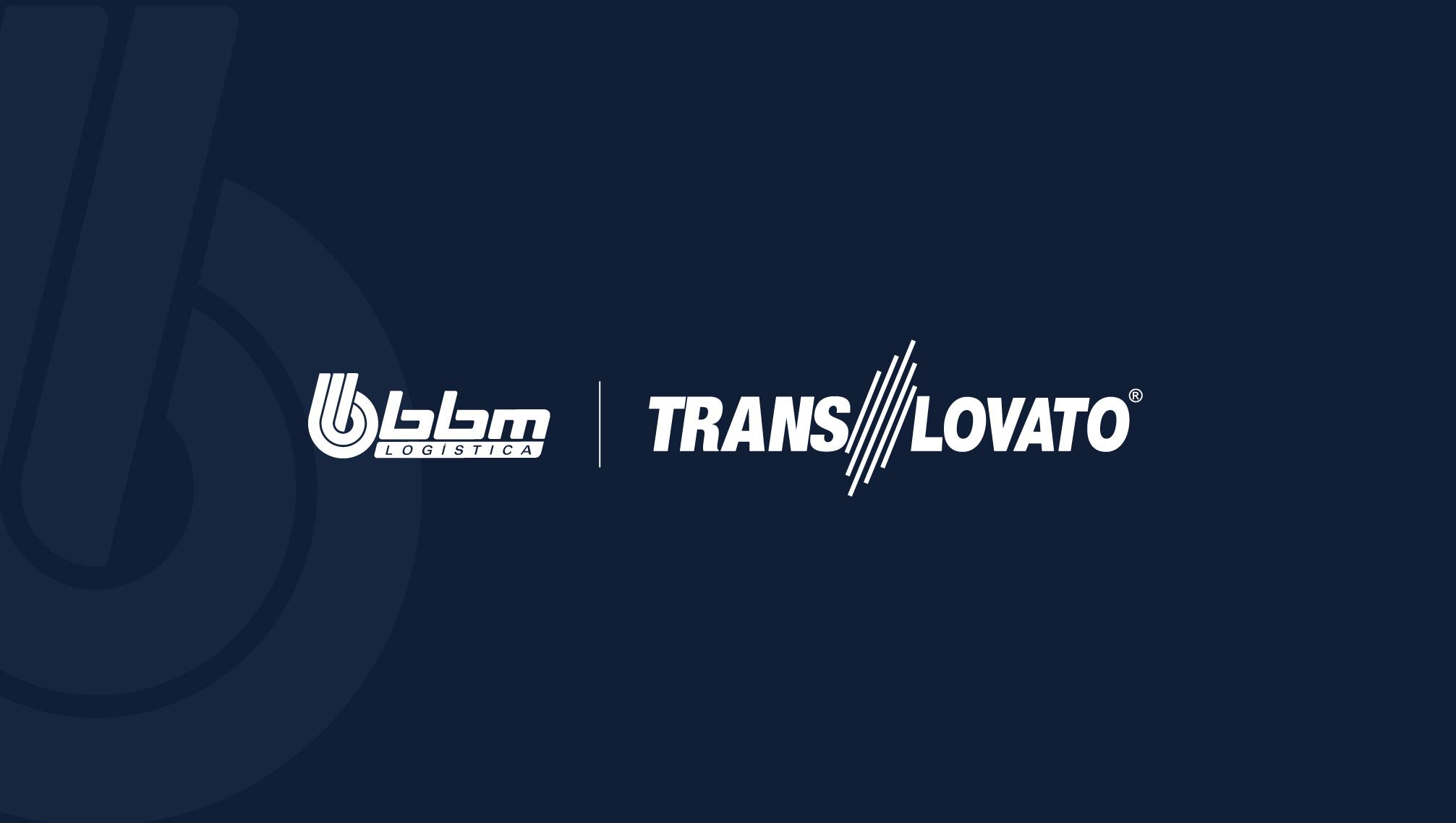 OBRIGADO...